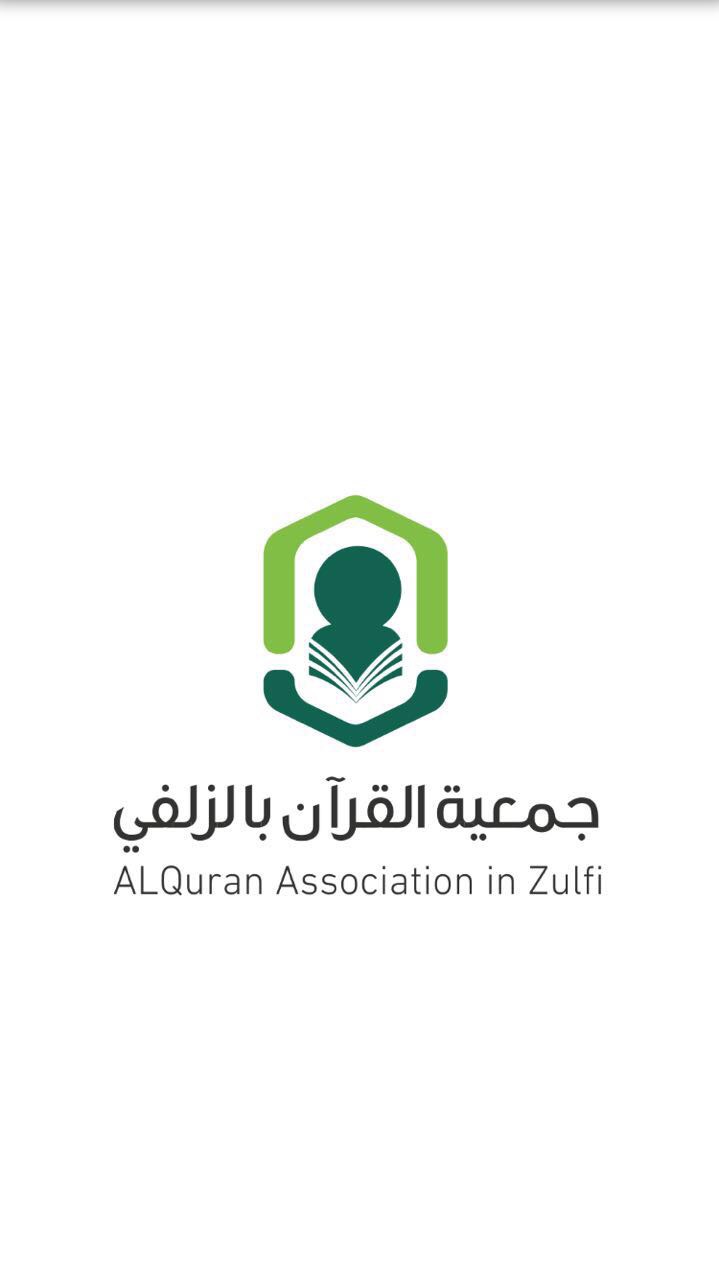 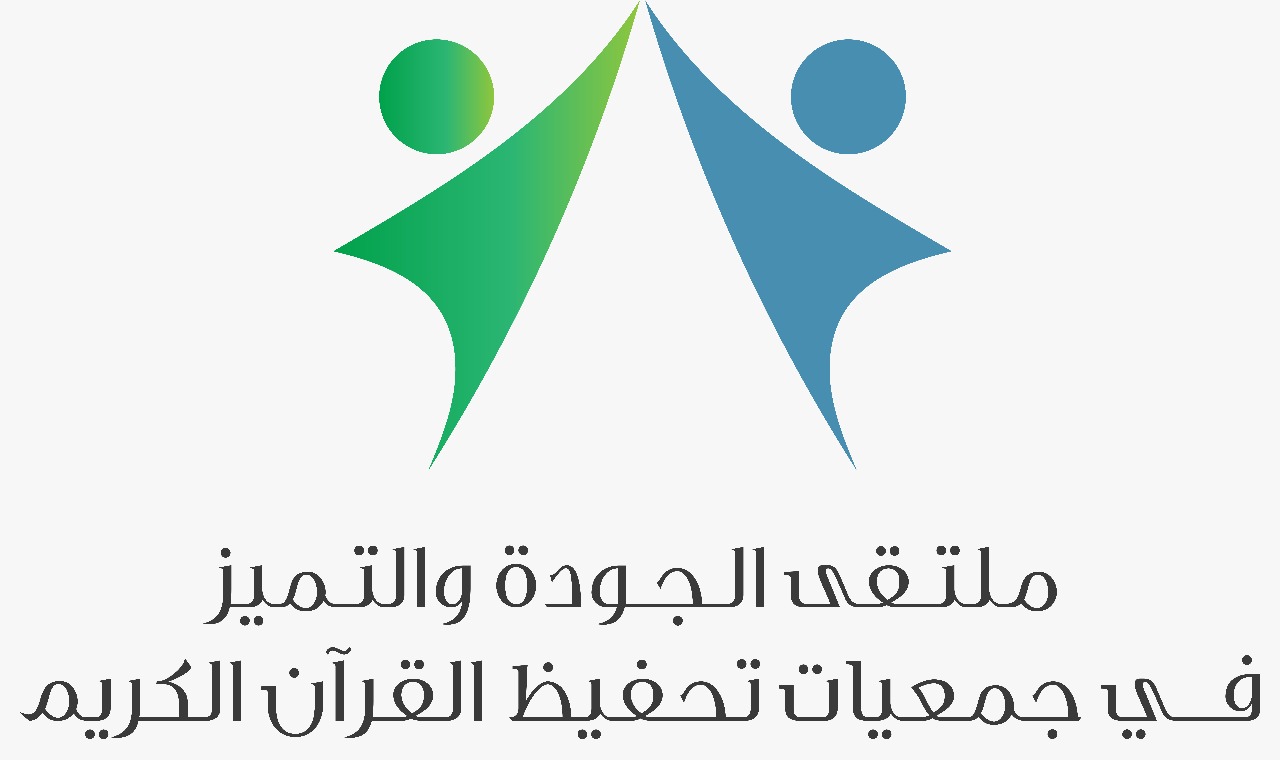 عوامل تميز مجالس إدارات المنظمات غير الربحيةبرنامج لتطوير أداء مجالس الإدارة
إعداد وتقديم : المستشار الإداري 
عبدالعزيز بن حمد السليم 

ربيع الآخر 1439هـ 
4.23
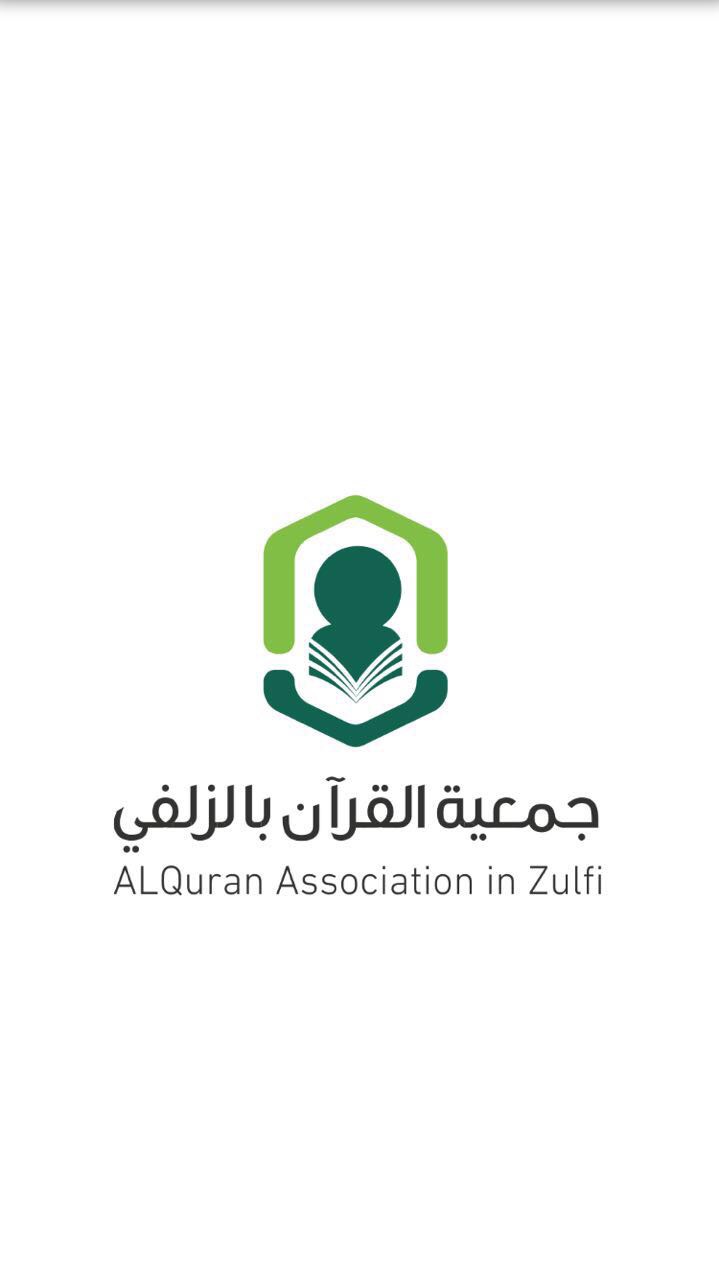 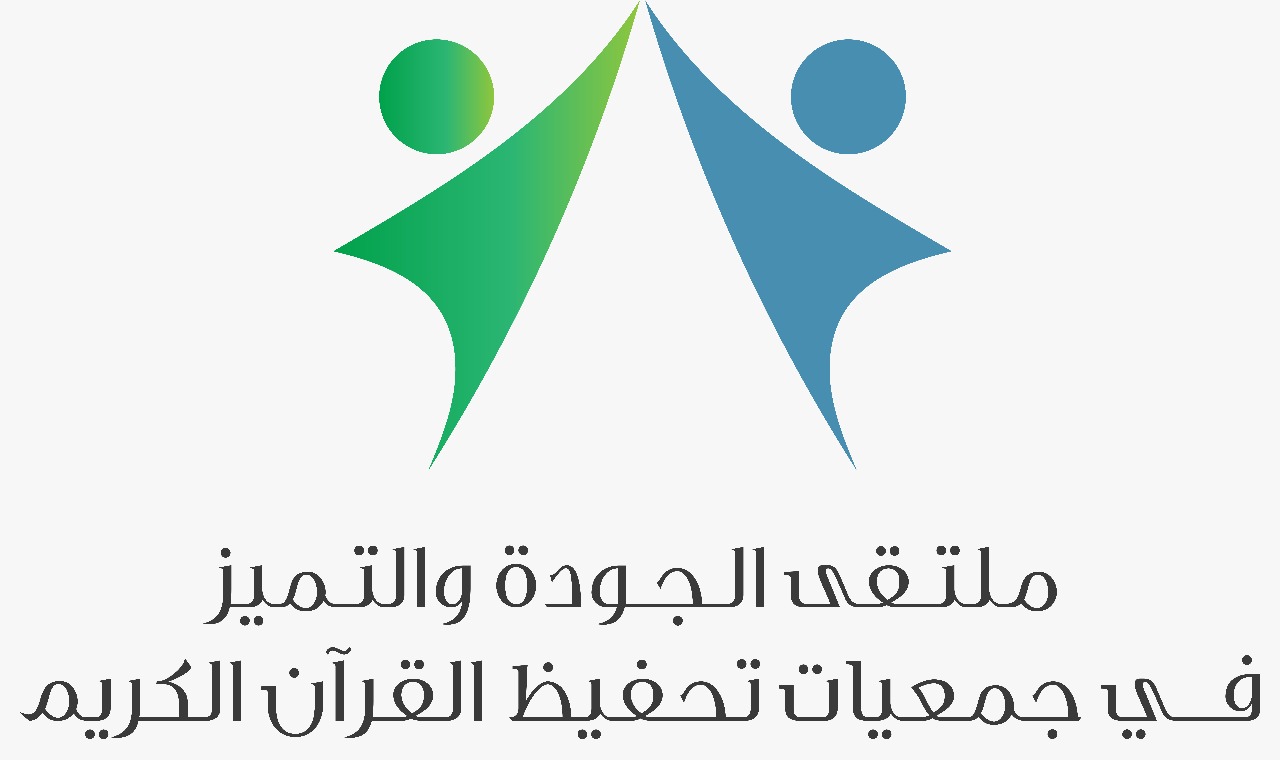 قائمة المراجع أ
إجابات مجالس المنظمات غير الربحية ، بروودسورس ، النسخة الثانية  ، 2007 ، https://www.boardsource.org/eweb/ ، (مترجم)
«العمل الجماعي»  د إبراهيم الفقي رحمه الله .
اللائحة التنظيمية للمكاتب التعاونية ،  1435 ، المواد 16 ، 20 ، 21 ، وزارة الشؤون الإسلامية .
الاصطفاف .. استخدام بطاقة الأداء المتوازن لتكوين جهود مشتركة داخل الشركة ، روبرت كابلن و ديفيد نورتون ، العبيكان (مترجم)
التخطيط الاستراتيجي ، أفكار عالمية معاصرة ، سلسلة إصدارات بميك ، د عبدالرحمن توفيق .
اليوم الذهبي ، ملتقى مجالس الإدارة في الجمعيات الخيرية بالقصيم ، تنفيذ رواد ، 1433 هـ . 
«اللجان المنبثقة عن مجالس الإدارة» ، سلسلة المركز القومي لمجالس الإدارة غير الربحية ، إلين هيرزي ، الجمعية المصرية لنشر المعرفة والثقافة العالمية ، (مترجم)
«المسئوليات العشر لمجلس الإدارة» سلسلة المركز القومي لمجالس الإدارة غير الربحية ، ريتشار انجرم ، الجمعية المصرية لنشر المعرفة والثقافة العالمية ، (مترجم)
«اللجنة التنفيذية» سلسلة المركز القومي لمجالس الإدارة غير الربحية ، روبرت س اندرينجا ، الجمعية المصرية لنشر المعرفة والثقافة العالمية ، (مترجم)
«المزيد من الإدارة الاشرافية وقليل من الإدارة التنفيذية» سلسلة المركز القومي لمجالس الإدارة غير الربحية ، ريتشارد تشات ، الجمعية المصرية لنشر المعرفة والثقافة العالمية ، (مترجم)
بناء كفاءات المنظمات غير الربحية : Harvard Busioness Review ، http://cutt.us/OJrBa ، ترجمة : أرامكو ، واعي ، غدن
«تقييم مجلس الإدارة للمنظمة : كيف تسير الأمور ؟» سلسلة المركز القومي لمجالس الإدارة غير الربحية ، بيتر زانتون ، الجمعية المصرية لنشر المعرفة والثقافة العالمية ، (مترجم)
«تطوير مجلس الإدارة» سلسلة المركز القومي لمجالس الإدارة غير الربحية ، مورين روبنسون ، الجمعية المصرية لنشر المعرفة والثقافة العالمية ، (مترجم)
«تقييم المدير التنفيذي» سلسلة المركز القومي لمجالس الإدارة غير الربحية ، جان بييرسون و جوشوا منتز ، الجمعية المصرية لنشر المعرفة والثقافة العالمية ، (مترجم)
«جمع الأموال وعضو مجلس الإدارة» سلسلة المركز القومي لمجالس الإدارة غير الربحية ، فيشر هاو ، الجمعية المصرية لنشر المعرفة والثقافة العالمية ، (مترجم)
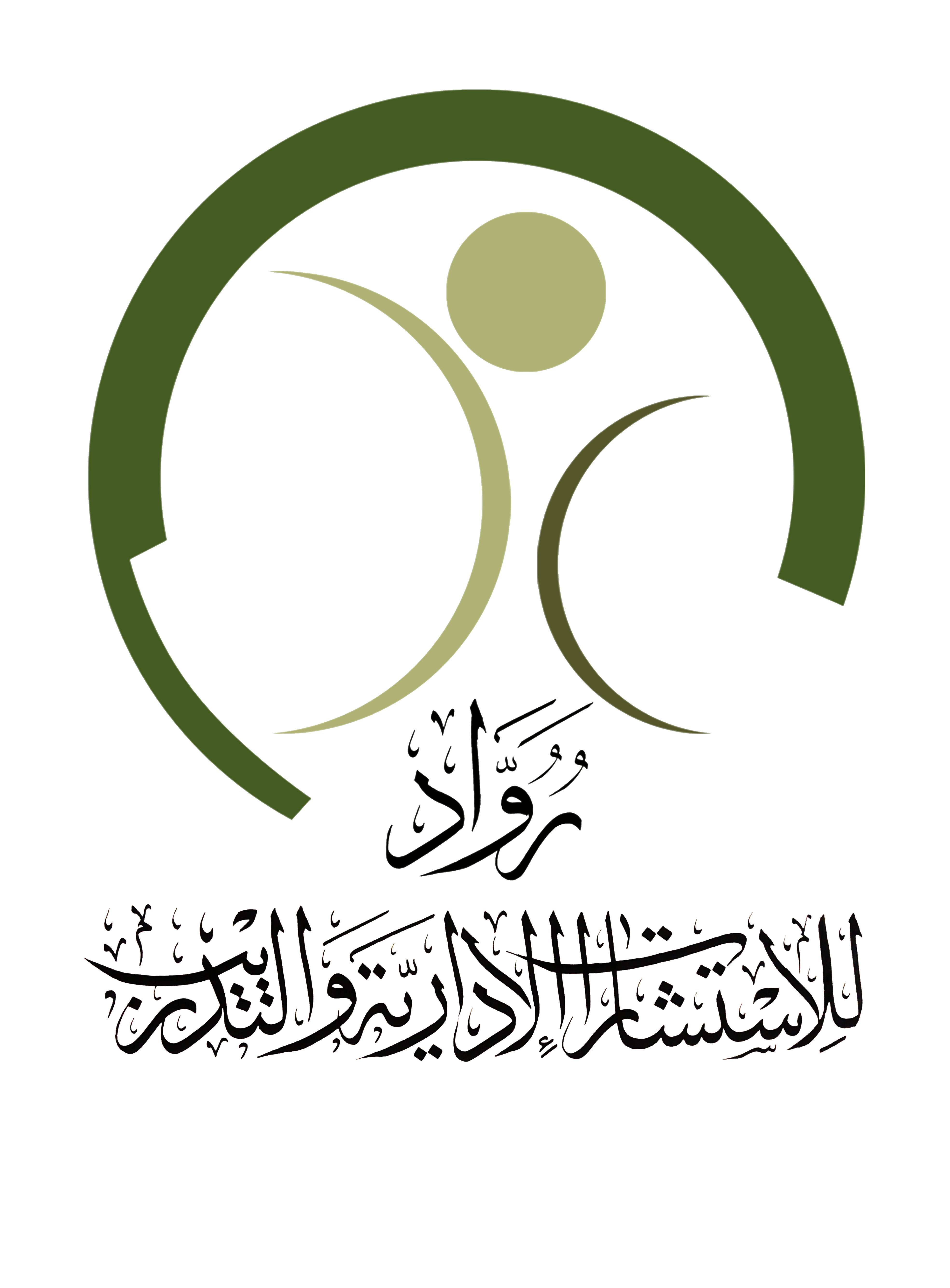 عوامل تميز مجالس ادارات المنظمات غير الربحية  1.3     - ا.عبدالعزيز السليم
2
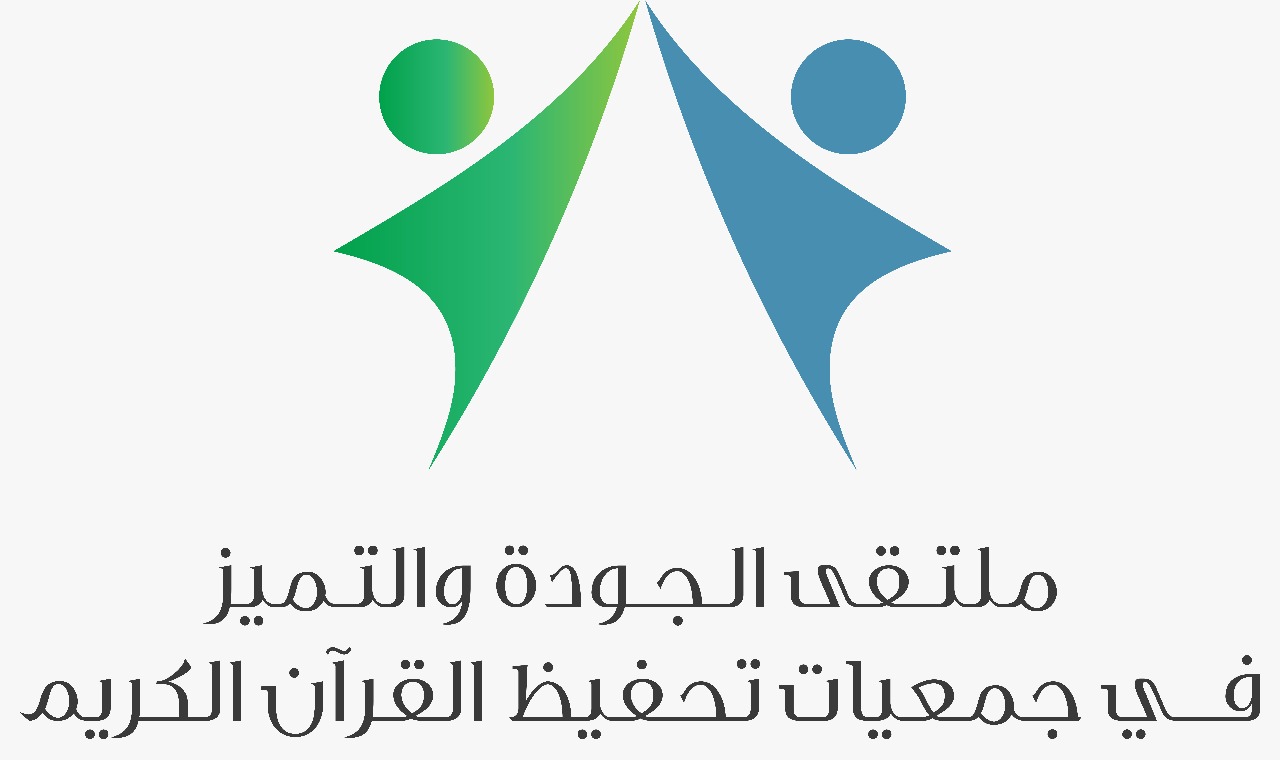 تابع قائمة المراجع
خلاصات : خلاصة كتاب إعادة اختراع مجالس الإدارة / جون كالفر ، كارولين أوليفر ، الكتاب المسموع ، الإدارة في السيارة 
دليل المنظمات غير الحكومية ، مكتب برامج الاعلام الخارجي ، وزارة الخارجية الامريكية .موقع على الشبكة العنكبوتية .
«دور مجالس الإدارة في التخطيط الاستراتيجي ، سلسلة المركز القومي لمجالس الإدارة ، كاي جريس ، الجمعية المصرية لنشر المعرفة والثقافة العالمية ، (مترجم)
دليل اللوائح الداخلية ، سلسلة المركز القومي لمجالس الإدارة ، كيم زيتلن ، الجمعية المصرية لنشر المعرفة والثقافة العالمية ، (مترجم)
«دور رئيس مجلس الإدارة» سلسلة المركز القومي لمجالس الإدارة غير الربحية ، يوجين دورسي ، الجمعية المصرية لنشر المعرفة والثقافة العالمية ، (مترجم) 
قواعد روبرت التنظيمية ، موسوعة ويكيبيديا .
لجان مجلس الإدارة لمنظمة غير ربحية  ، ستيفن فيش مان ، أغسطس 2013 ، الموقع الالكتروني NOLO low for all ، http://cutt.us/Q3ubm
«لجنة الترشيحات» سلسلة المركز القومي لمجالس الإدارة غير الربحية ، إلين هيرزي ، الجمعية المصرية لنشر المعرفة والثقافة العالمية ، (مترجم)
مشروع تطوير مجالس الإدارة ، مقدم لمؤسسة عبدالرحمن الراجحي الشرقية 1436 هـ ، رواد للاستشارات الإدارية .
«ماوراء التخطيط الاستراتيجي» سلسلة المركز القومي لمجالس الإدارة غير الربحية ، دوجلاس إيدي ، الجمعية المصرية لنشر المعرفة والثقافة العالمية ، (مترجم)
مباديء إدارة الاعمال ، ا.د أحمد الشميمري وأخران
مركز خدمات المنظمات غير الحكومية  NGO  ، سلسة الأدلة الارشادية ، ملف وورد ، الاعداد لاجتماع مجلس الإدارة .
مدونة تطوير مجلس الإدارة ، الحكم والقيادة ، http://cutt.us/TG7H ، توم أوكارما ، 6 يونيو 2013 .
ورقة عمل مقدمة إلى ملتقى التميز المؤسسي للجمعيات الخيرية بالزلفي . 
«وضع وتنفيذ السياسات المالية» سلسلة المركز القومي لمجالس الإدارة غير الربحية ، هيرينجتون برايس ، الجمعية المصرية لنشر المعرفة والثقافة العالمية ، (مترجم)
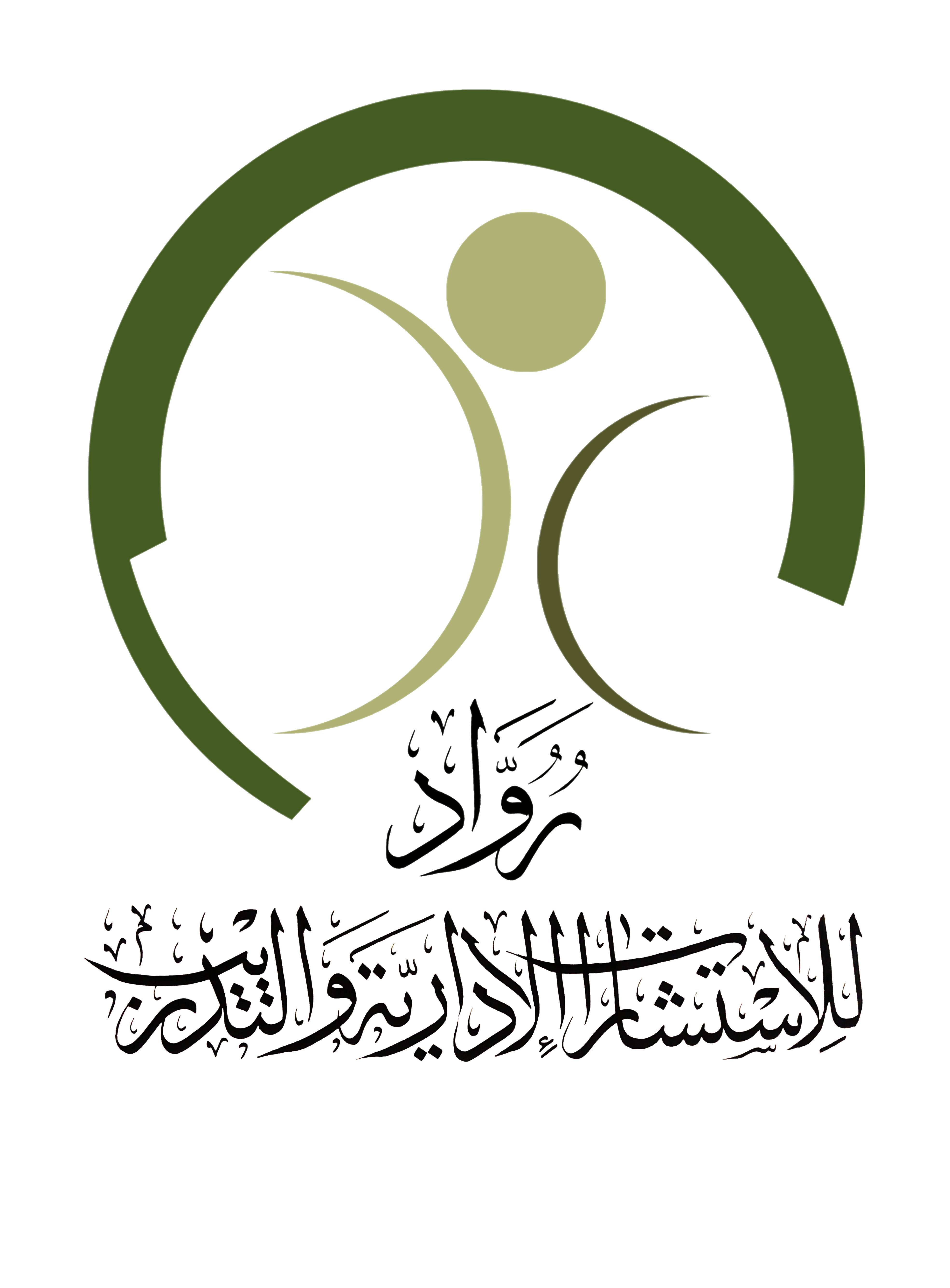 عوامل تميز مجالس ادارات المنظمات غير الربحية  1.3     - ا.عبدالعزيز السليم
3
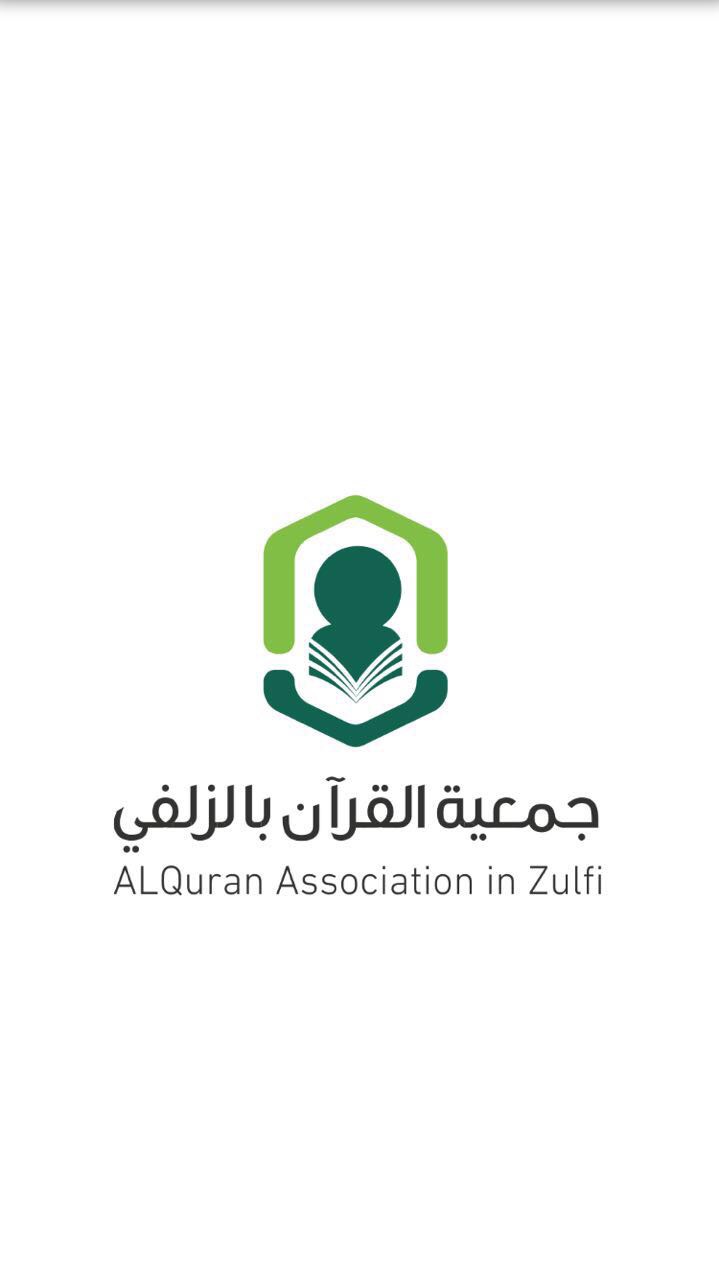 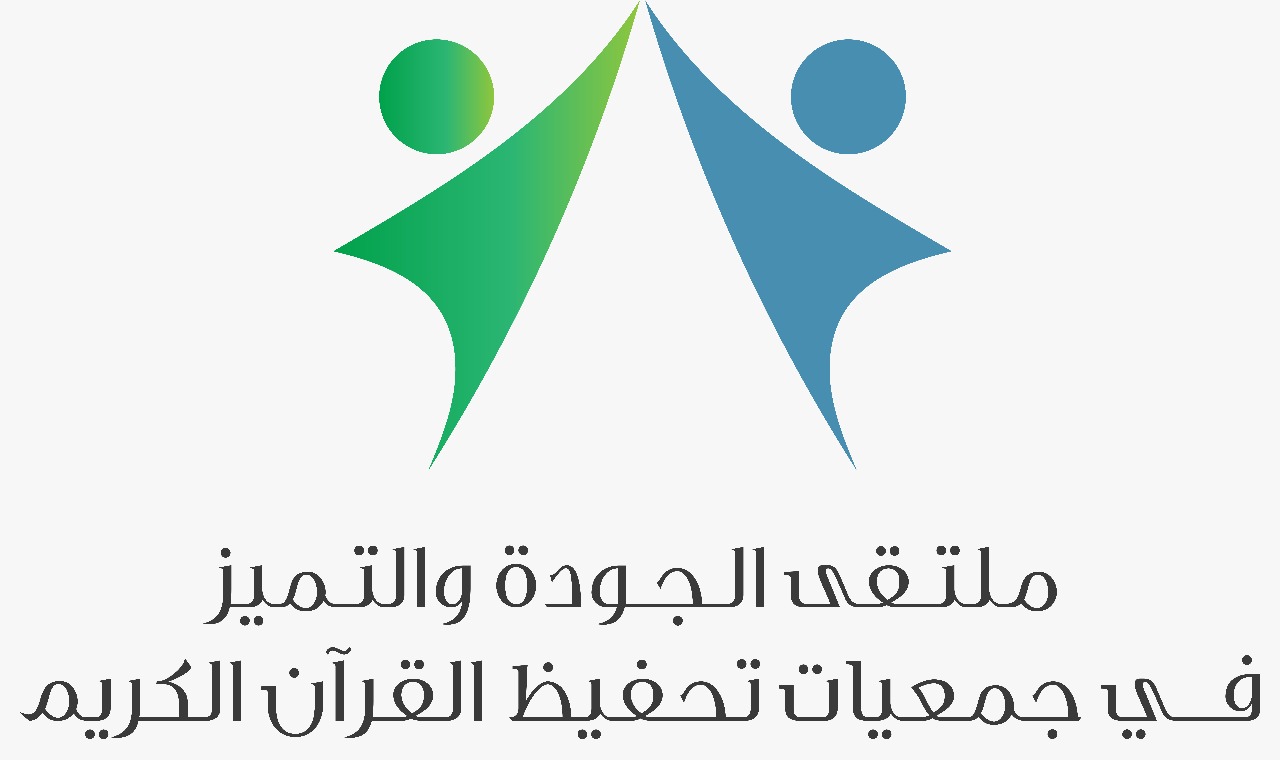 السلطة المفوَّضَة التشريعية الرقابية
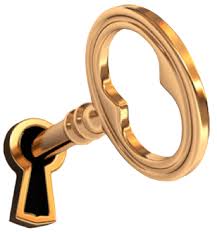 لماذا مجلس الإدارة ؟
سلطة التوظيف : المدير التنفيذي
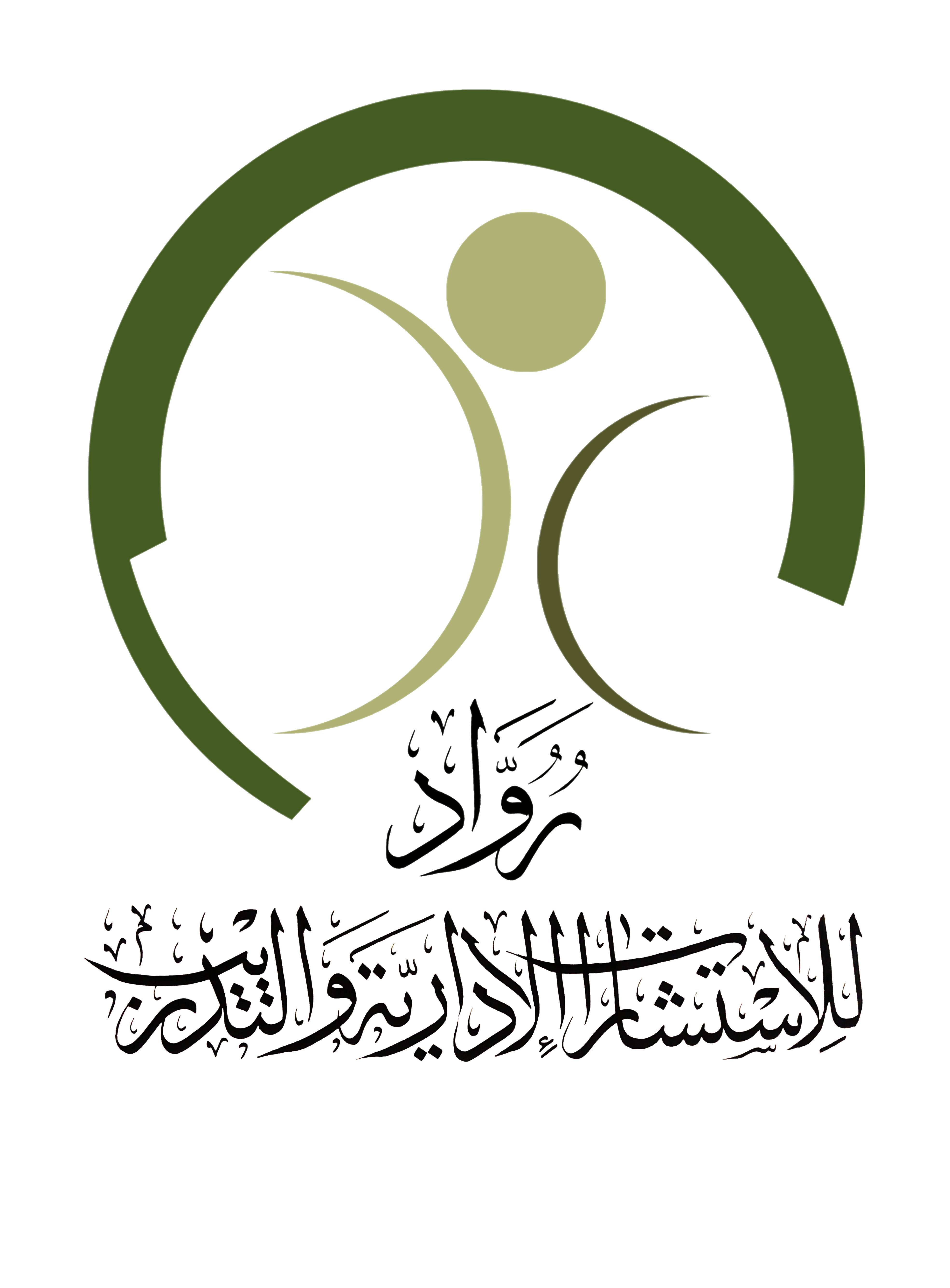 عوامل تميز مجالس ادارات المنظمات غير الربحية  1.3     - ا.عبدالعزيز السليم
4
[Speaker Notes: فمجلس الإدارة مفتاح التطوير للمنظمة 20 – 80 %]
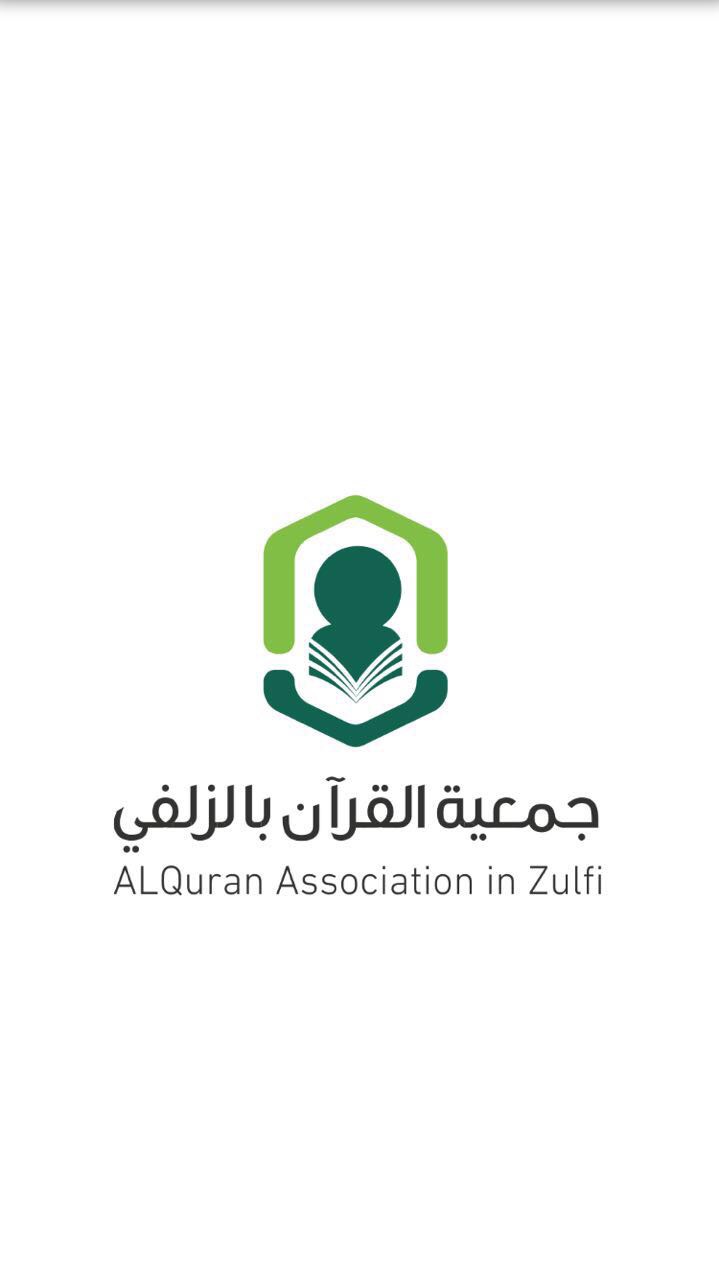 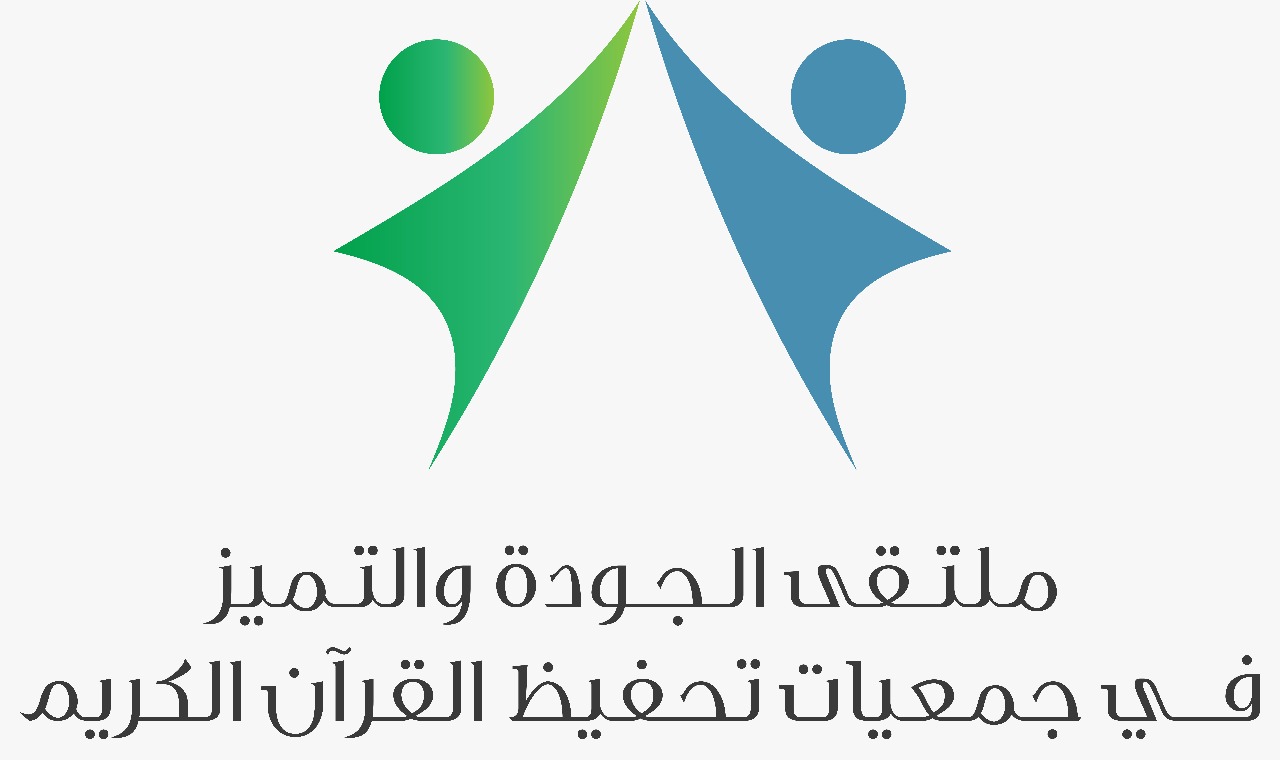 تعريف مجلس إدارة المنظمة غير الربحية
الهيئة الحاكمة لأي منظمة ، 
يتأكد من أن المنظمة لديها كل ما تحتاجه لتنفيذ مهمتها ،
وأن مهامها تنجز بصورة قانونية ، وأخلاقية ، وفعالة ،
وهو المسؤول أمام المجتمع الأهلي ، والمانحين ، والشركاء ، وأصحاب المصلحة الآخرين .
مكتب برامج الاعلام الخارجي 
وزارة الخارجية الامريكية
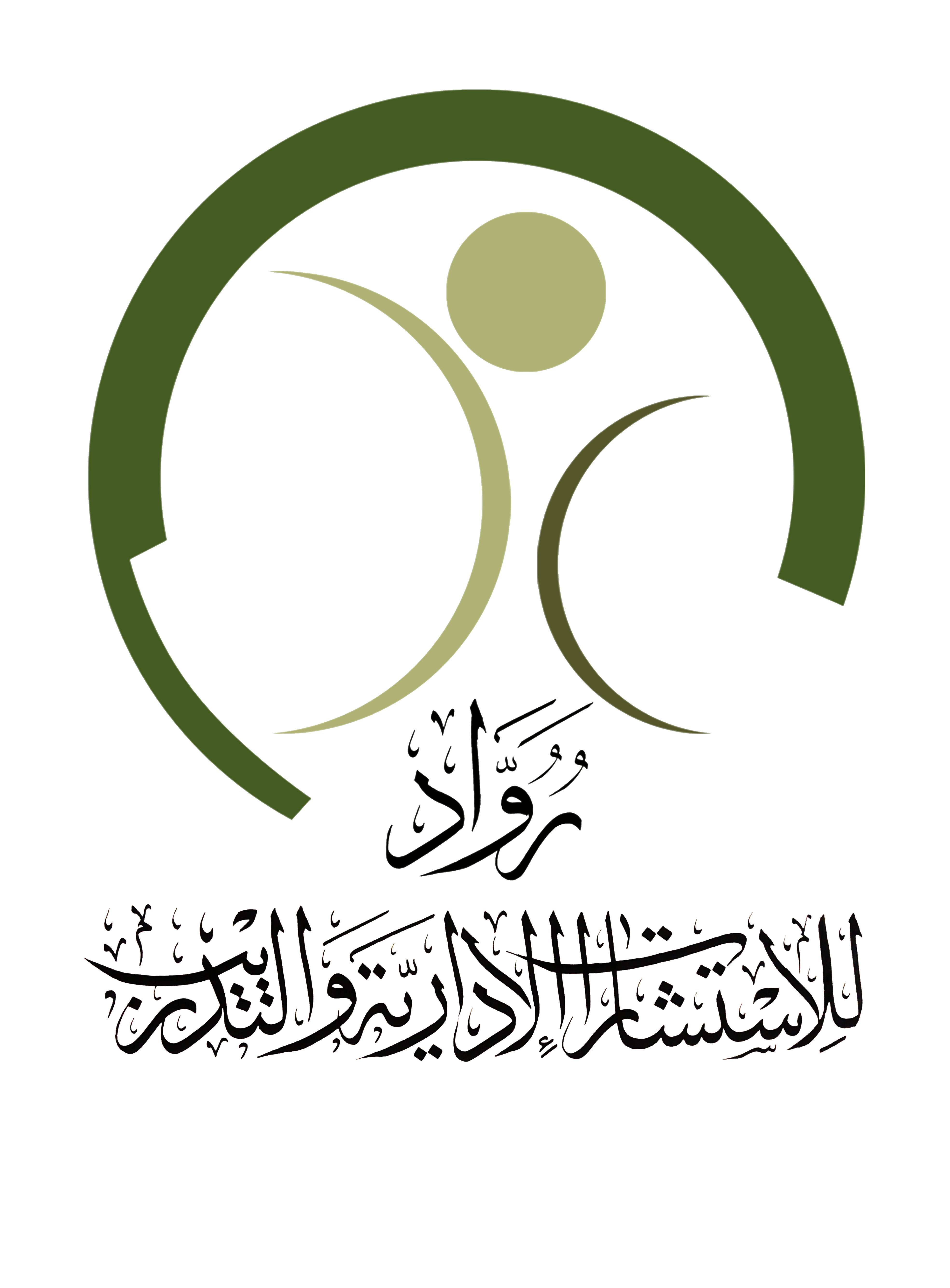 عوامل تميز مجالس ادارات المنظمات غير الربحية  1.3     - ا.عبدالعزيز السليم
5
[Speaker Notes: دليل المنظمات غير الحكومية 
مكتب برامج الاعلام الخارجي 
وزارة الخارجية الامريكية]
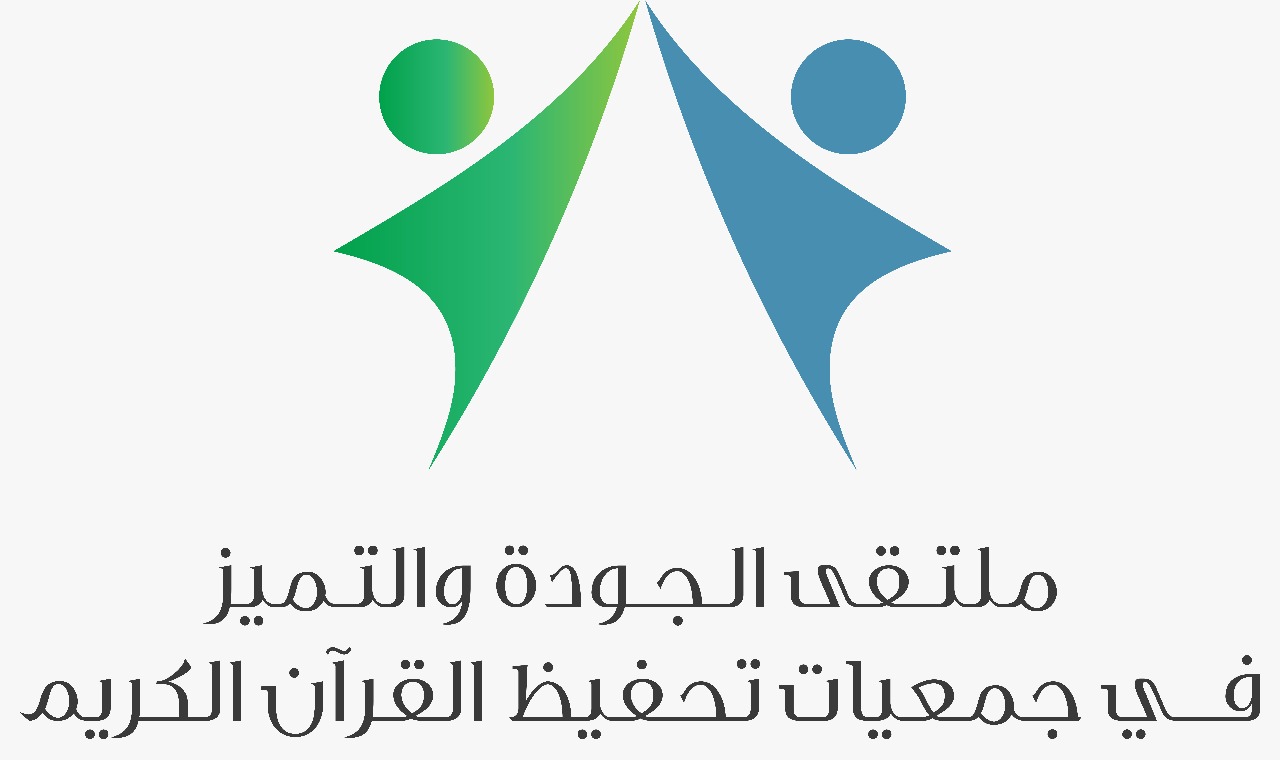 موقع مجلس الإدارة مع الجهات ذات العلاقة
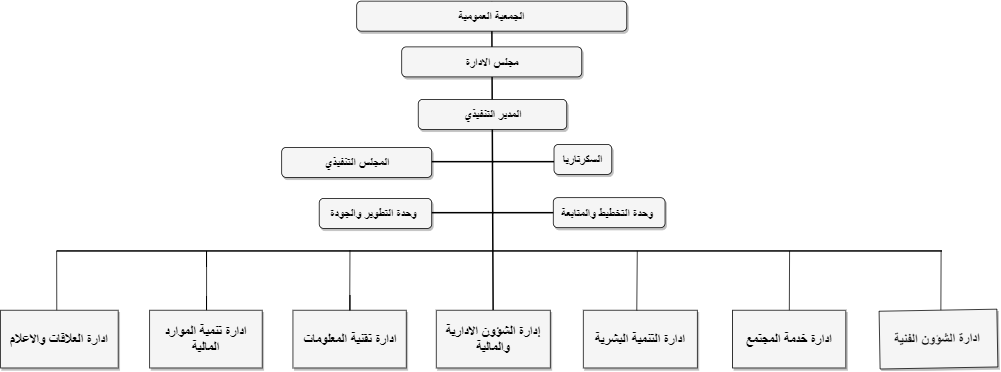 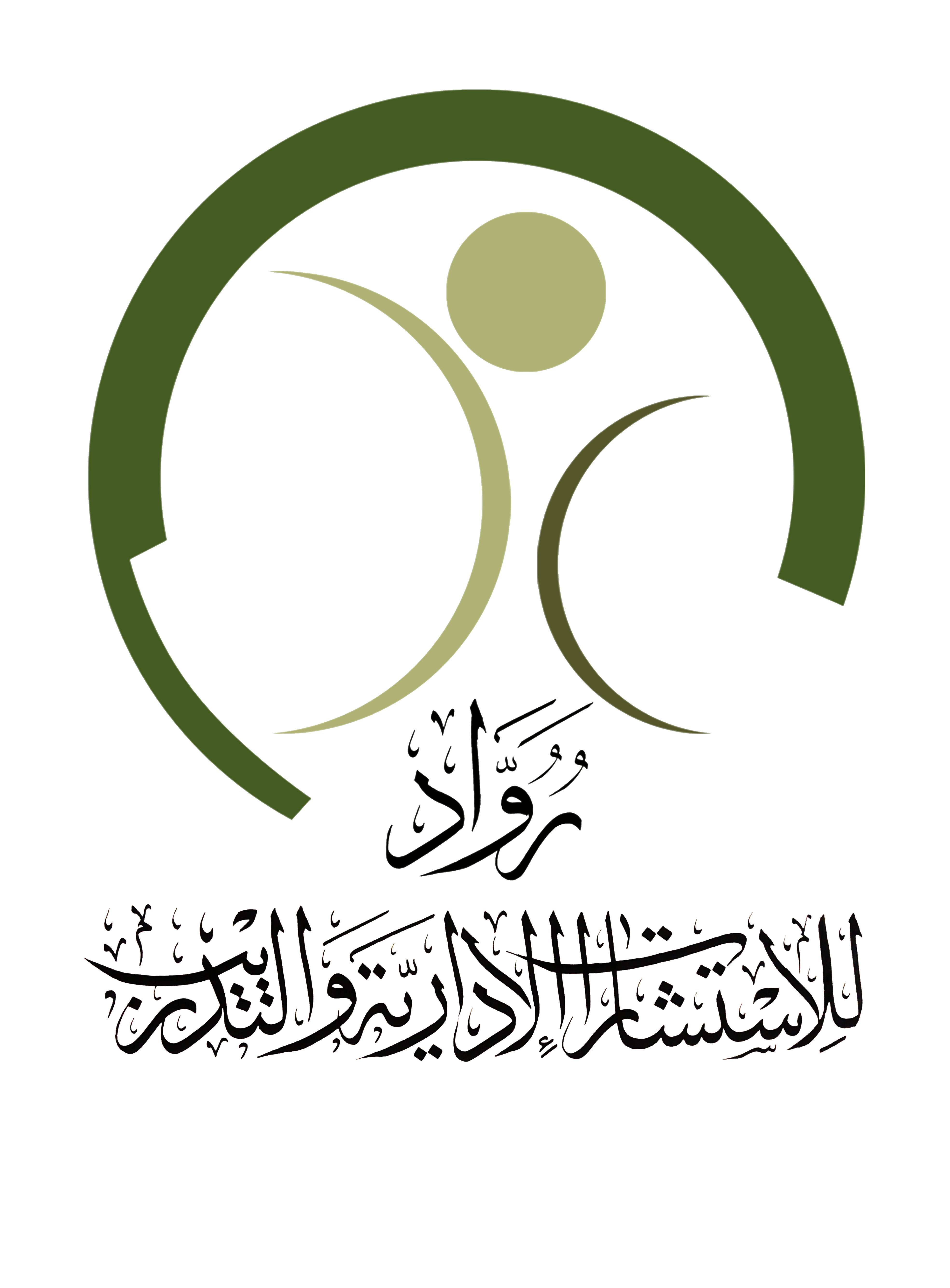 عوامل تميز مجالس ادارات المنظمات غير الربحية  1.3     - ا.عبدالعزيز السليم
6
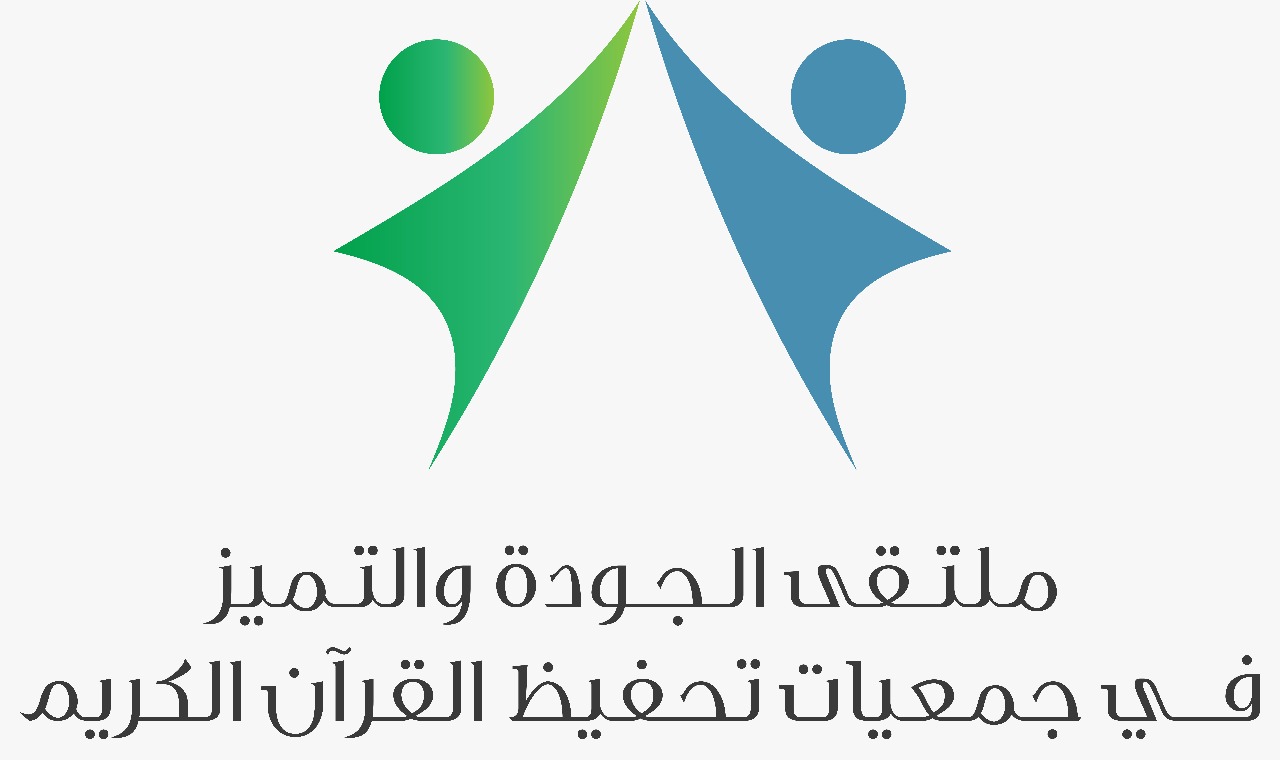 ن
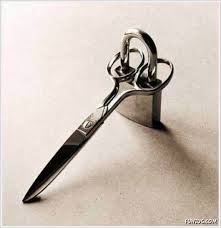 نسبة من أعضاء المجالس خبرتهم التنظيمية متواضعة !!
هل لمجالس إدارات المنظمات الخيرية خصوصية ؟
ع
عزوف قيادات فاعلة اجتماعيا عن عضوية المجالس .
م
مـجلس الإدارة لا يملك إشارات صريحة وحيوية تعينه على التوجيه وتحسين الأداء .
مبدأ « ماعلى المحسنين من سبيل »
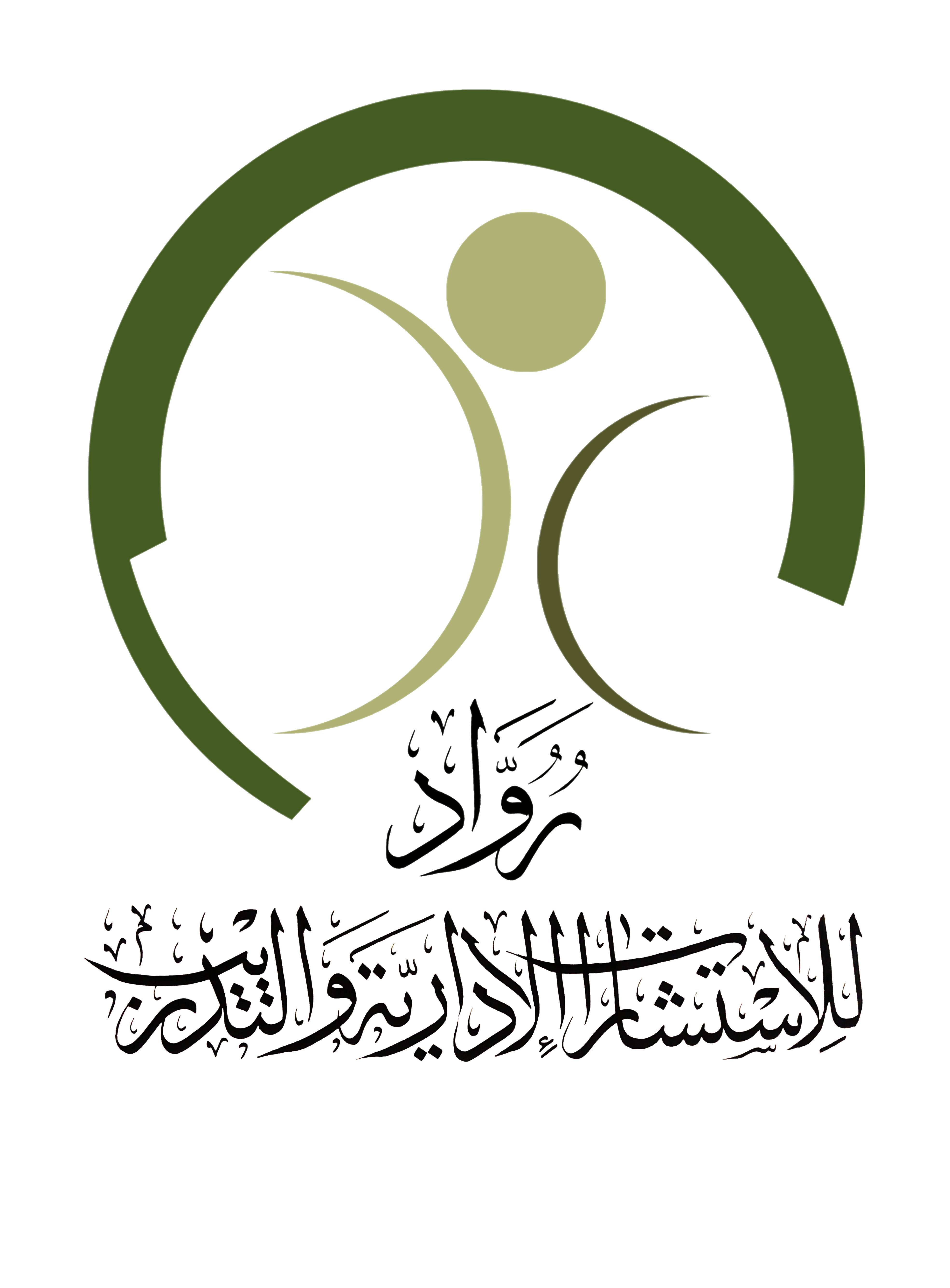 عوامل تميز مجالس ادارات المنظمات غير الربحية  1.3     - ا.عبدالعزيز السليم
7
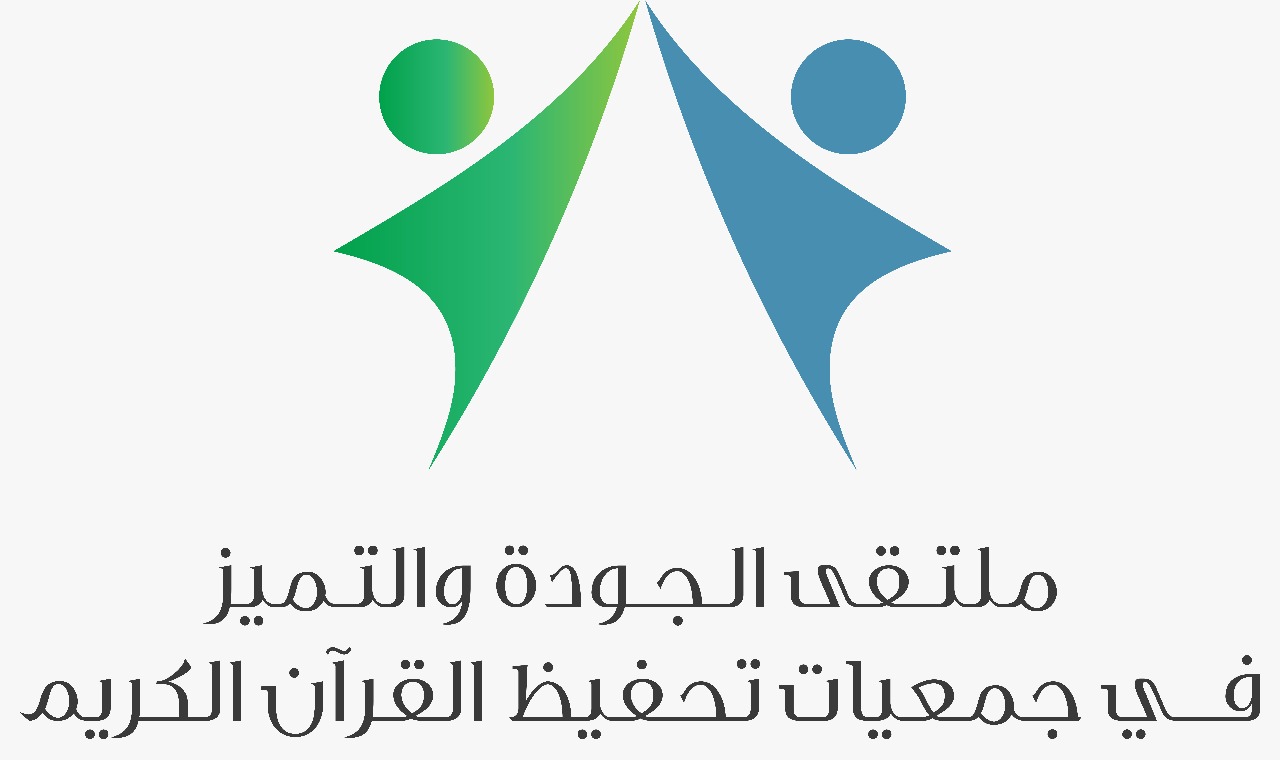 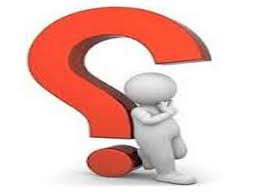 هل مجالس إدارات جمعياتنا تعاني من مشكلة ؟
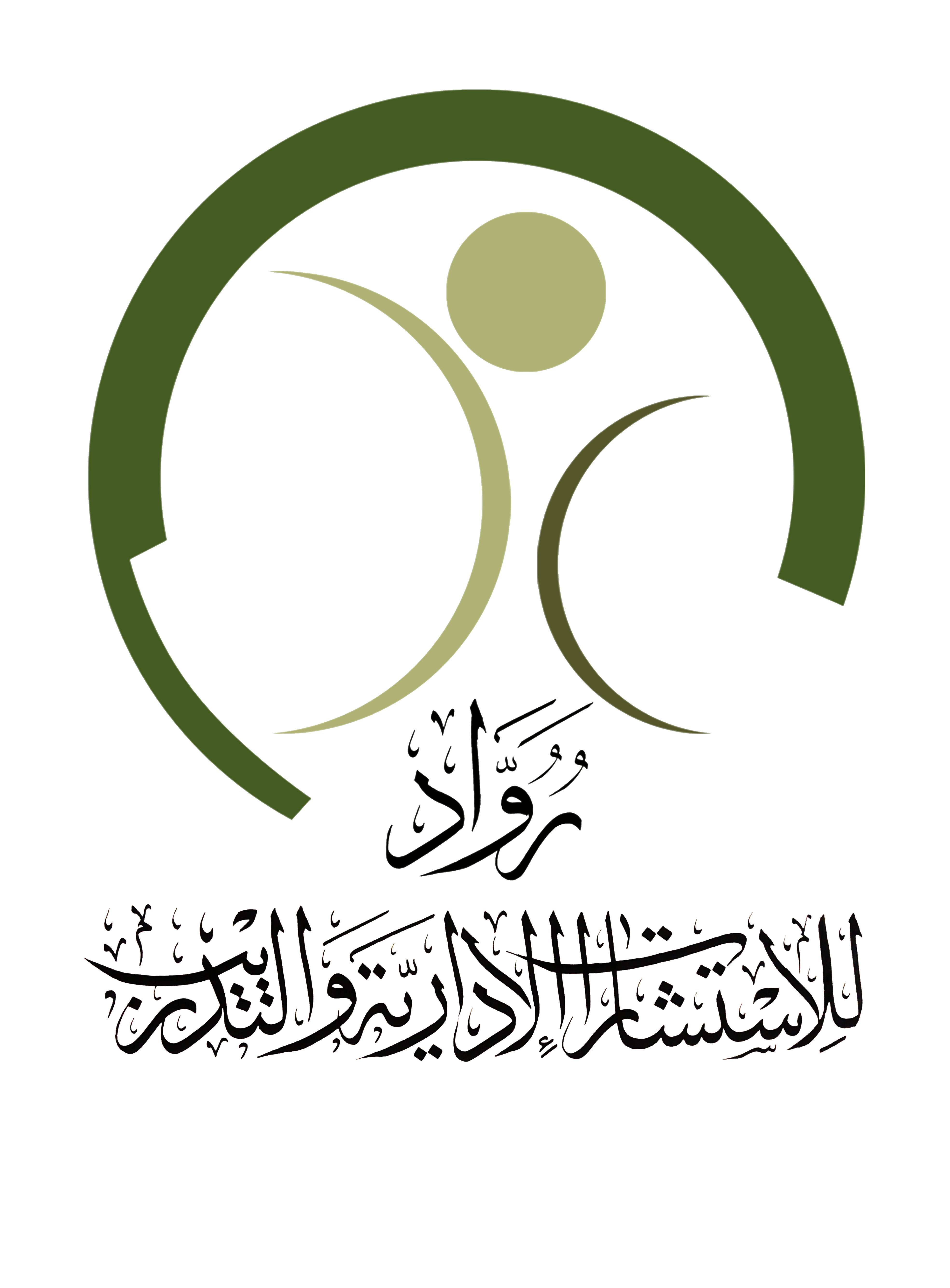 عوامل تميز مجالس ادارات المنظمات غير الربحية  1.3     - ا.عبدالعزيز السليم
8
[Speaker Notes: في العديد من الجمعيات الخيرية يتداخل عمل مجلس الإدارة مع الإدارة التنفيذية مما أفقد الجمعية جزء كبيرا من الكفاءة والفعالية ....]
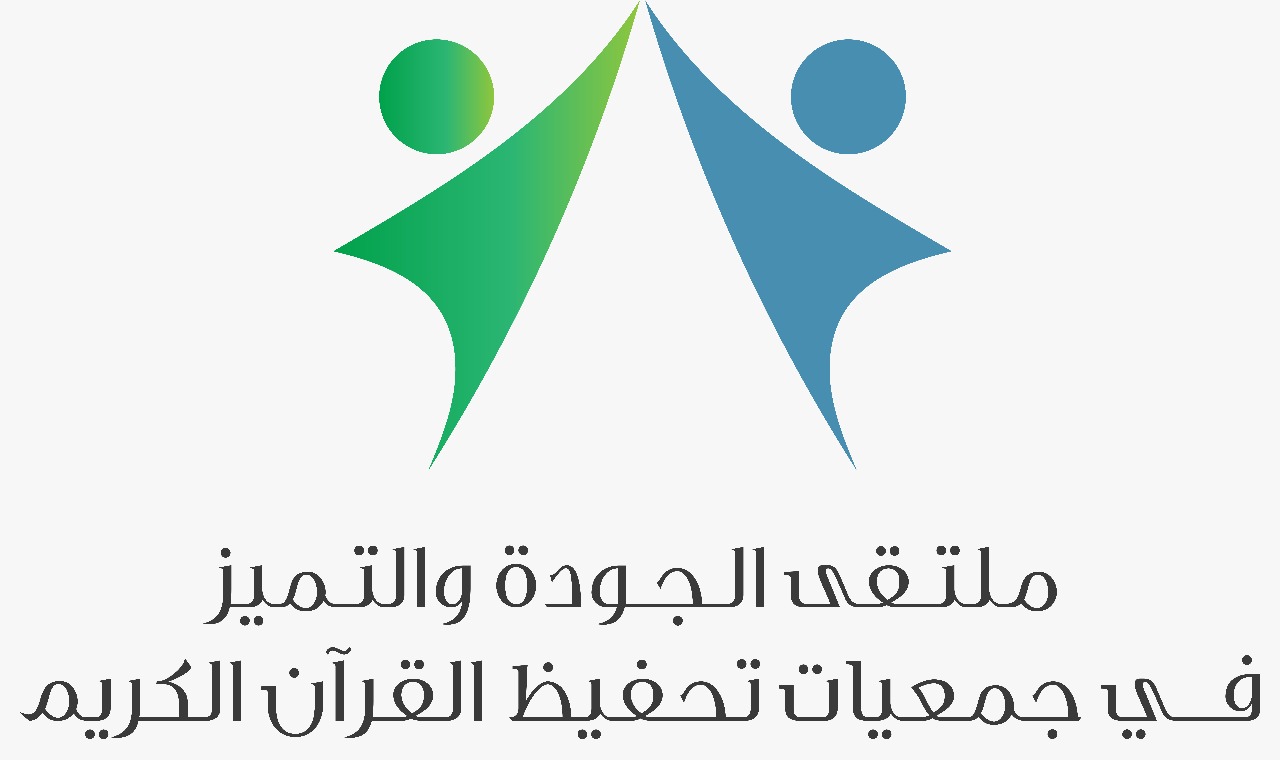 من آثار المشكلة
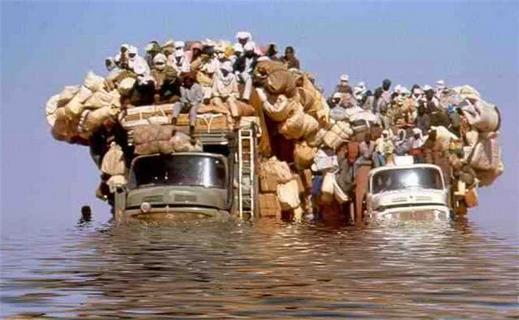 ضمور المنظمة
تشتت الإدارة التنفيذية
تسرب الكوادر المتميزة
تناقص الإيرادات
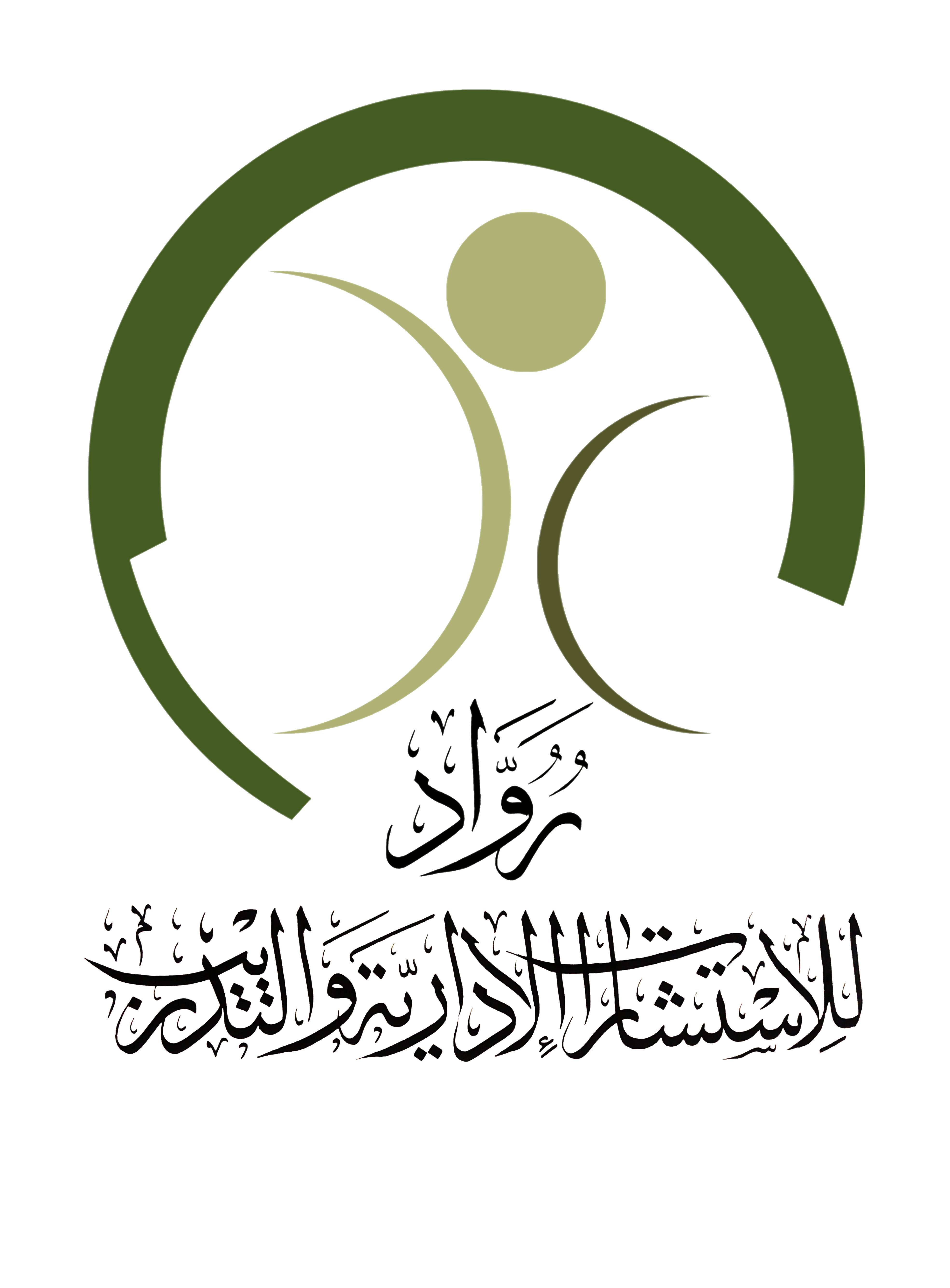 عوامل تميز مجالس ادارات المنظمات غير الربحية  1.3     - ا.عبدالعزيز السليم
9
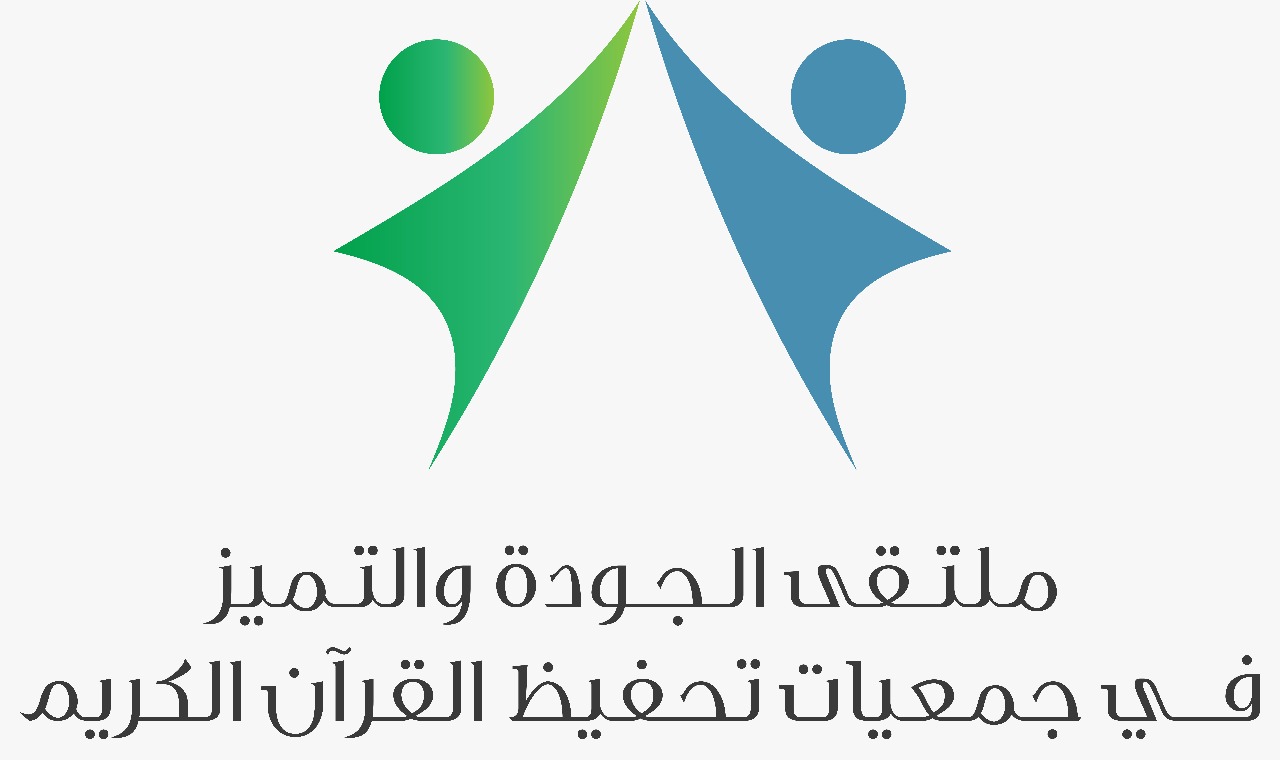 أدوات تقلل تداخل الأدوار ؟
دور المجلس التنظيمي
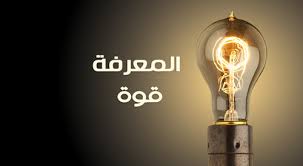 المهارات القيادية
نمط العلاقة مع الإدارة التنفيذية .
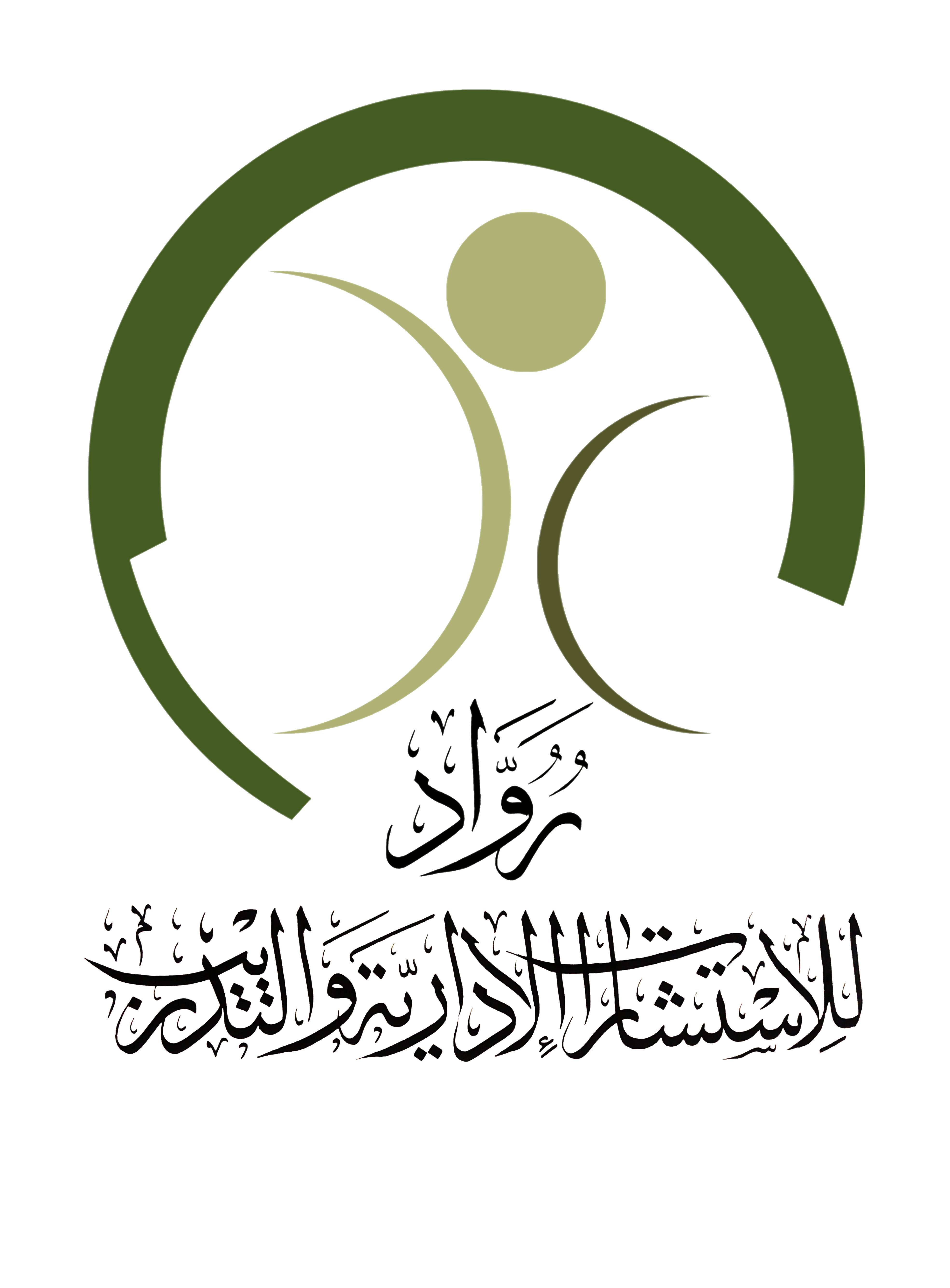 عوامل تميز مجالس ادارات المنظمات غير الربحية  1.3     - ا.عبدالعزيز السليم
10
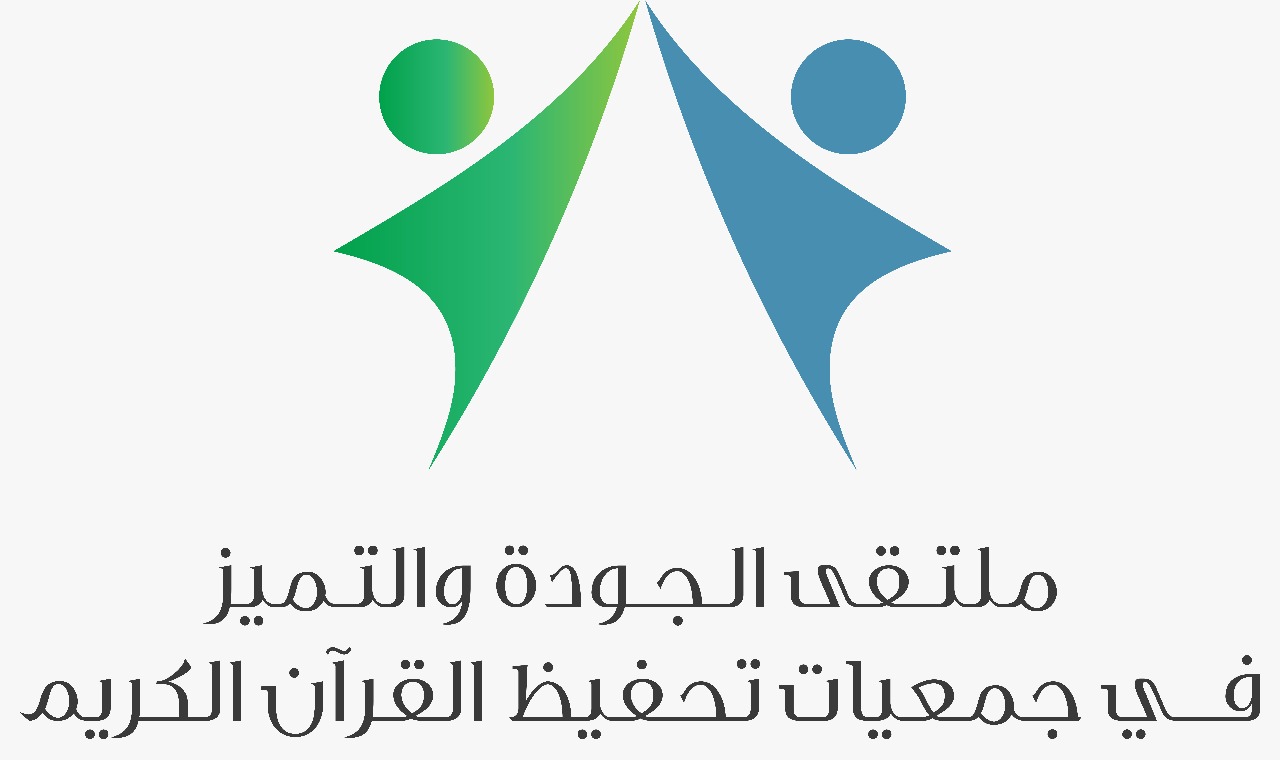 عوامل تميز مجلس الادارة
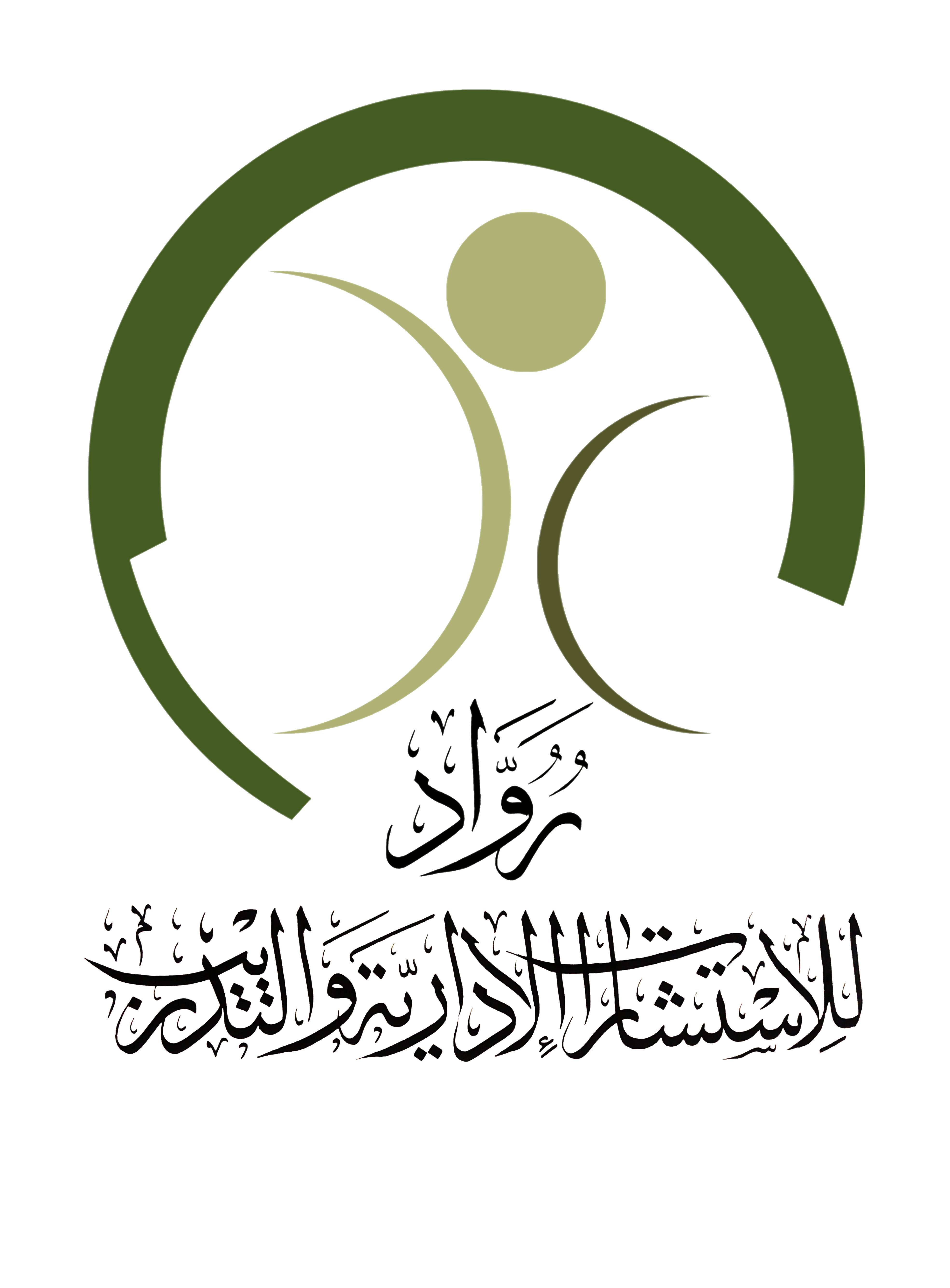 عوامل تميز مجالس ادارات المنظمات غير الربحية  1.3     - ا.عبدالعزيز السليم
11
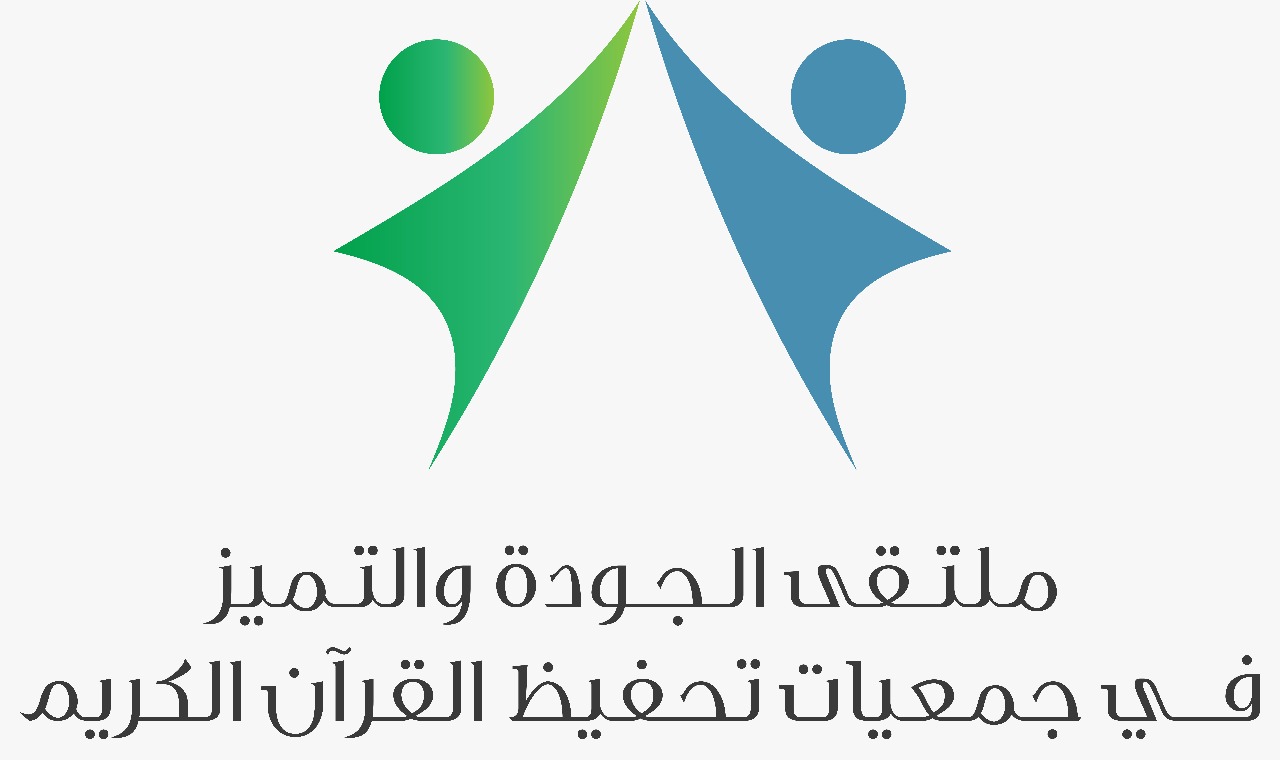 عوامل تميز مجالس الإدارة
العامل الأول : جودة الكيان
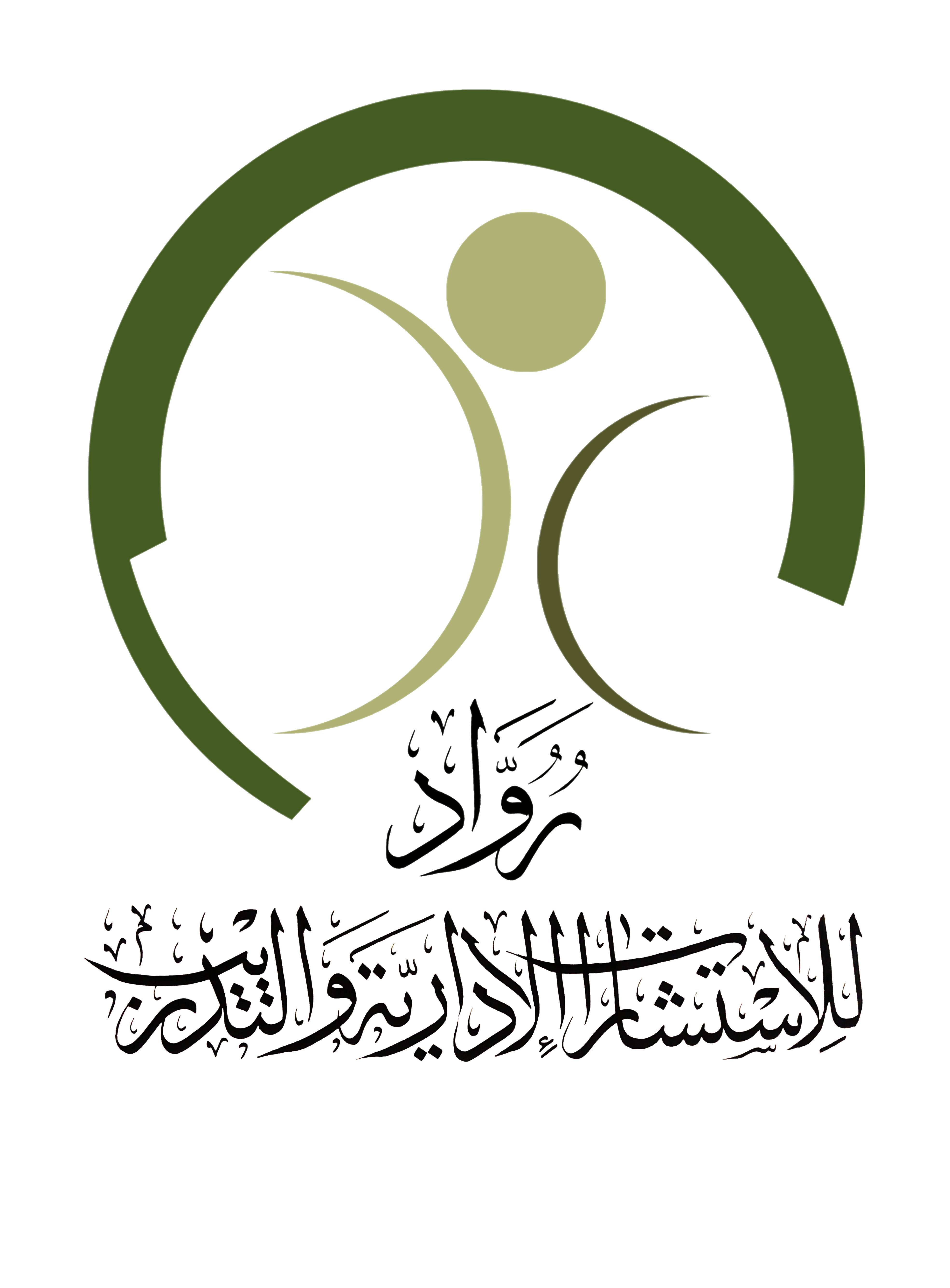 عوامل تميز مجالس ادارات المنظمات غير الربحية  1.3     - ا.عبدالعزيز السليم
12
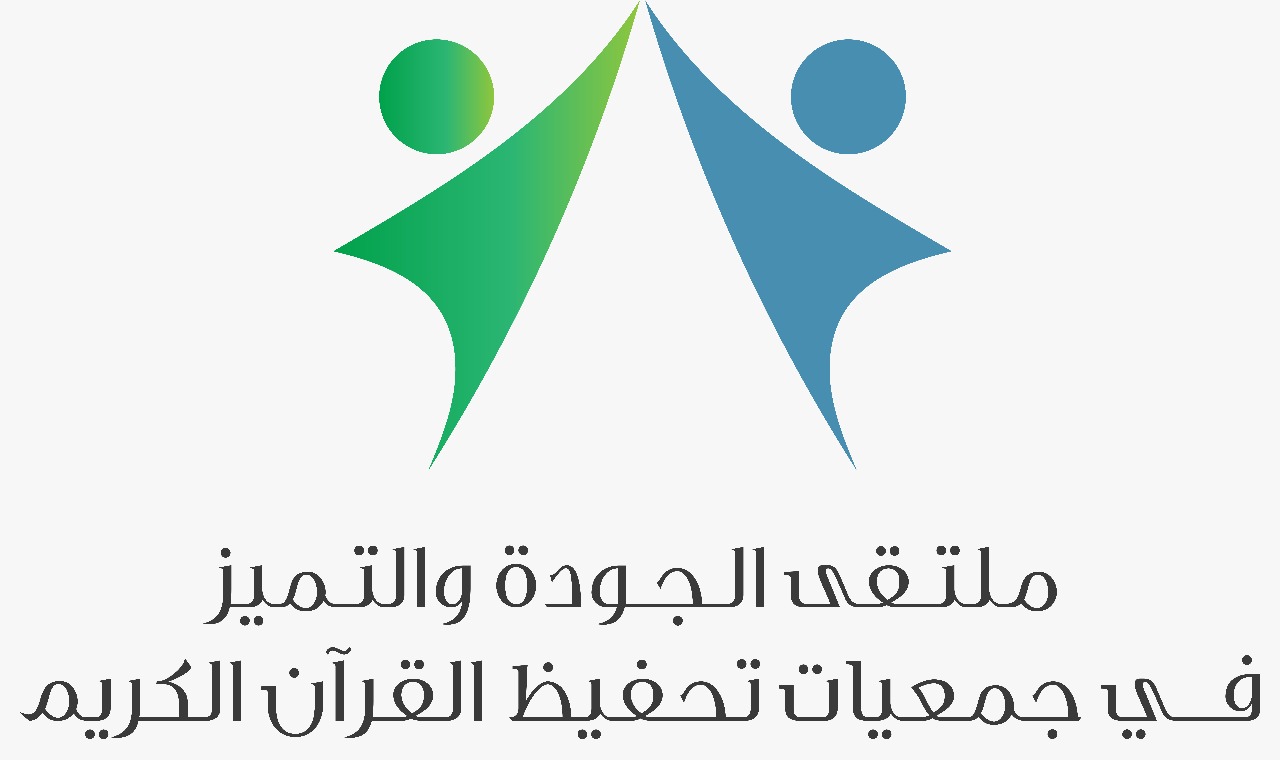 احتياجات المجلس
توزيع الأدوار
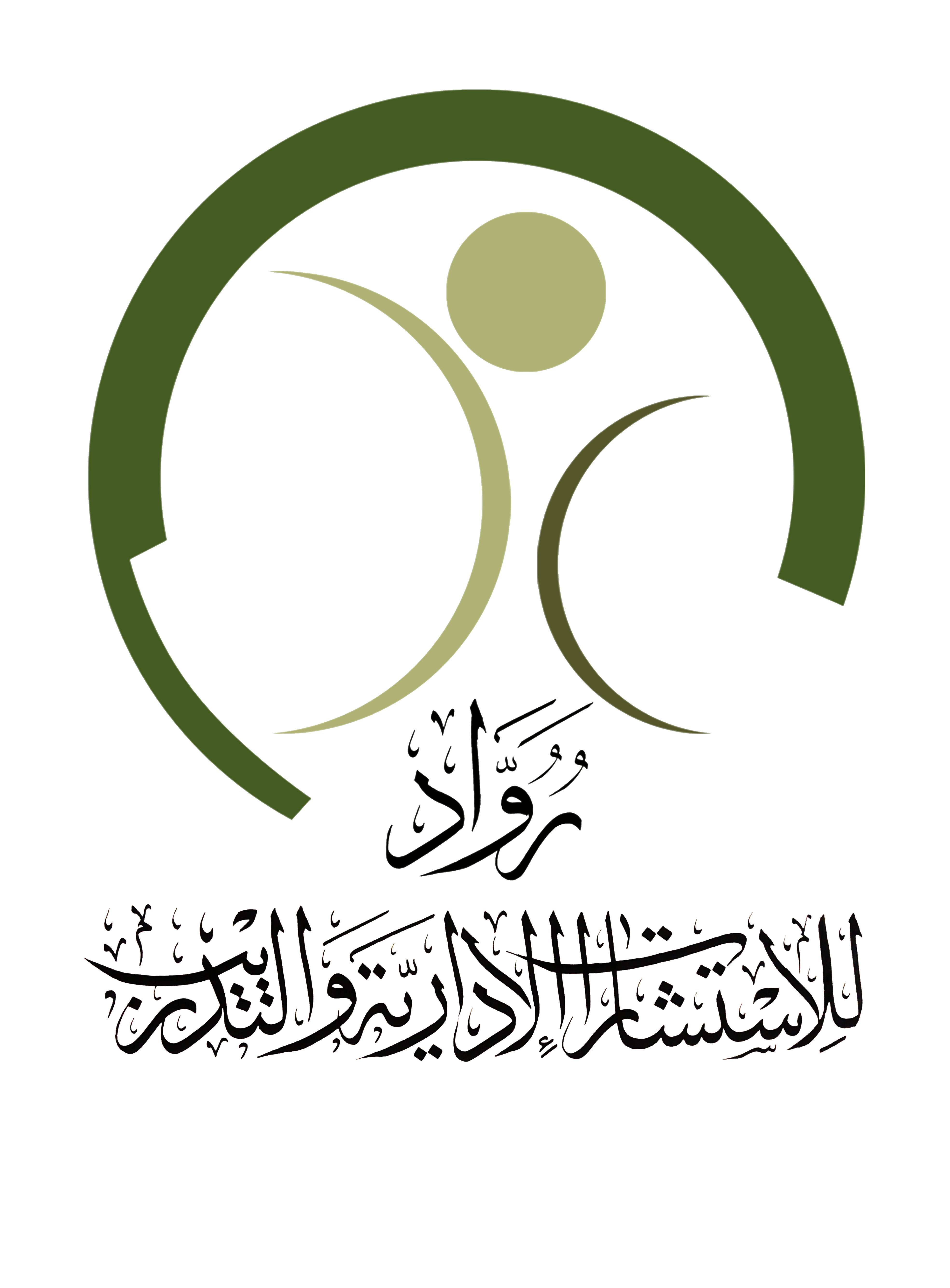 عوامل تميز مجالس ادارات المنظمات غير الربحية  1.3     - ا.عبدالعزيز السليم
13
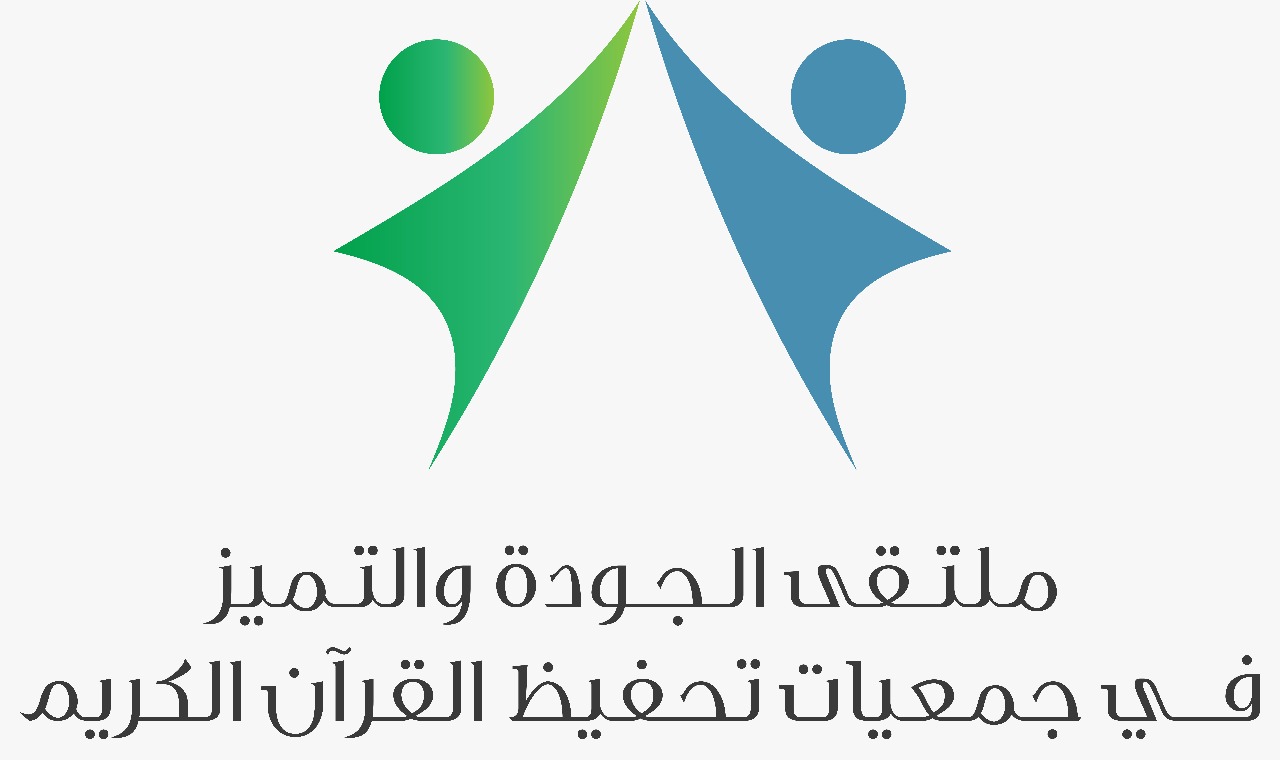 أ- أهم المعارف والمهارات لأعضاء المجلس
مجال تخصص المنظمة 
القيادة والفكر الاستراتيجي
الاستثمار
الإدارة المالية
جمع التبرعات 
الموارد البشرية 
الإدارة التنظيمية وإدارة المشاريع 
الخبرة في مجالس الإدارة
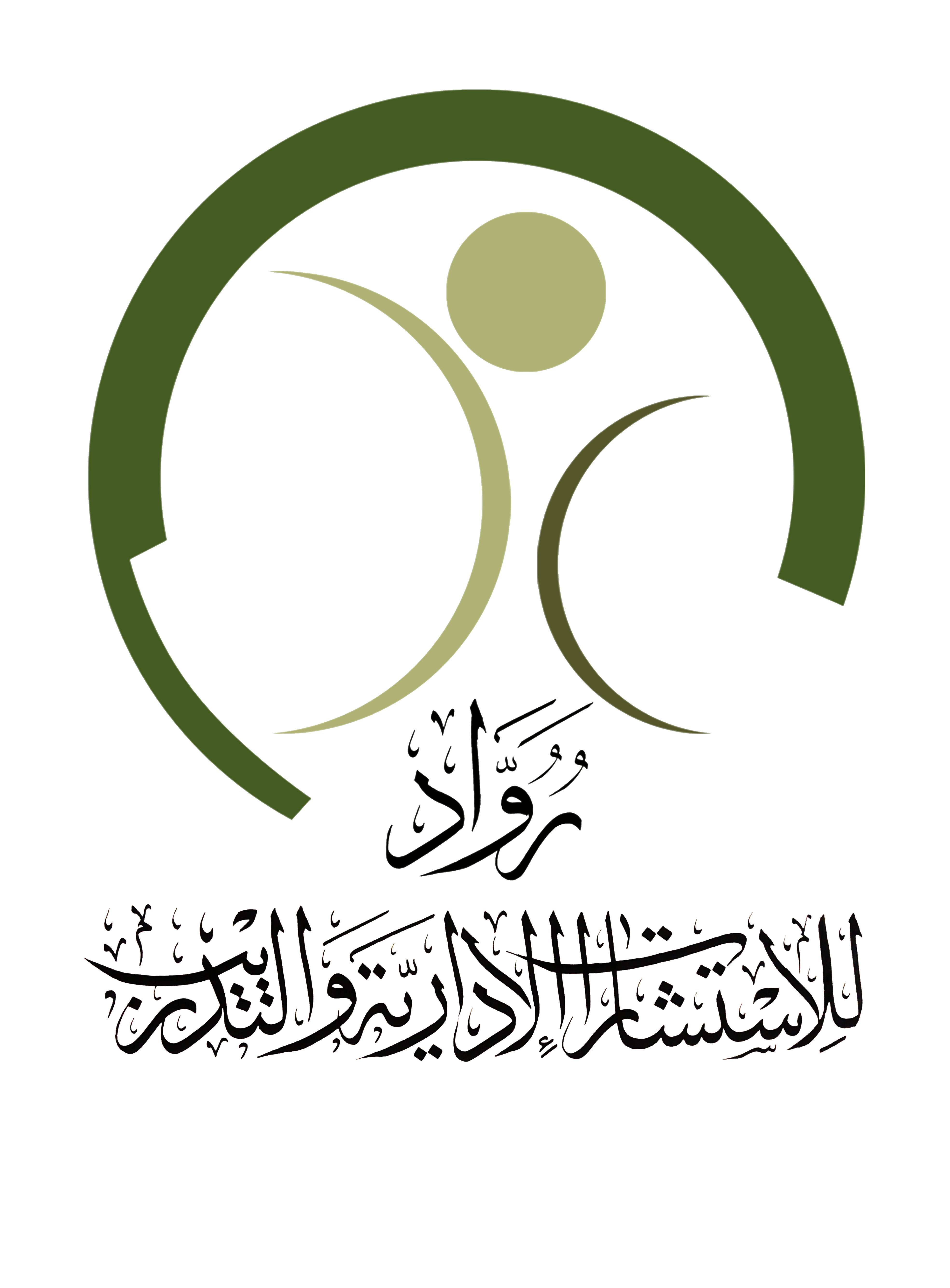 عوامل تميز مجالس ادارات المنظمات غير الربحية  1.3     - ا.عبدالعزيز السليم
14
[Speaker Notes: دليل المنظمات غير الحكومية 
مكتب برامج الاعلام الخارجي 
وزارة الخارجية الامريكية]
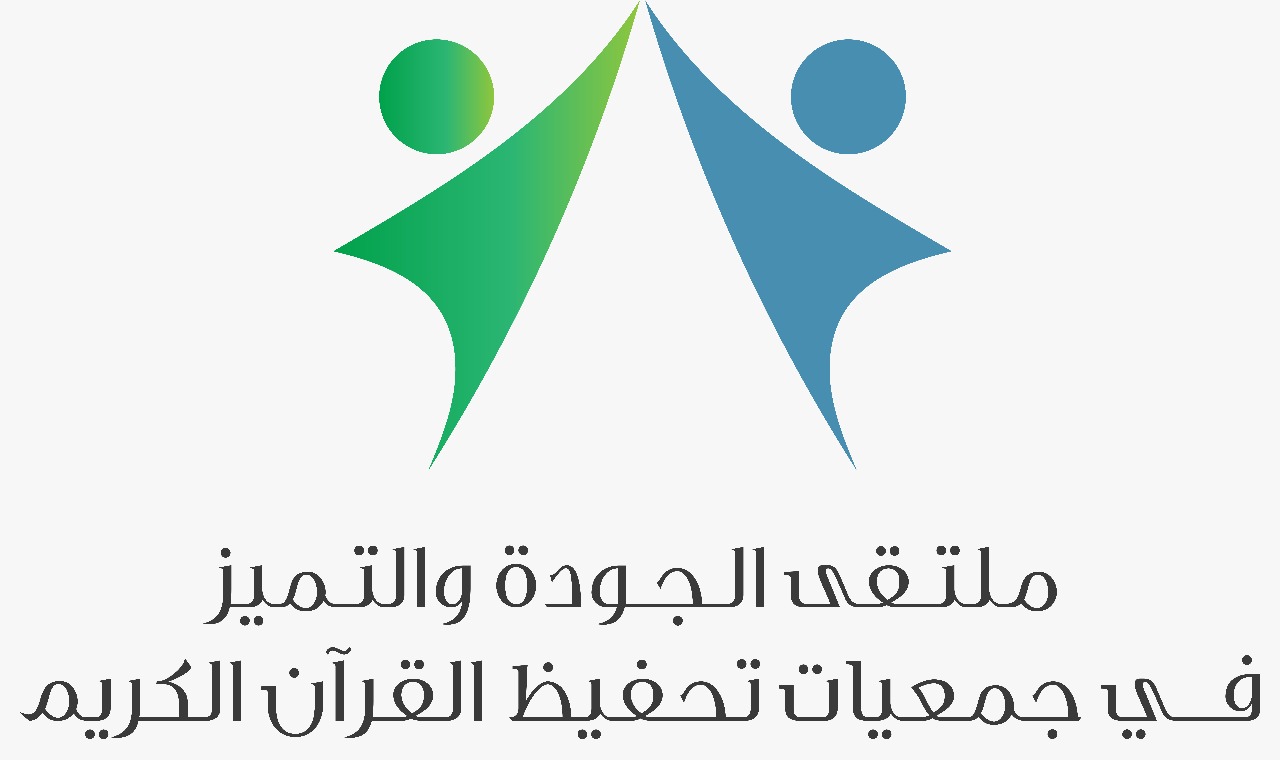 ب – مراعاة جانب الشبكات والعلاقات لأعضاء المجلس
مجموعات المجتمع الأهلي والقيادات المجتمعية 
قطاع الحكومة
مجتمع ارباب الأموال والموسرين 
قطاع الشركات التجارية والصناعية 
قطاع المنظمات غير الحكومية
الجمعيات المهنية
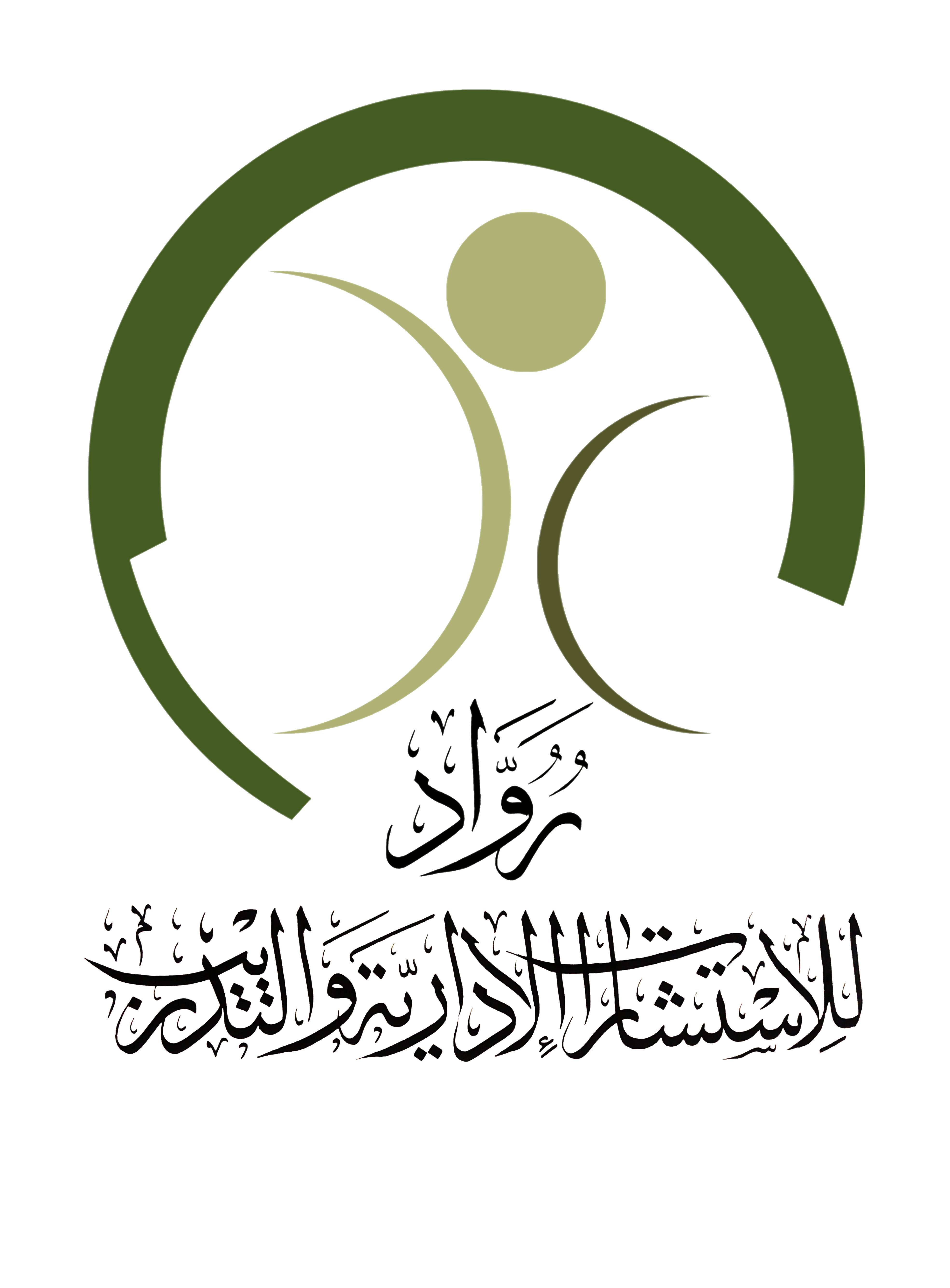 عوامل تميز مجالس ادارات المنظمات غير الربحية  1.3     - ا.عبدالعزيز السليم
15
[Speaker Notes: دليل المنظمات غير الحكومية 
مكتب برامج الاعلام الخارجي 
وزارة الخارجية الامريكية]
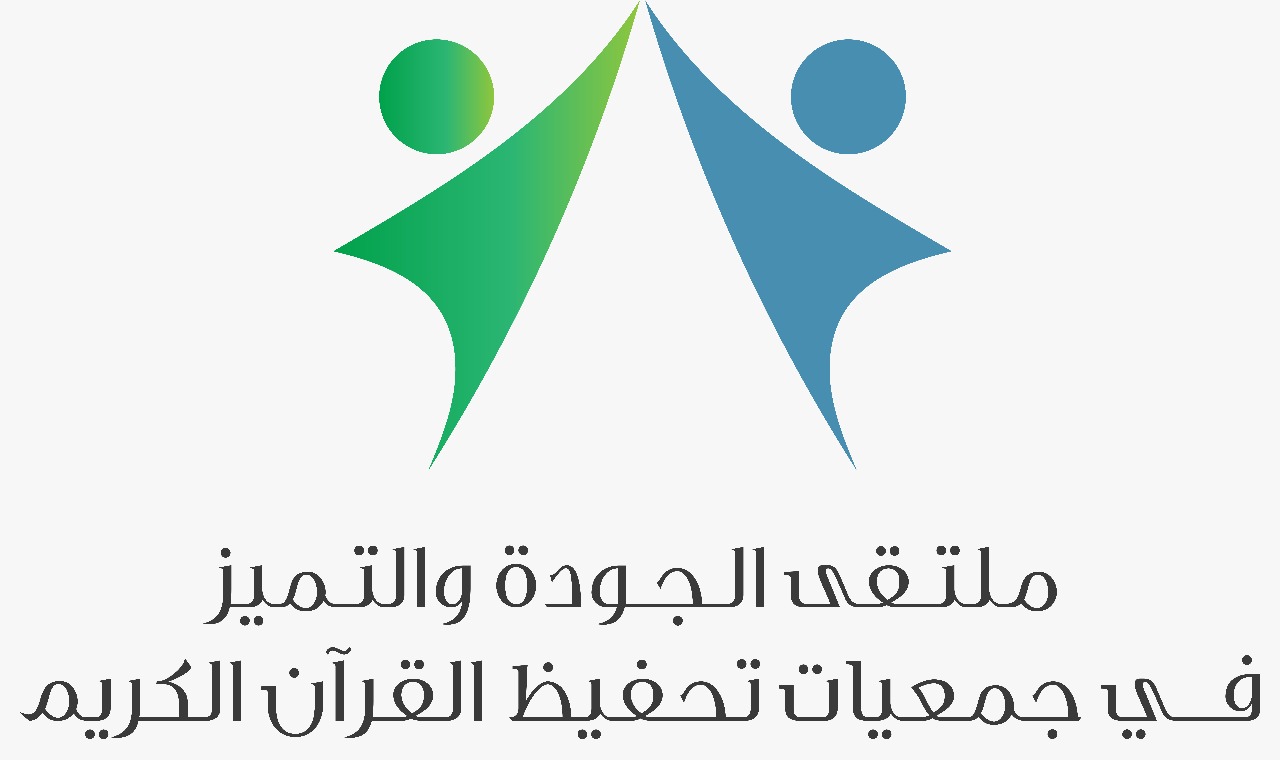 معايير العدد الأمثل لمجلس الإدارة
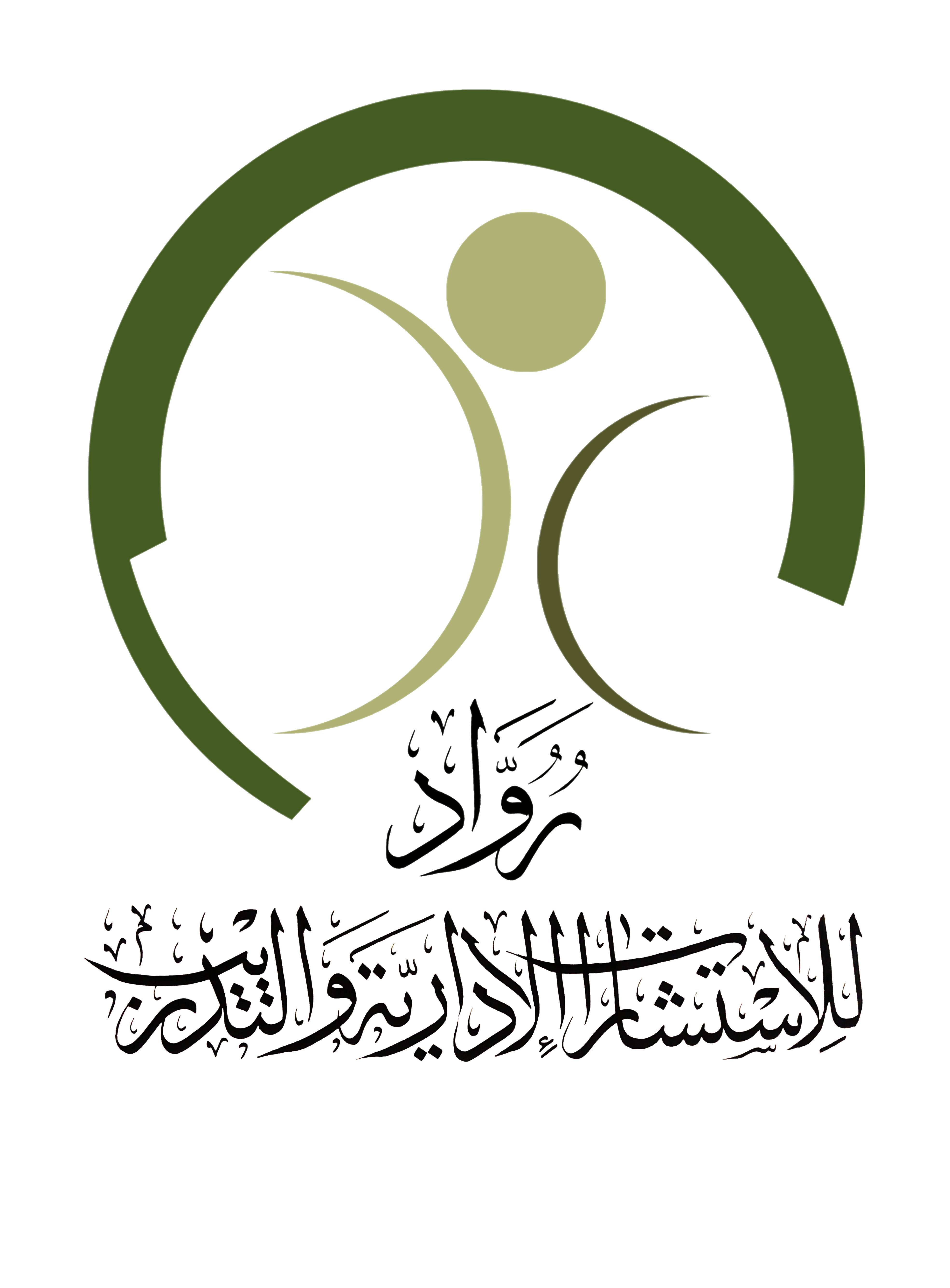 عوامل تميز مجالس ادارات المنظمات غير الربحية  1.3     - ا.عبدالعزيز السليم
16
[Speaker Notes: . بروودسورس
 كتاب إجابات مجالس المنظمات غير الربحية
النسخة الثانية
2007
https://www.boardsource.org/eweb/]
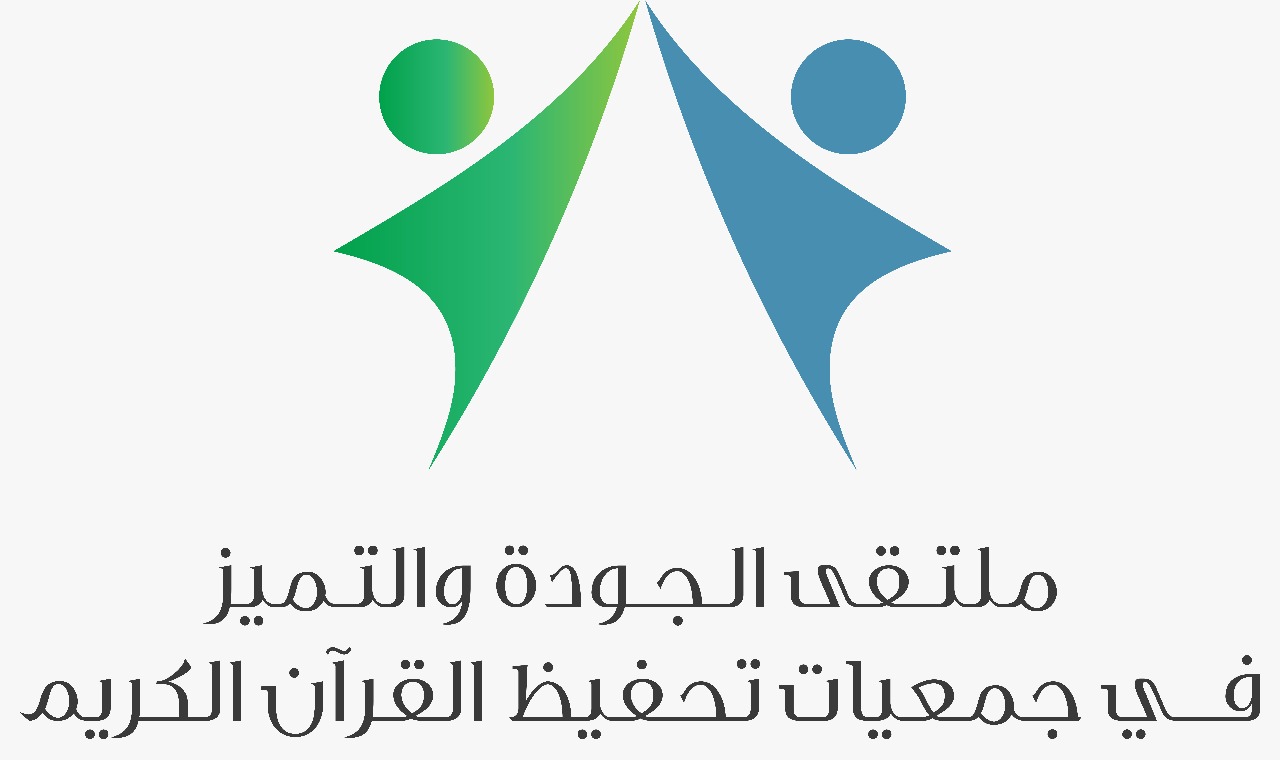 دائمة
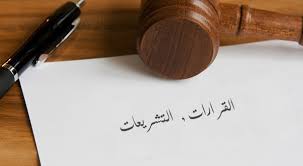 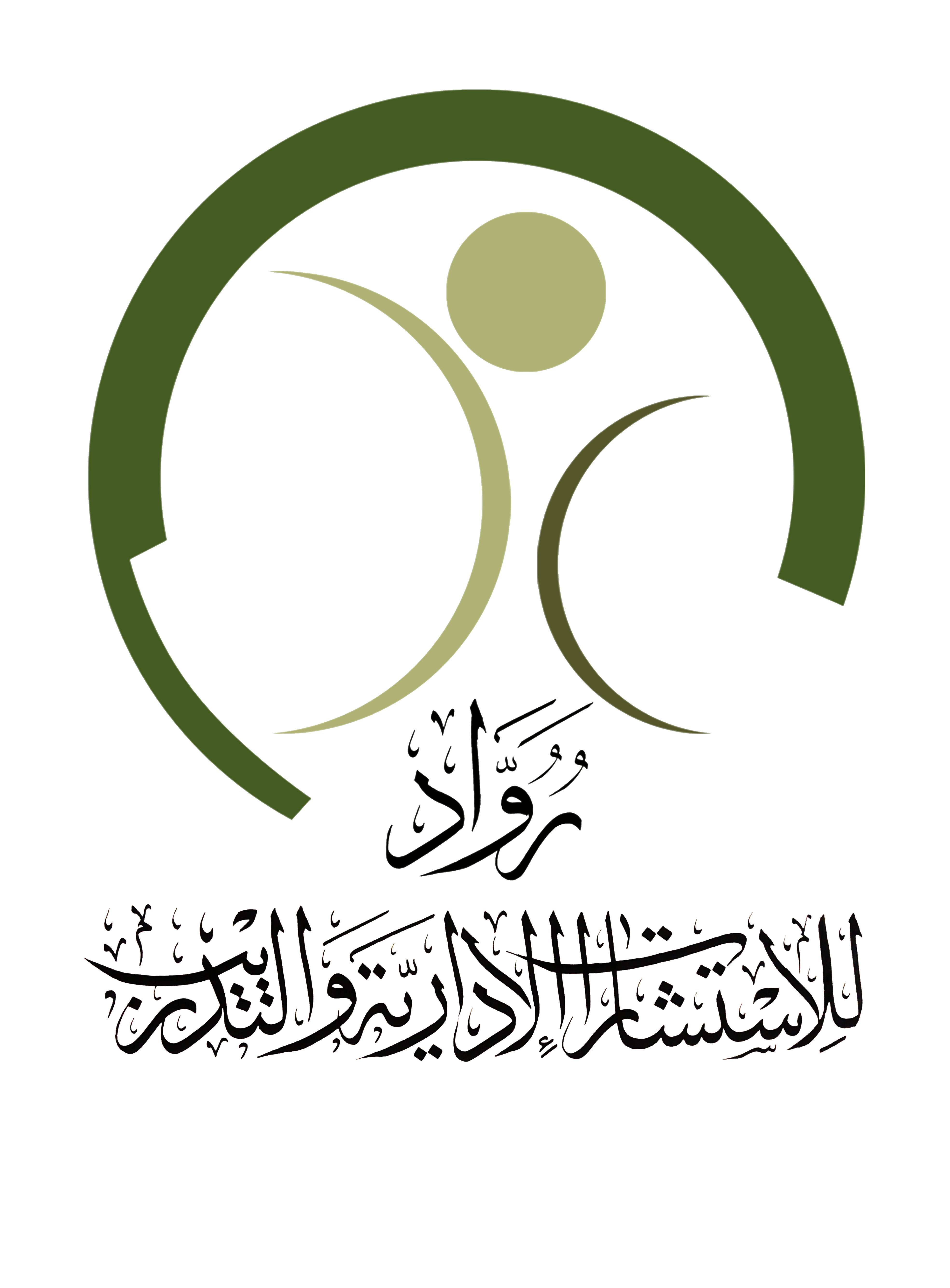 عوامل تميز مجالس ادارات المنظمات غير الربحية  1.3     - ا.عبدالعزيز السليم
17
[Speaker Notes: لجنة الترشيحات ، سلسلة مجالس الإدارة في المنظمات غير الربحية
اللجان المنبثقة عن مجالس الإدارة ، سلسلة مجالس الإدارة في المنظمات غير الربحية]
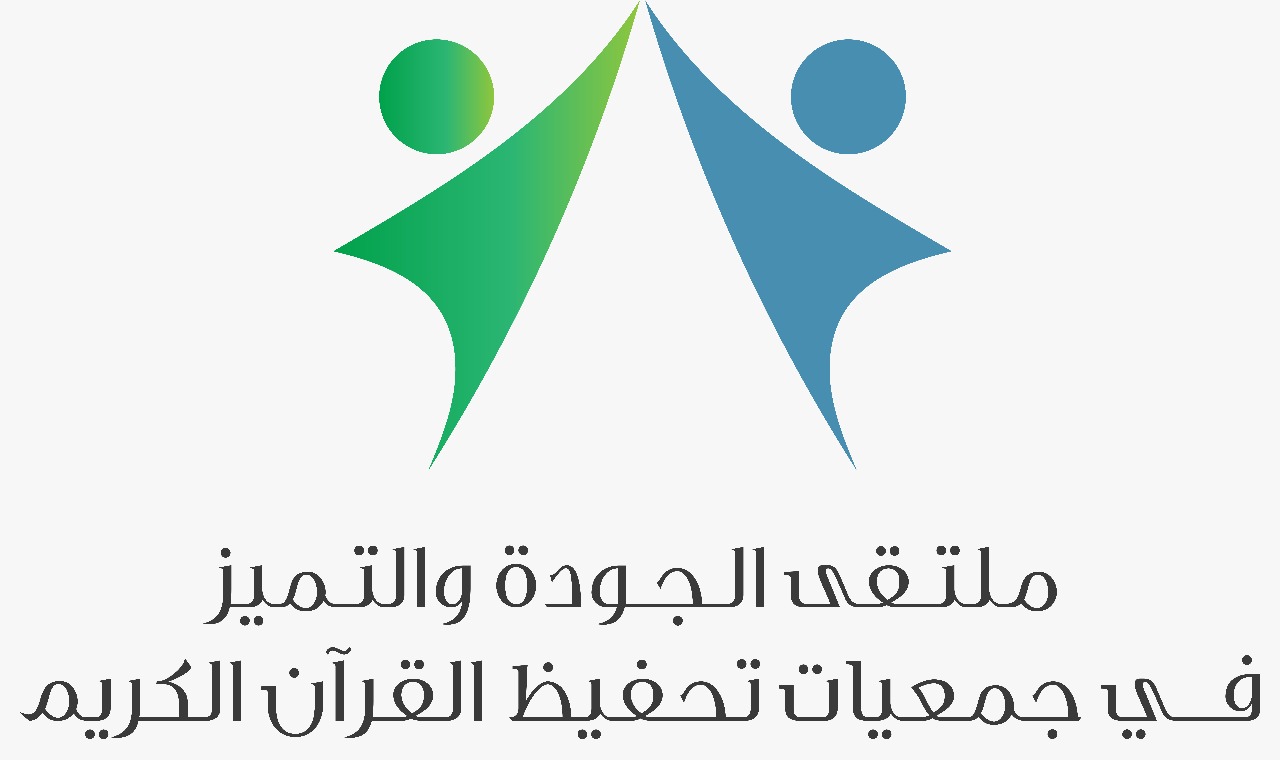 عوامل تميز مجالس الإدارة
العامل الثاني
المعرفة
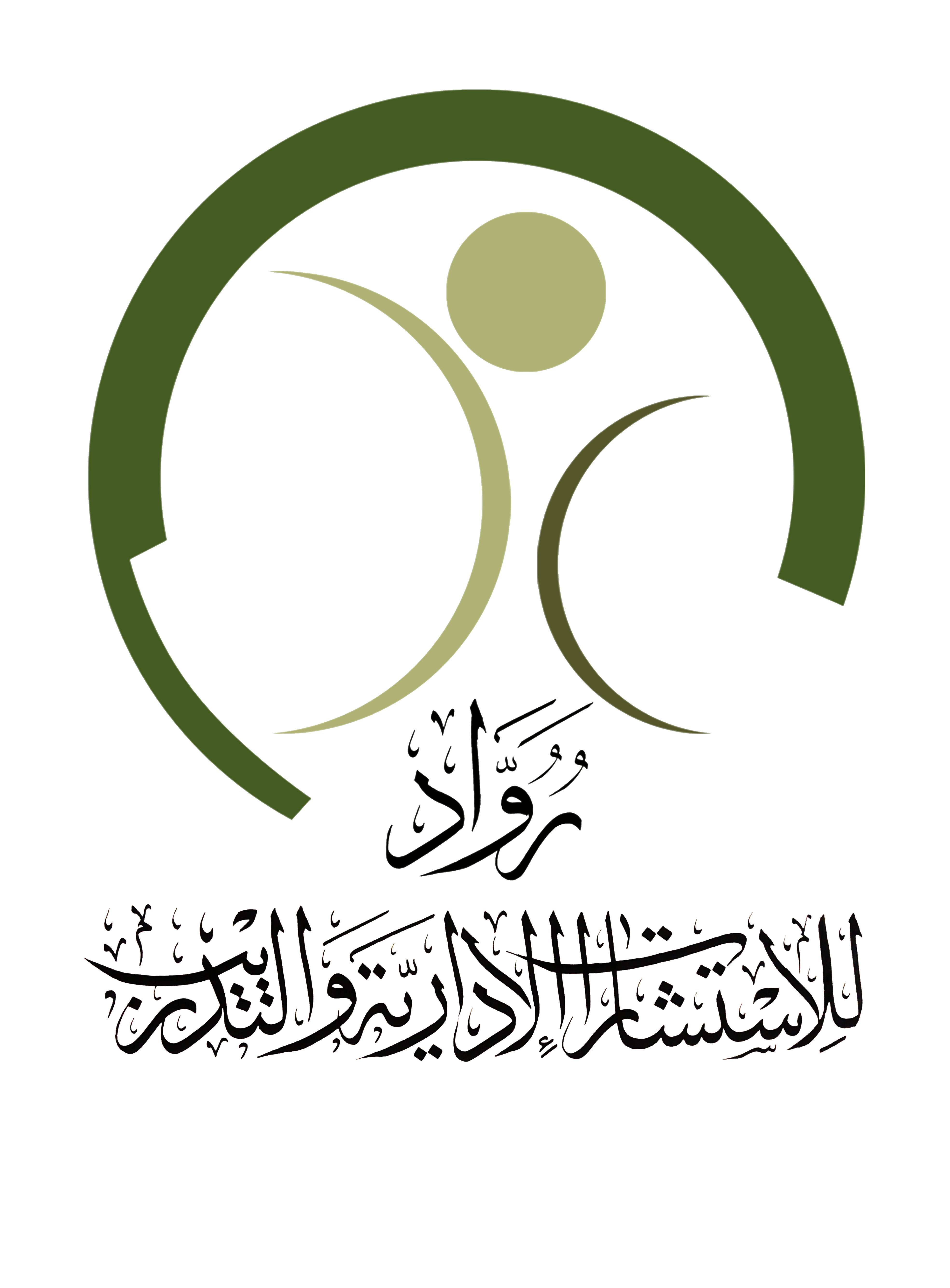 عوامل تميز مجالس ادارات المنظمات غير الربحية  1.3     - ا.عبدالعزيز السليم
18
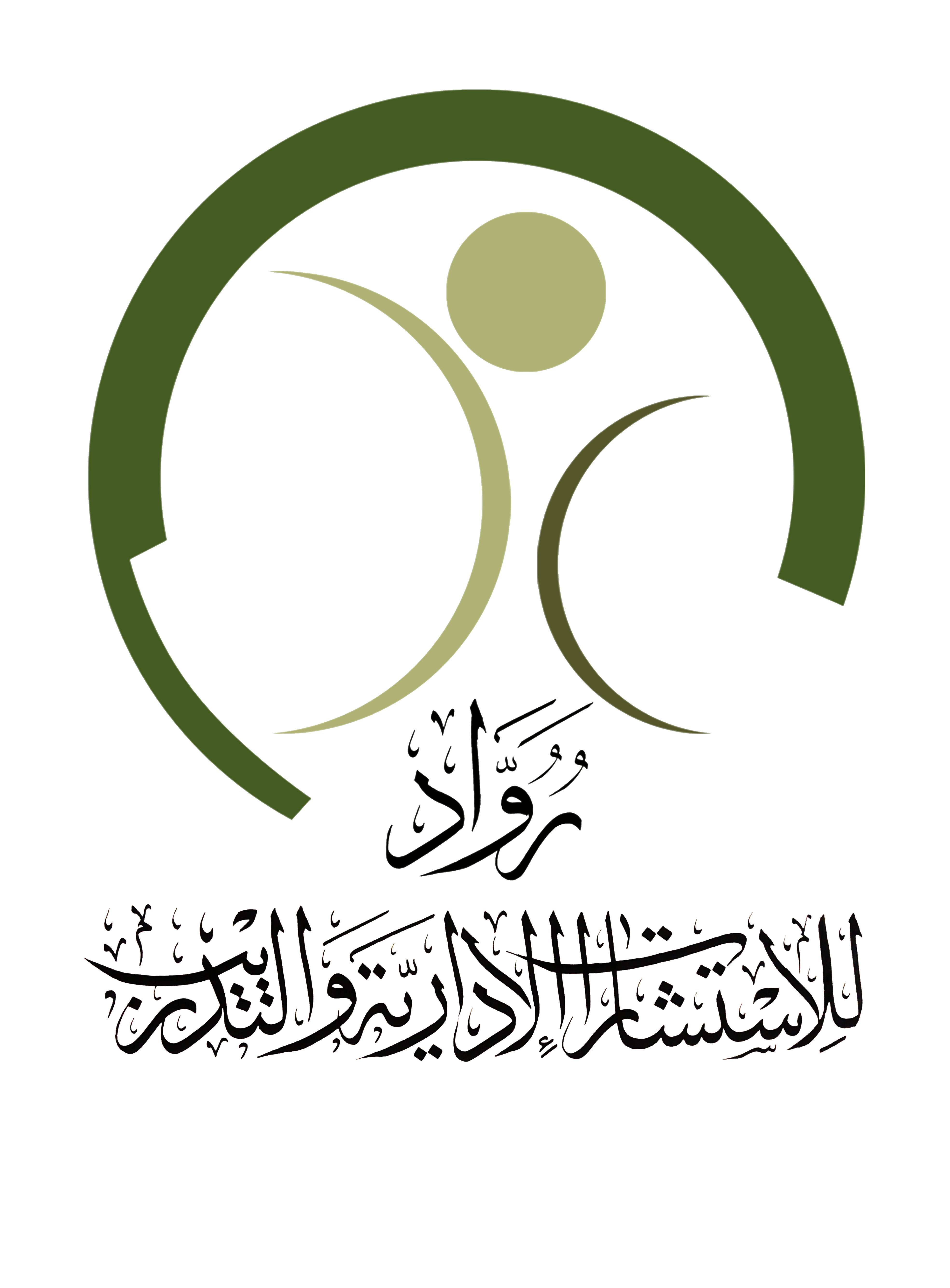 عوامل تميز مجالس ادارات المنظمات غير الربحية  1.3     - ا.عبدالعزيز السليم
19
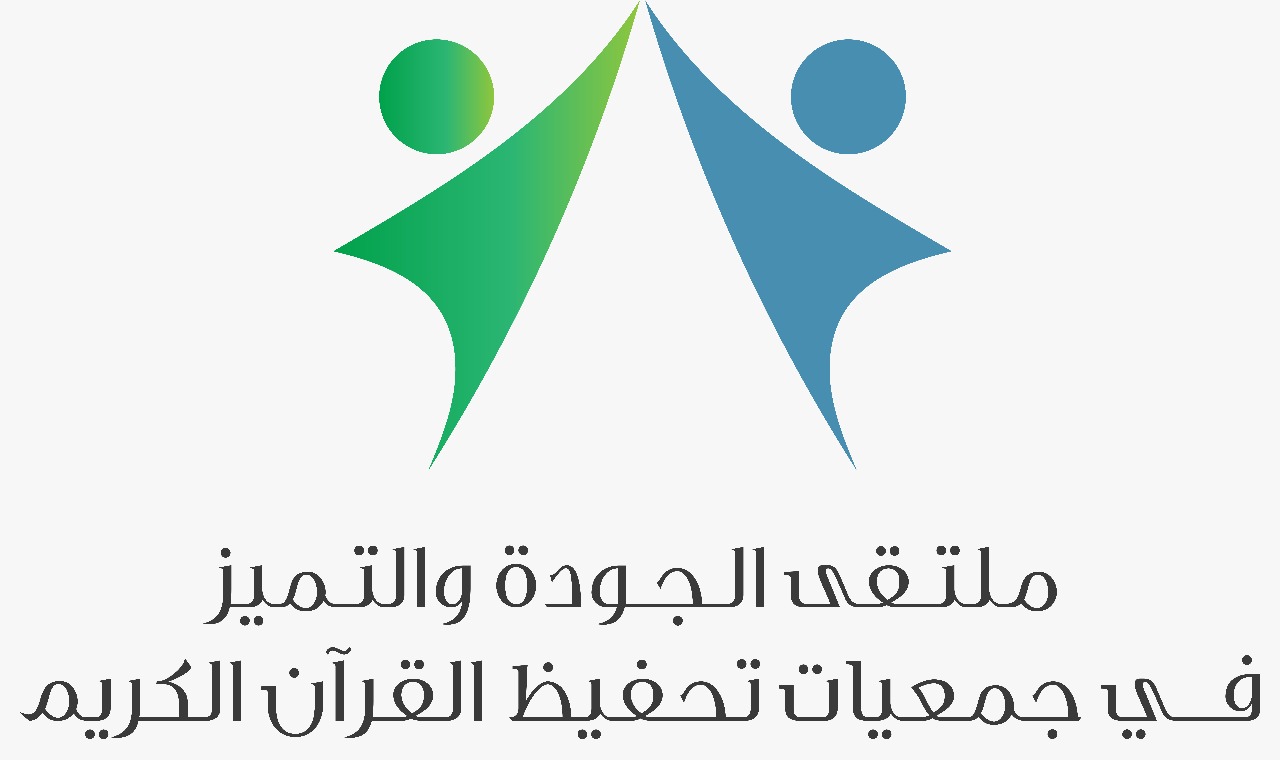 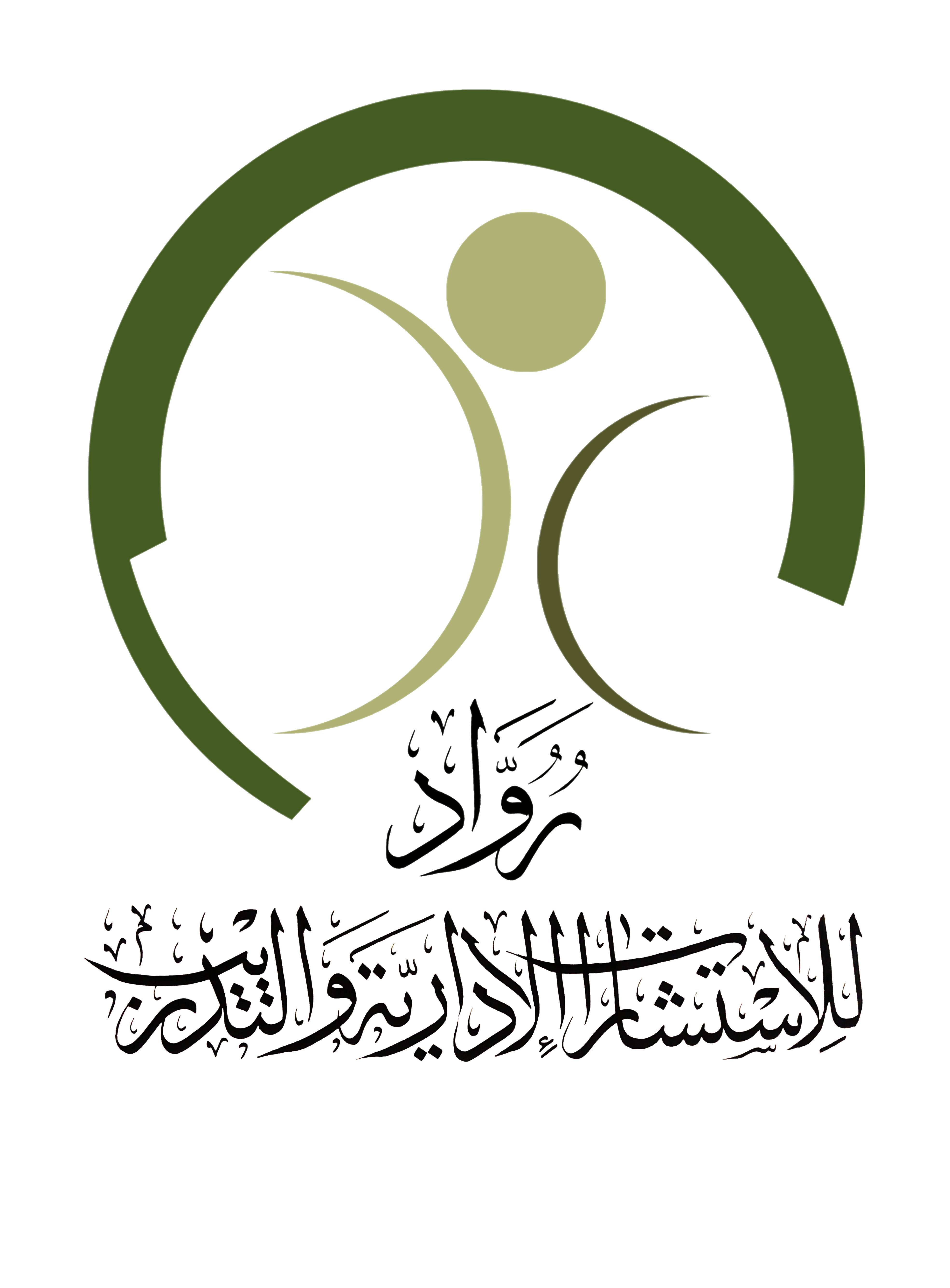 عوامل تميز مجالس ادارات المنظمات غير الربحية  1.3     - ا.عبدالعزيز السليم
20
[Speaker Notes: كتاب ( 4 ) سلسلة المركز القومي ماوراء التخطيط الاستراتيجي (إضافة)]
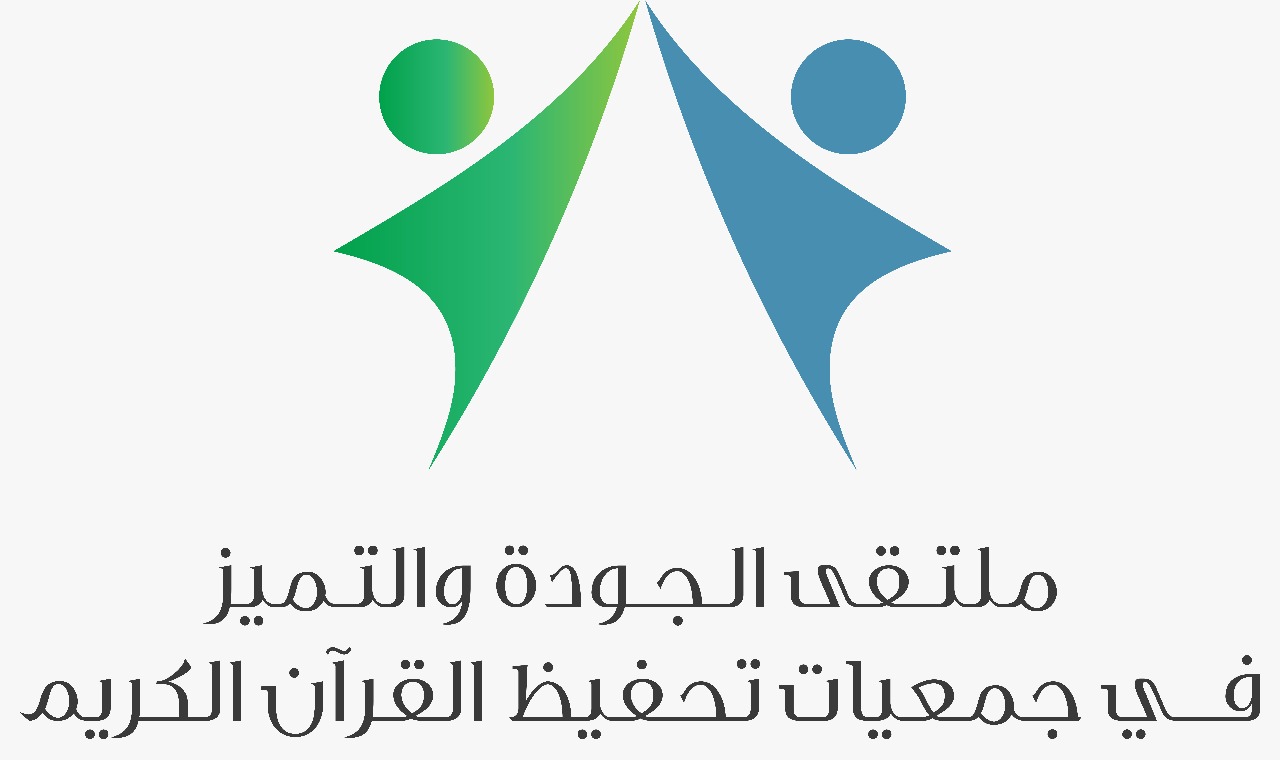 مهمة بناء السياسات 
(المنظمات تحت التأسيس)
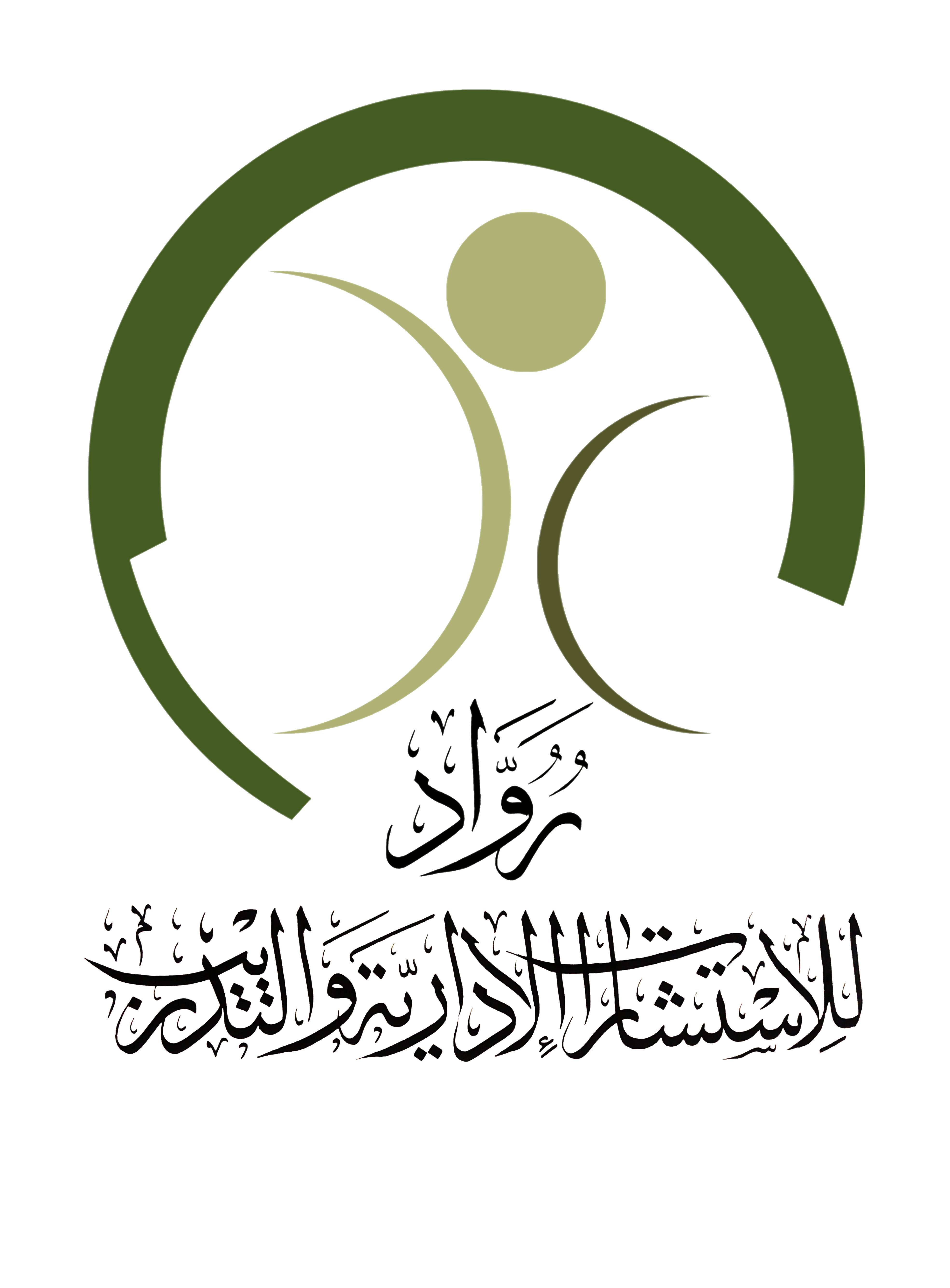 عوامل تميز مجالس ادارات المنظمات غير الربحية  1.3     - ا.عبدالعزيز السليم
21
[Speaker Notes: كتاب 15 سلسلة المركز القومي لمجالس الإدارة]
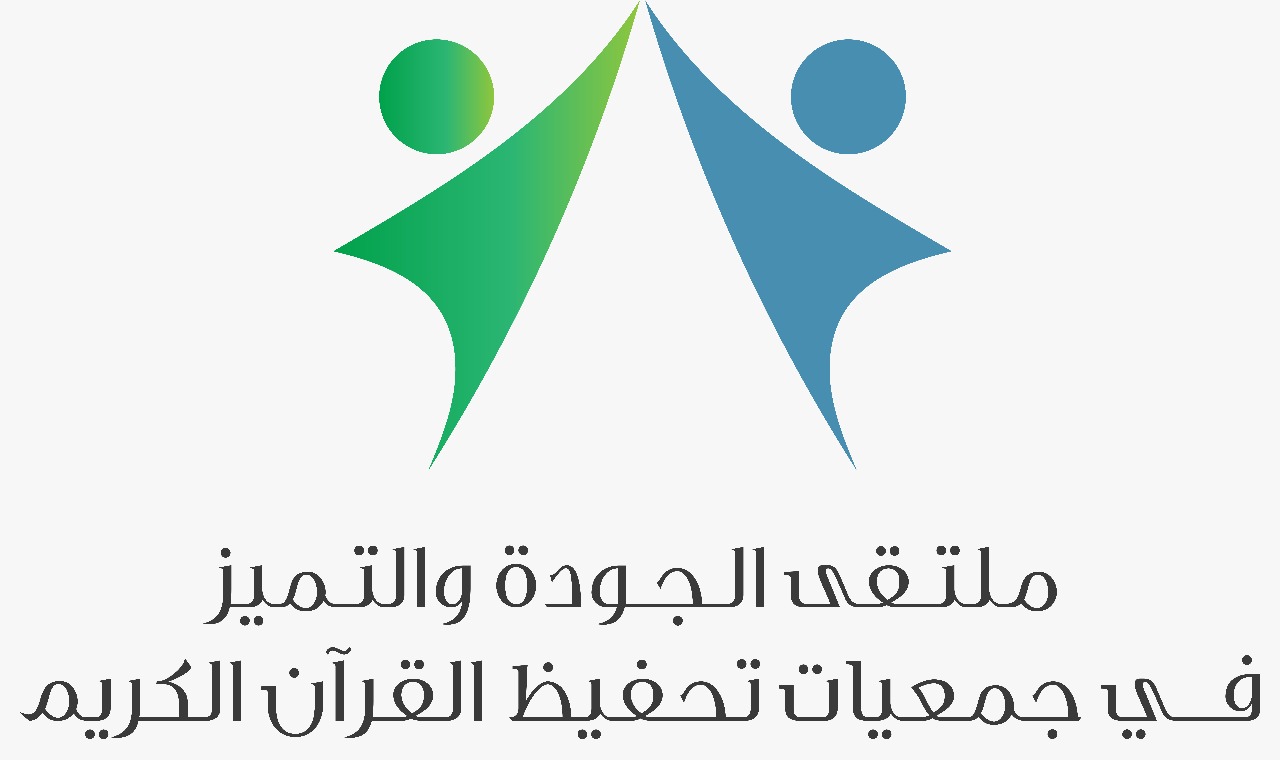 مجلس الإدارة و
الإدارة التنفيذية
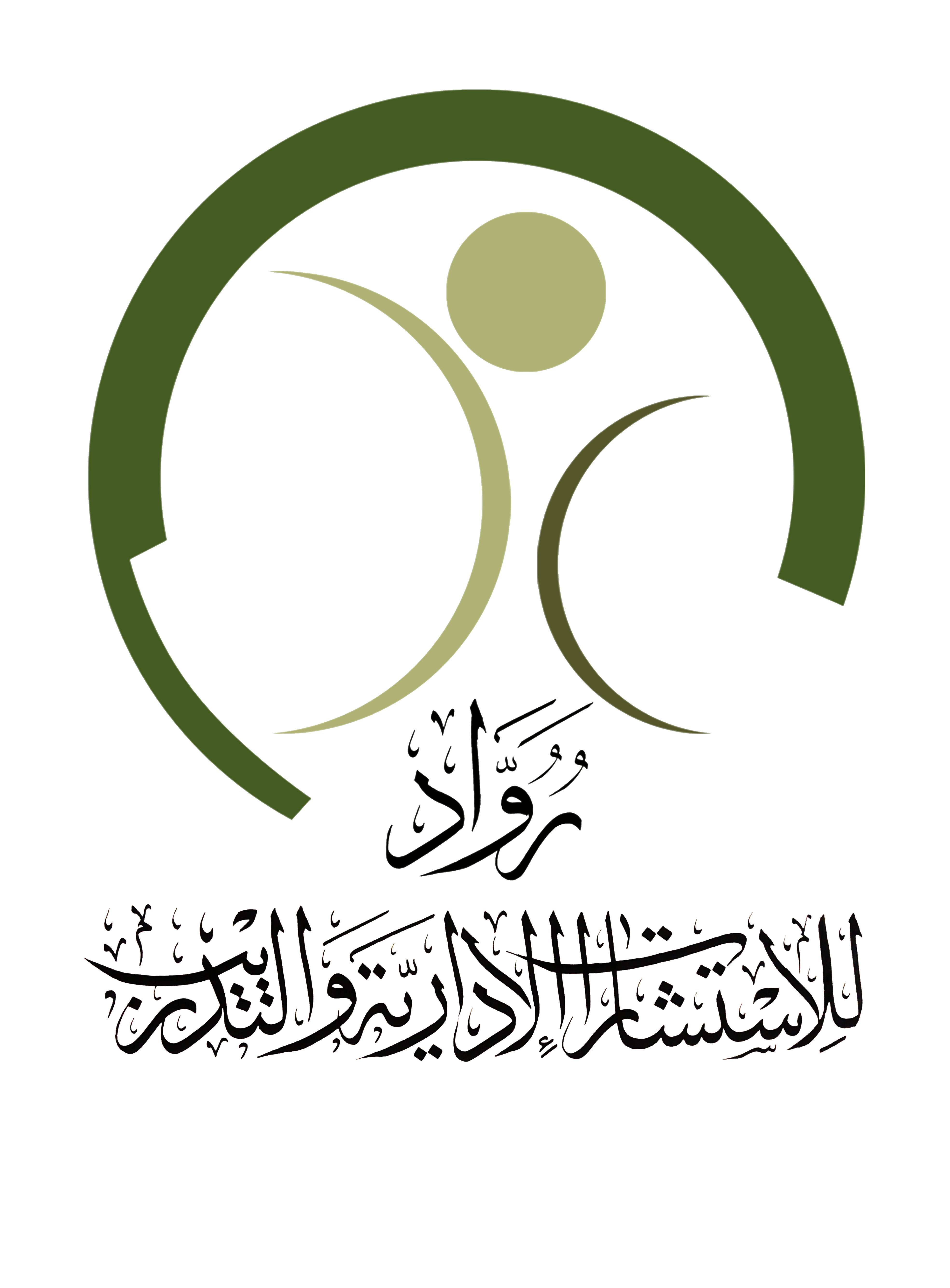 عوامل تميز مجالس ادارات المنظمات غير الربحية  1.3     - ا.عبدالعزيز السليم
22
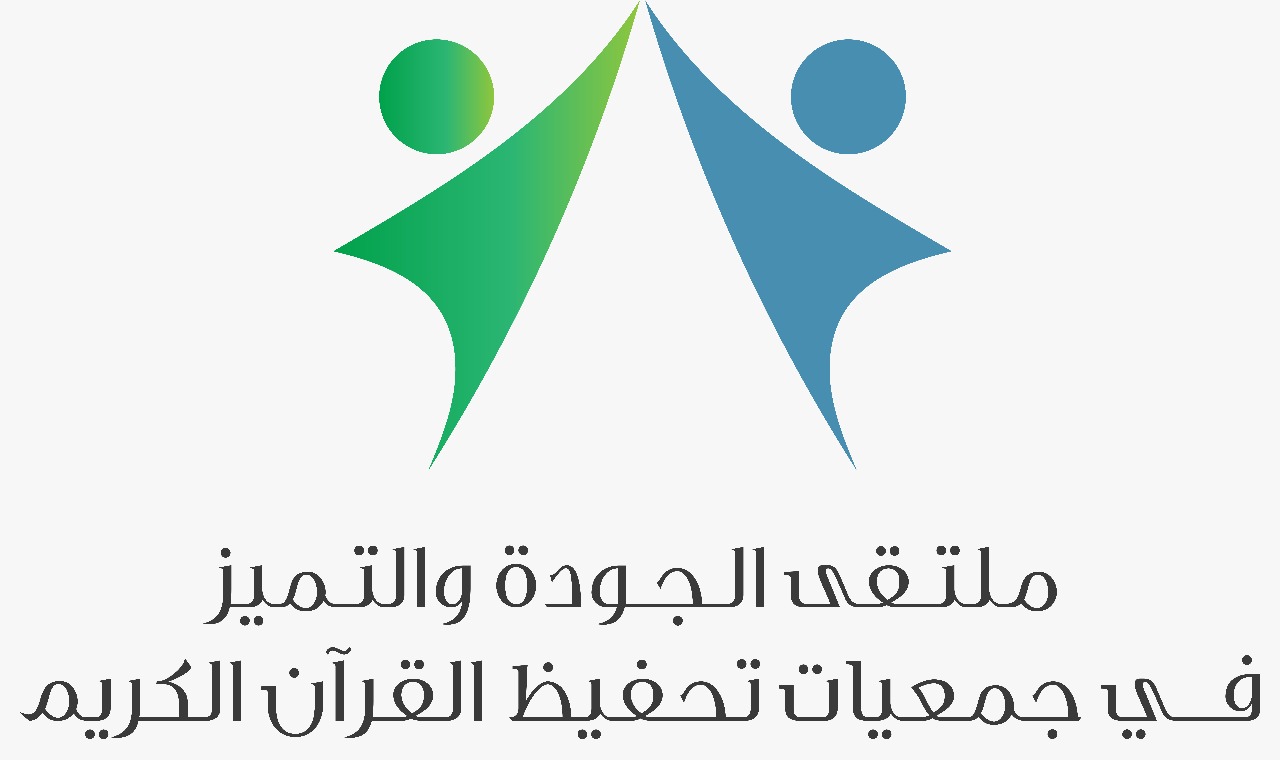 استباق
اطلاق
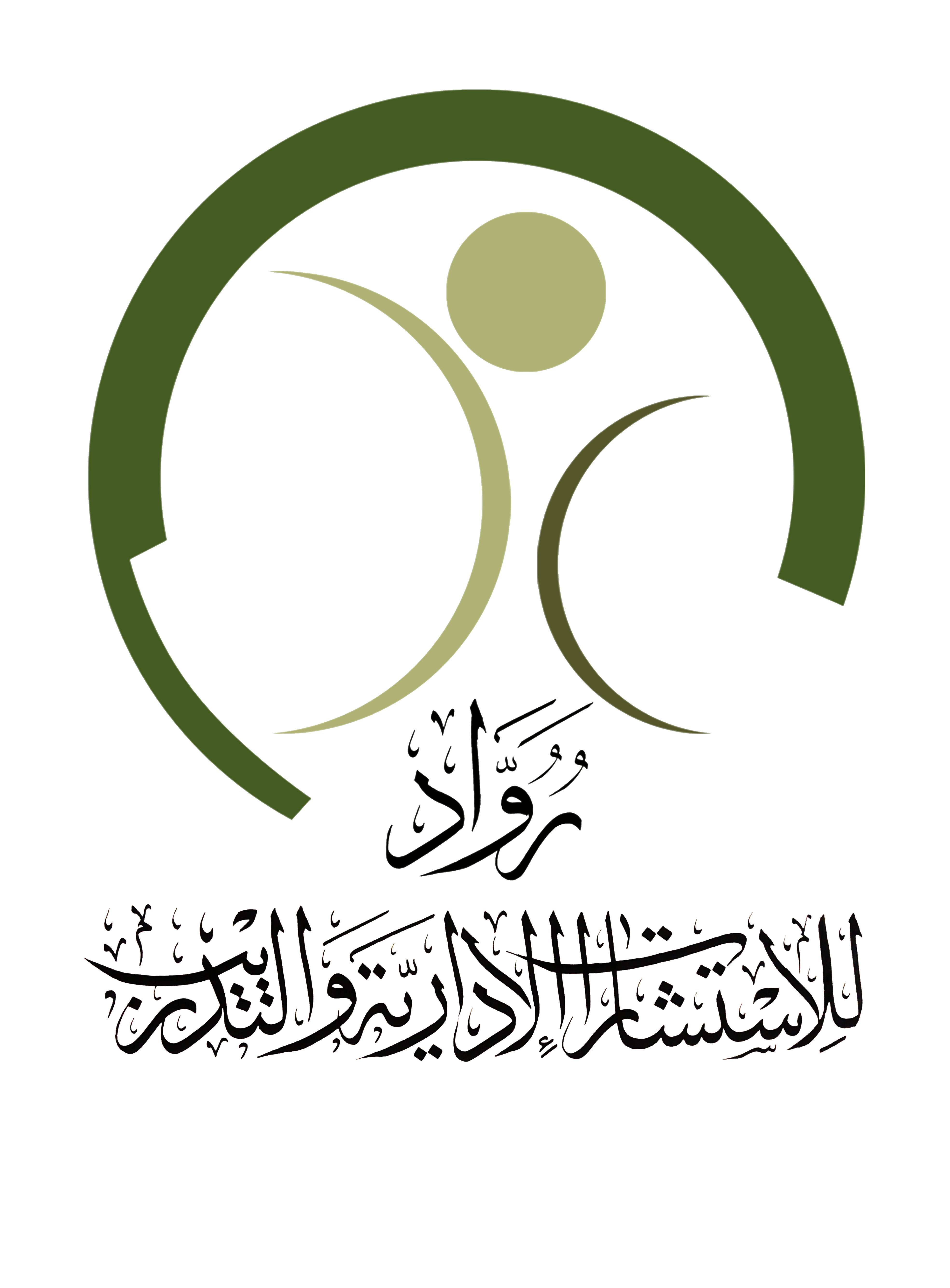 عوامل تميز مجالس ادارات المنظمات غير الربحية  1.3     - ا.عبدالعزيز السليم
23
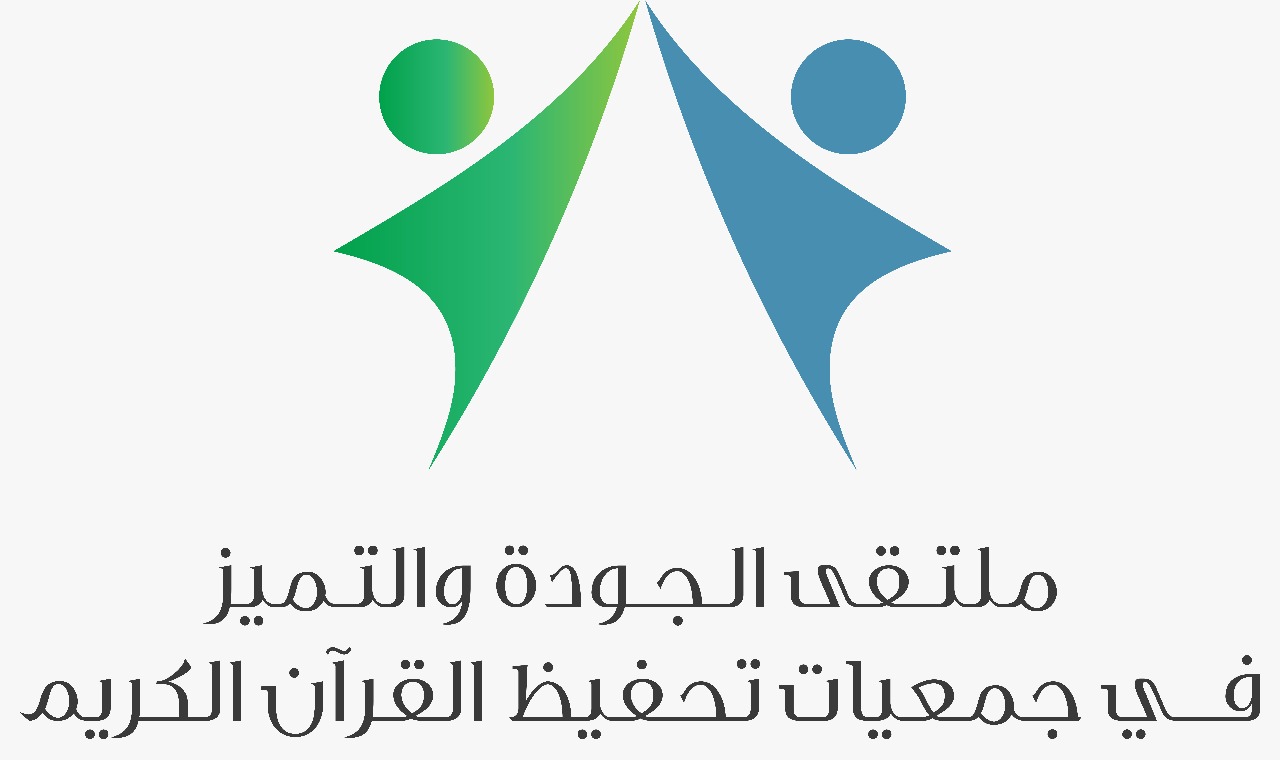 توازن سلطة الولاية الإدارية
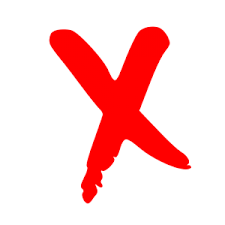 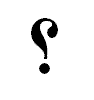 فرض الغايات والسياسات ، وتفويض الوسائل 

(سيطر على ما يجب السيطرة عليه ، لا على كل ما يمكن السيطرة عليه)
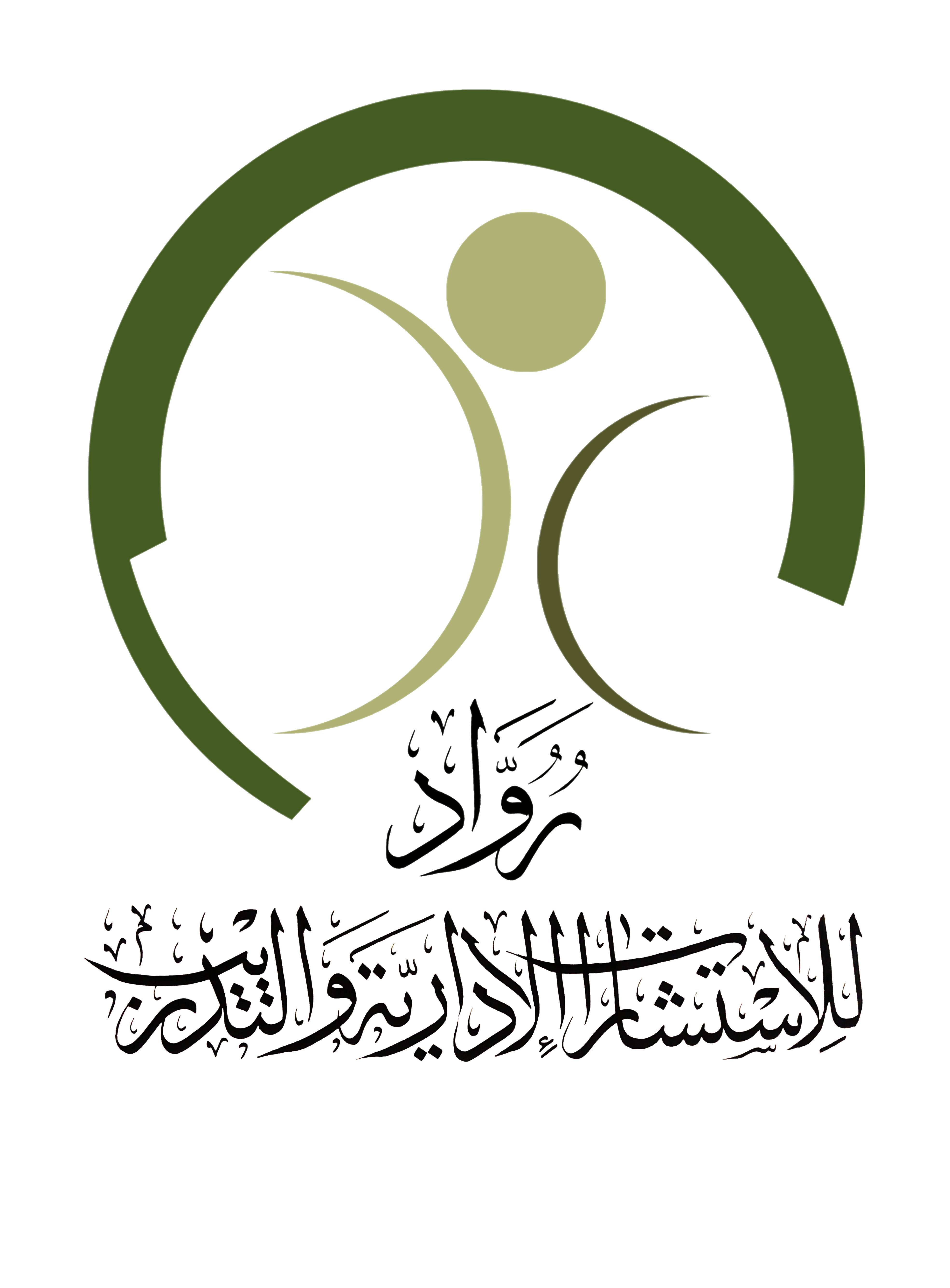 عوامل تميز مجالس ادارات المنظمات غير الربحية  1.3     - ا.عبدالعزيز السليم
24
[Speaker Notes: خلاصات : خلاصة كتاب إعادة اختراع مجالس الإدارة / جون كالفر ، كارولين أوليفر]
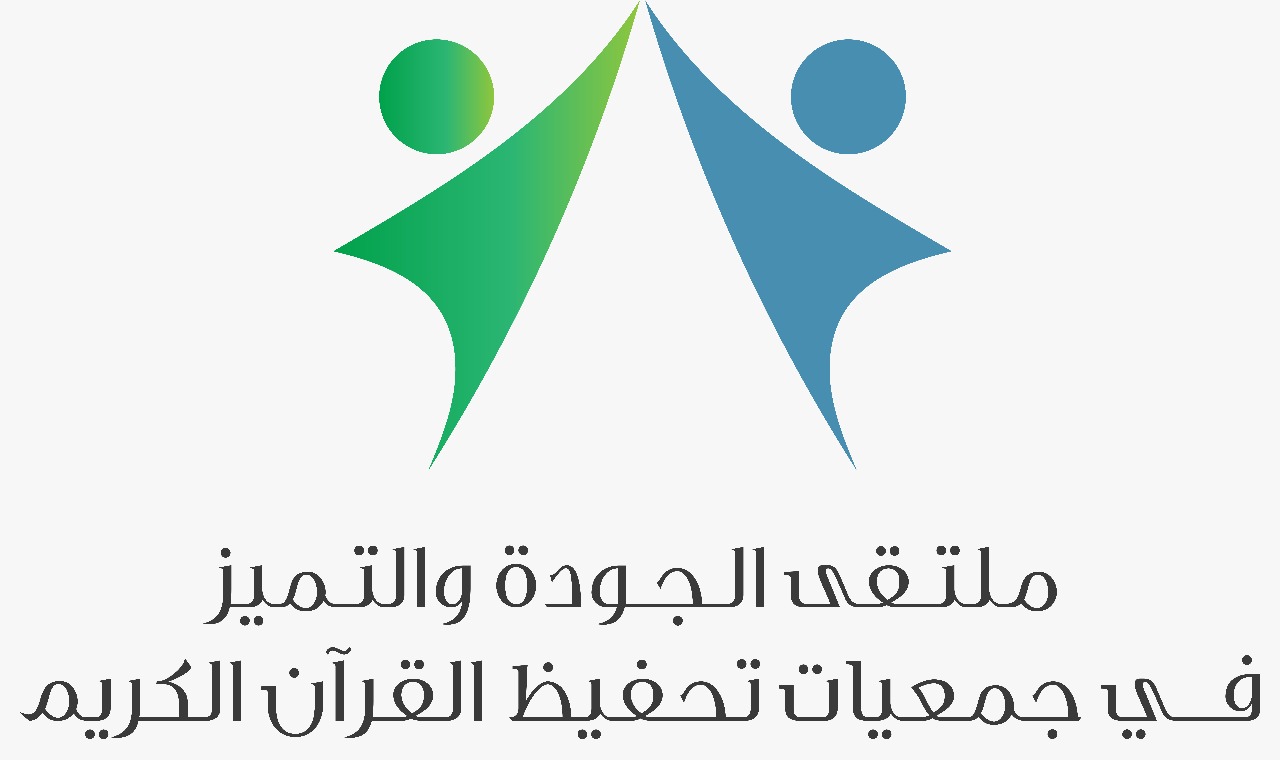 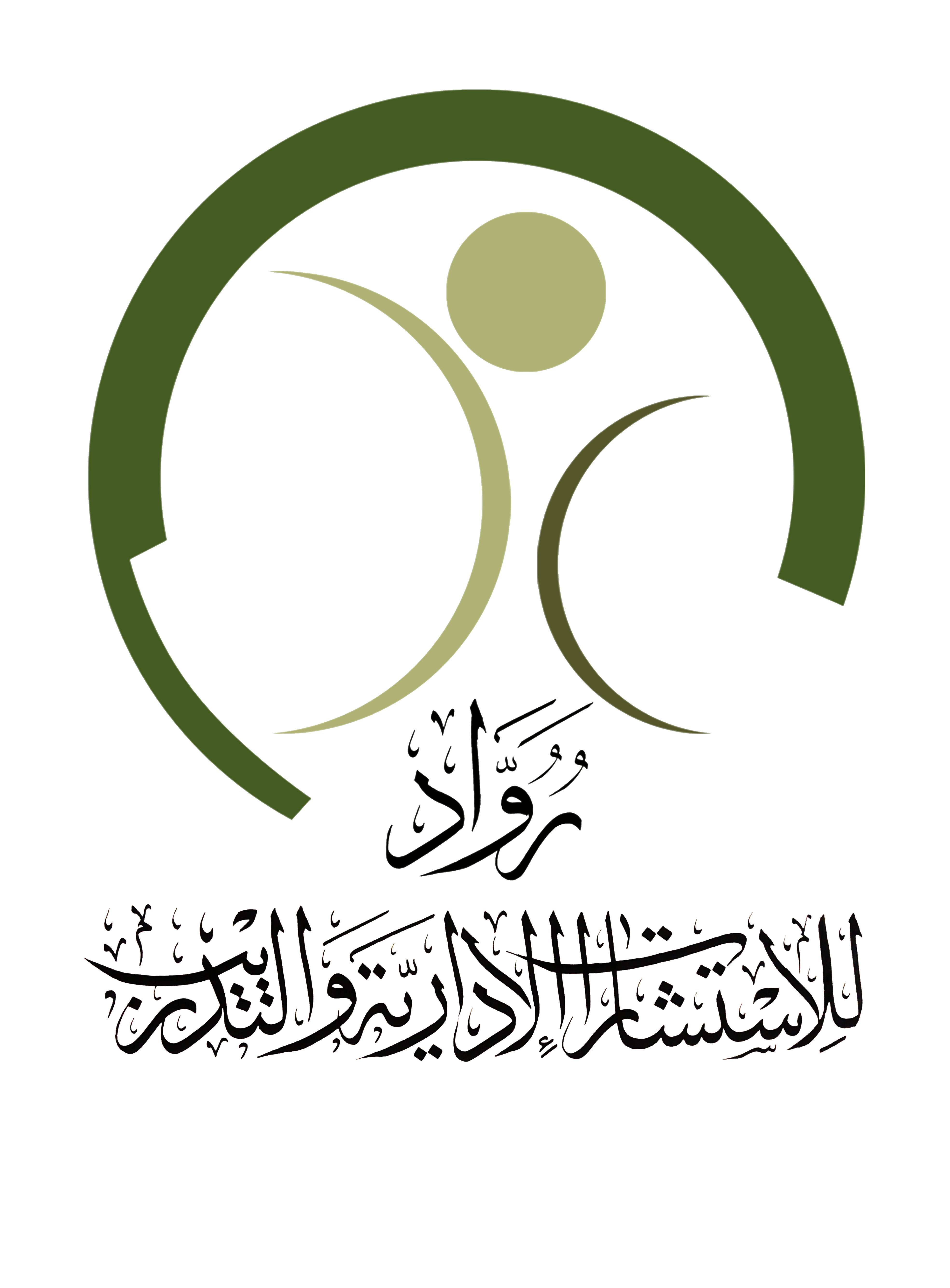 عوامل تميز مجالس ادارات المنظمات غير الربحية  1.3     - ا.عبدالعزيز السليم
25
[Speaker Notes: كتاب 12 السياسات المالية : سلسلة المركز القومي لمجالس الإدارة غير الربحية ( إضافة ) .

خلاصات : خلاصة كتاب إعادة اختراع مجالس الإدارة / جون كالفر ، كارولين أوليفر]
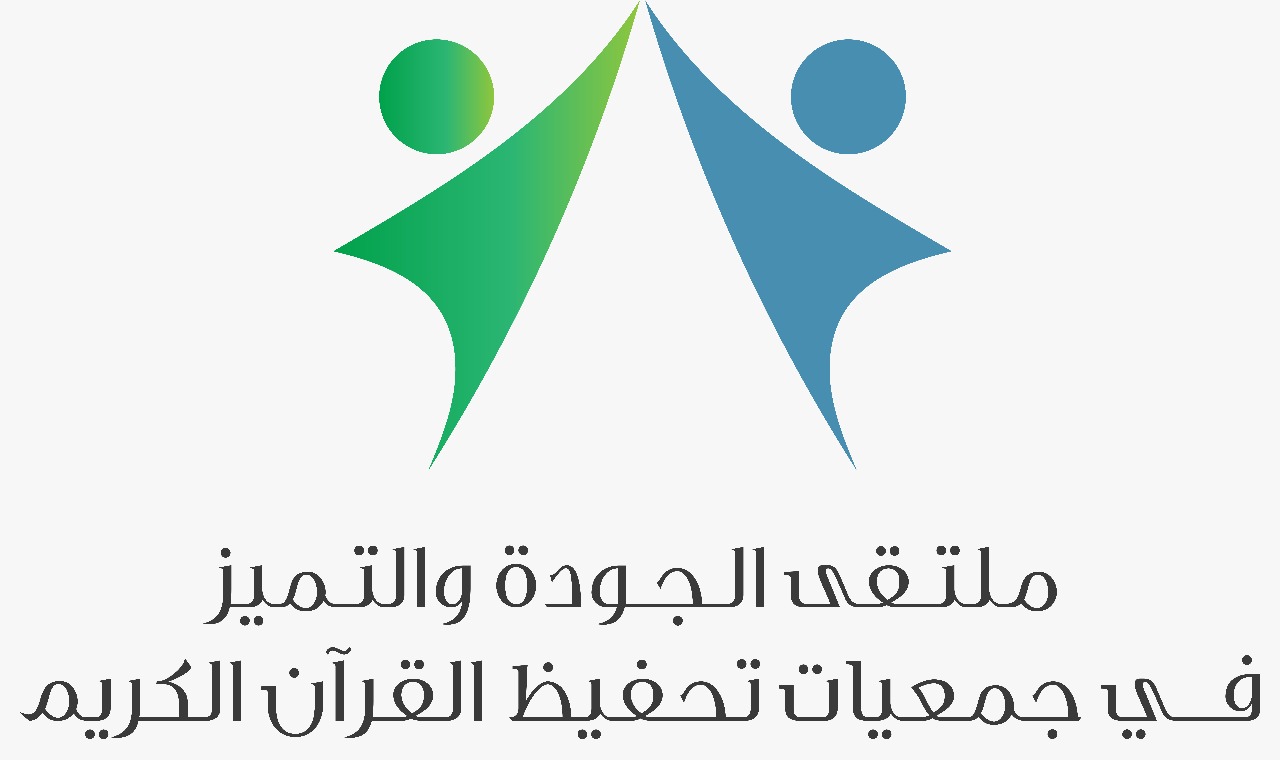 آلية التعامل مع السياسات
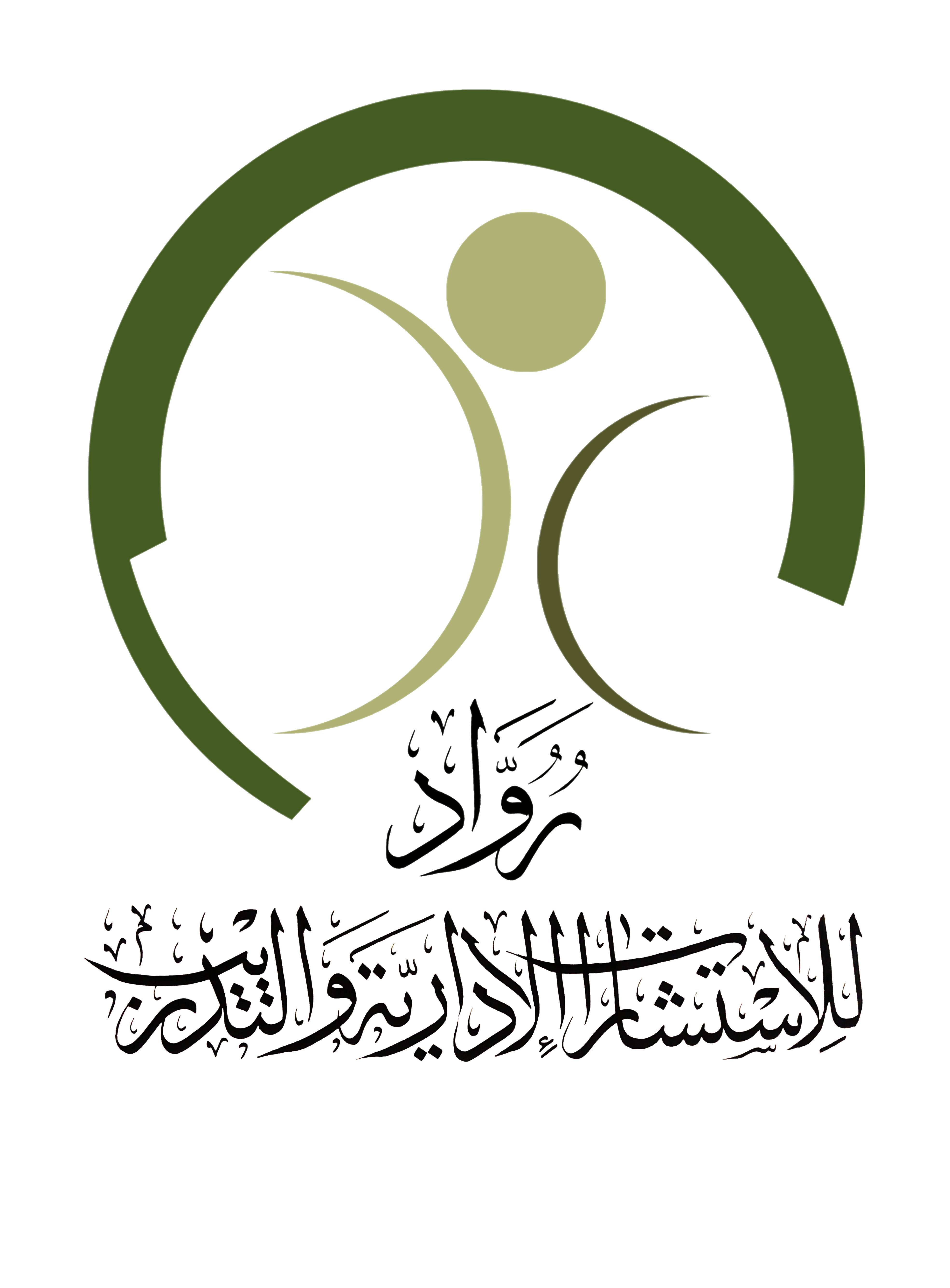 عوامل تميز مجالس ادارات المنظمات غير الربحية  1.3     - ا.عبدالعزيز السليم
26
[Speaker Notes: دليل اللوائح الدالخلية كتاب 14 سلسلة المركز القومي لمجالس الإدارة ( إضافة ) 


خلاصات : خلاصة كتاب إعادة اختراع مجالس الإدارة / جون كالفر ، كارولين أوليفر]
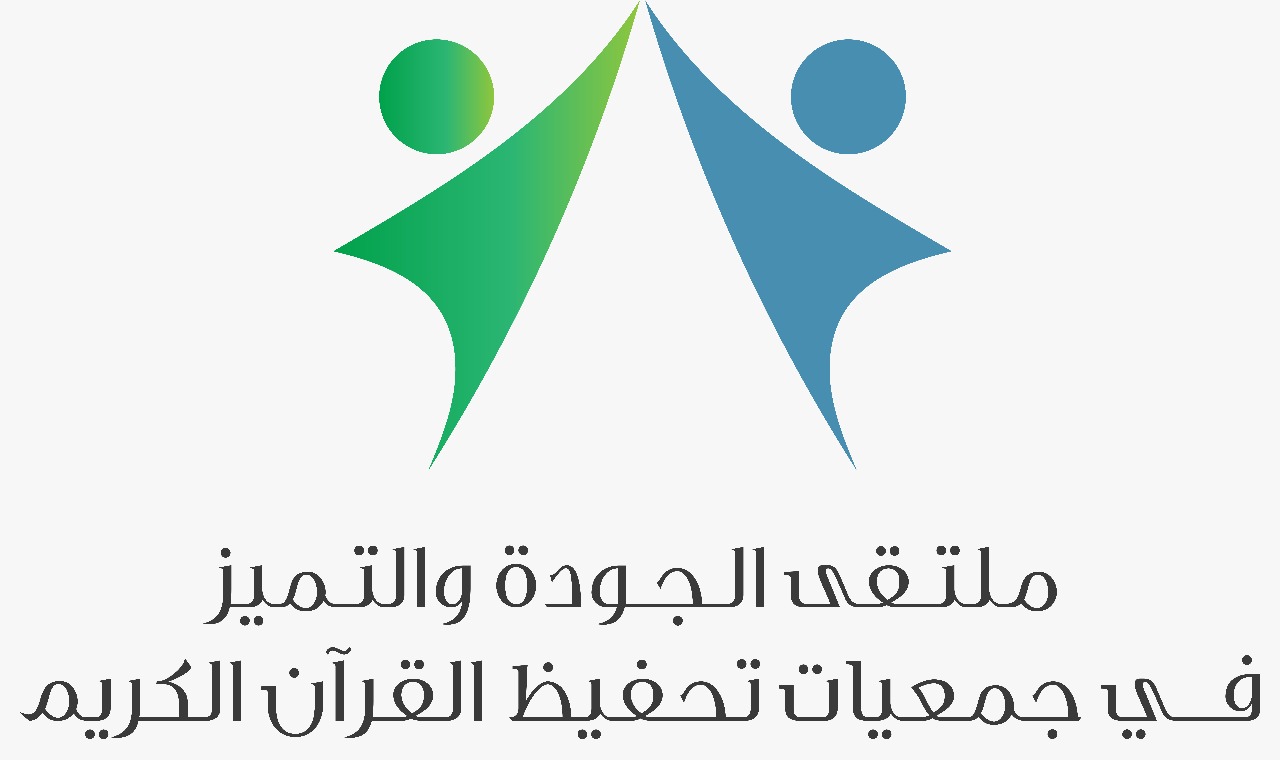 أدوات متابعة الأداء التنفيذي
مقياس كمي يشير إلى مدى التقدم في تحقيق الهدف الاستراتيجي
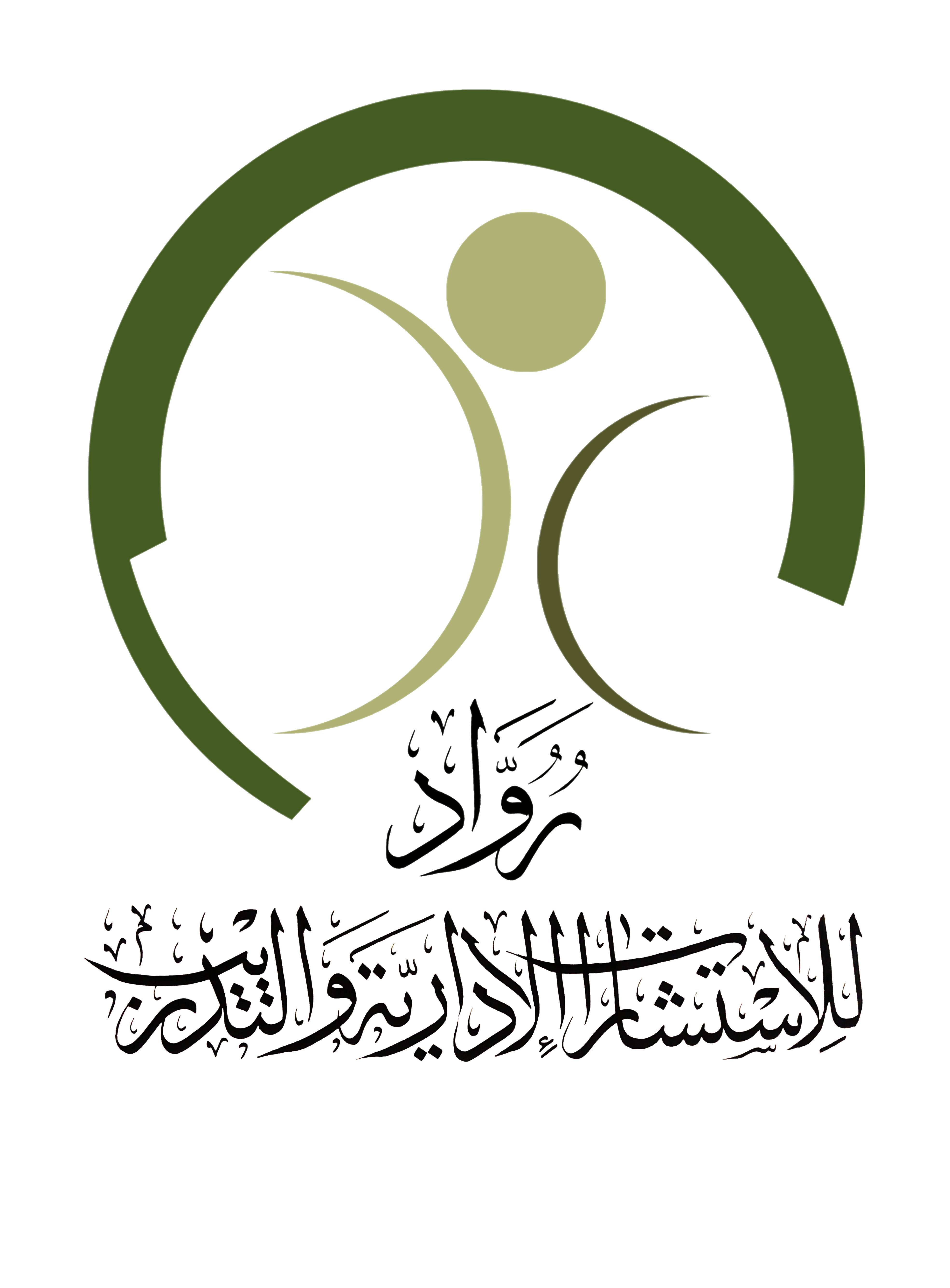 عوامل تميز مجالس ادارات المنظمات غير الربحية  1.3     - ا.عبدالعزيز السليم
27
[Speaker Notes: م سعد القرشي 
دورة اخصائي بطاقة أداء متوازن
كتاب بطاقة الأداء المتوازن 
بول ارنيفين 
ترجمة د احمد الزهراني 
مطبوعات معهد الإدارة العامة 
(بتصرف)]
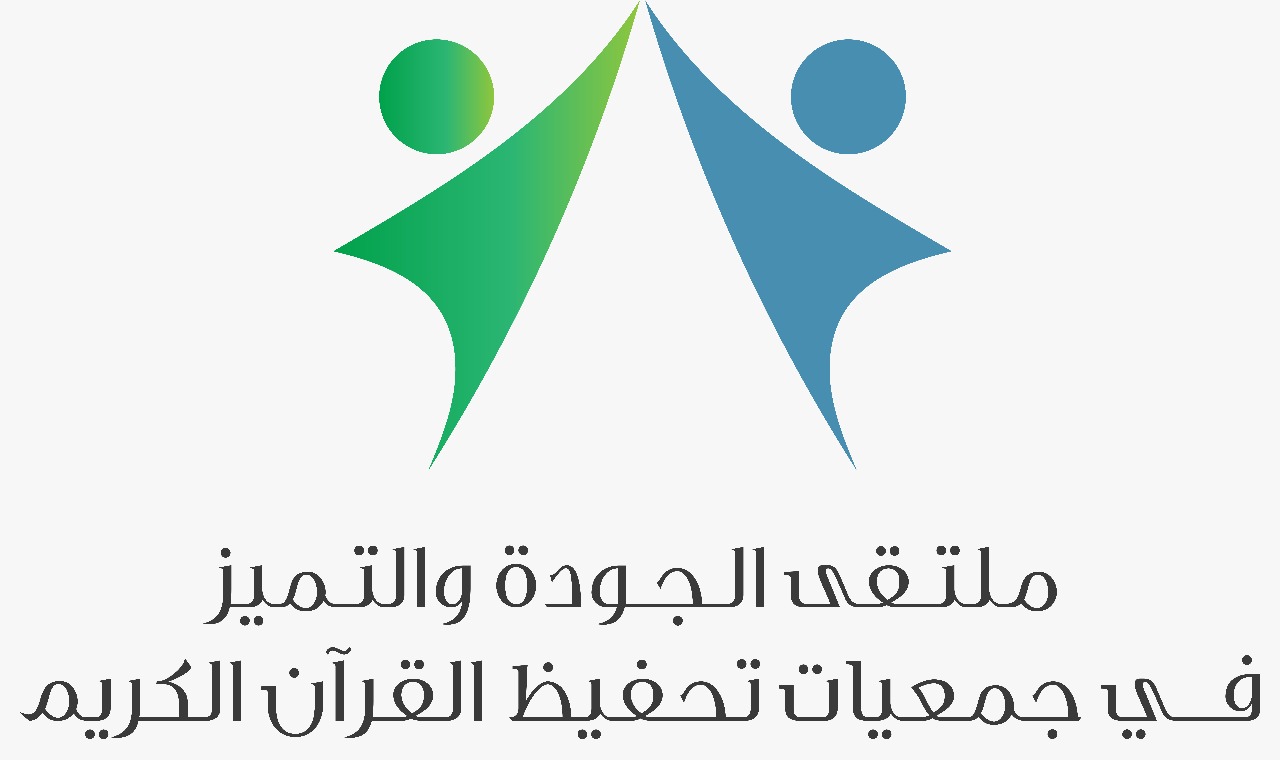 (أركان المنظمة) ومتابعة الأداء            KPI’s
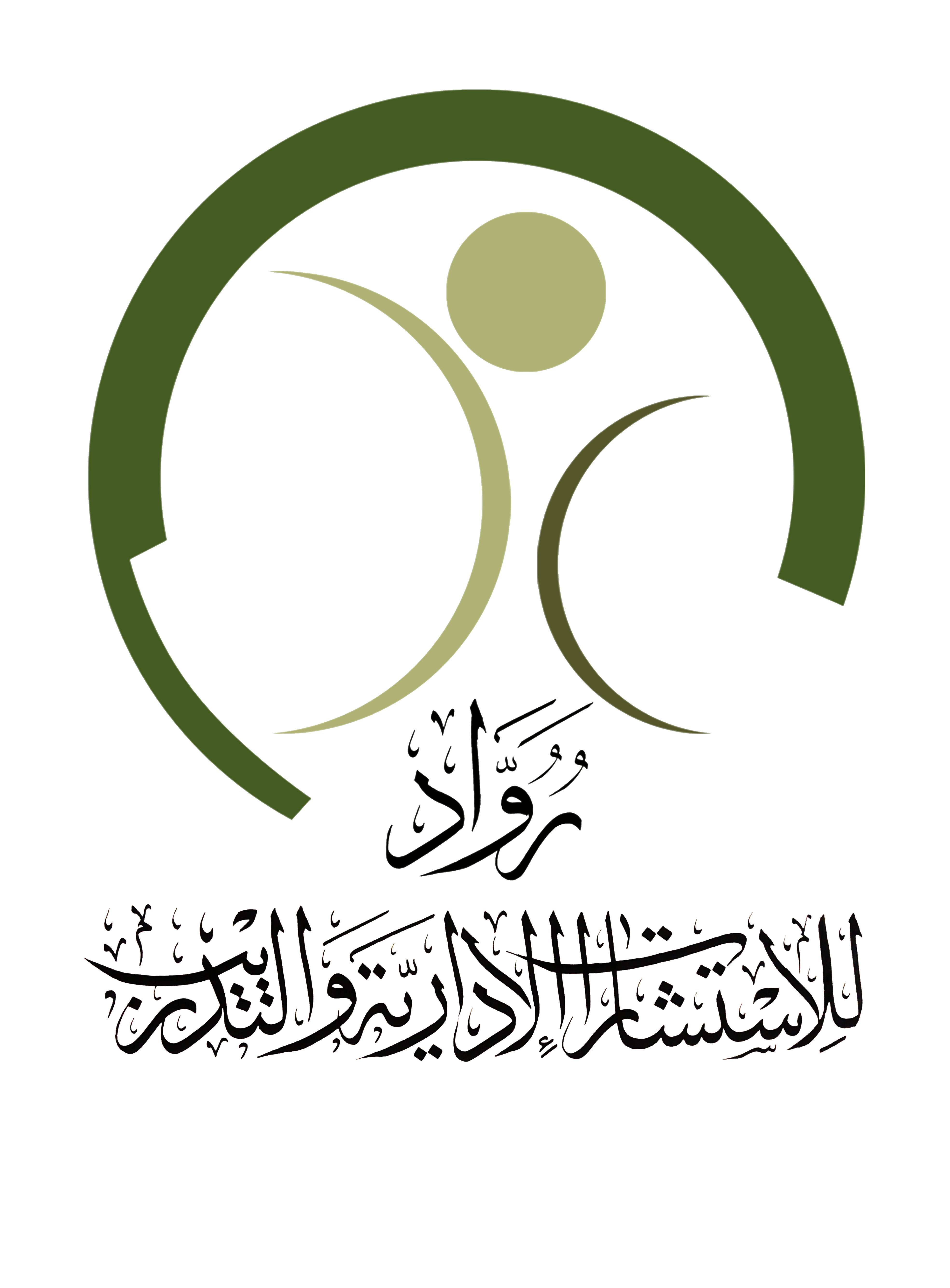 عوامل تميز مجالس ادارات المنظمات غير الربحية  1.3     - ا.عبدالعزيز السليم
28
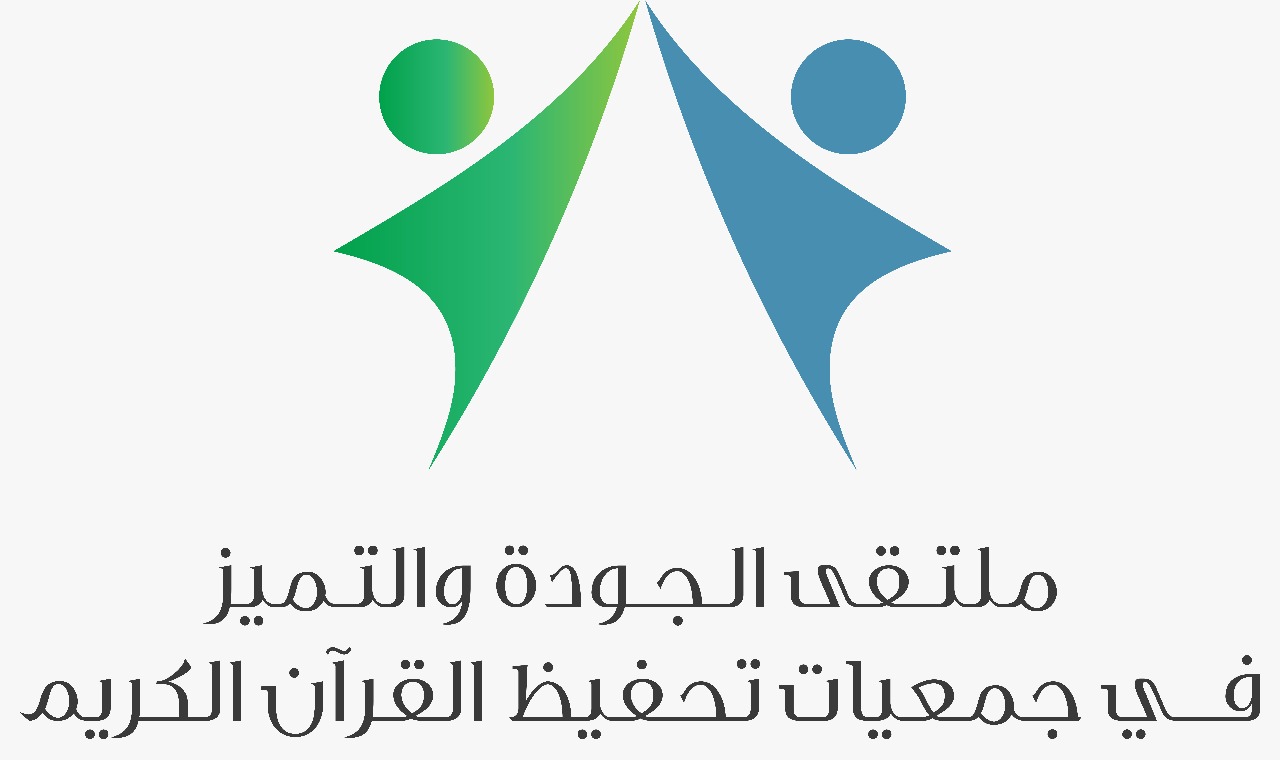 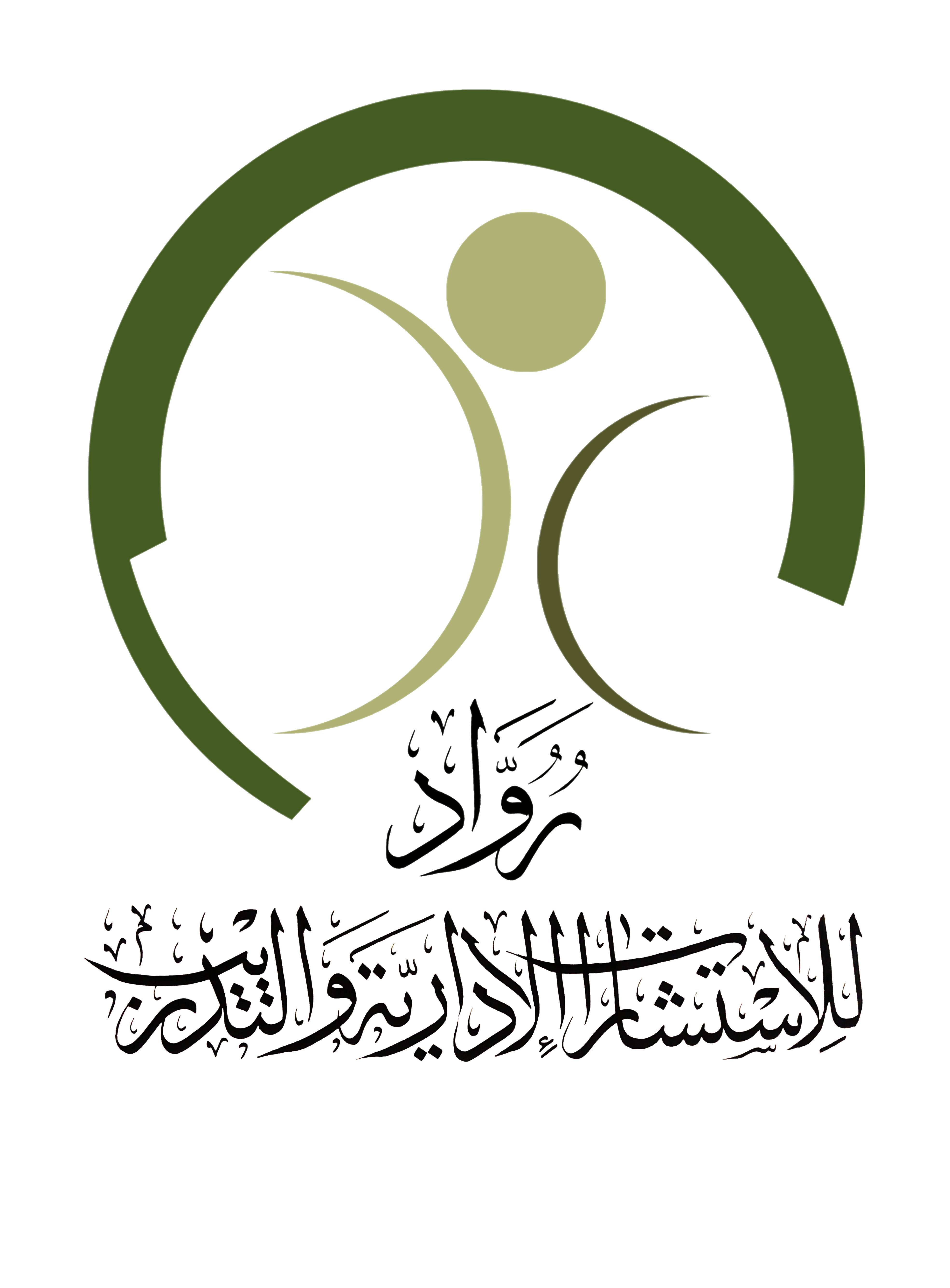 عوامل تميز مجالس ادارات المنظمات غير الربحية  1.3     - ا.عبدالعزيز السليم
29
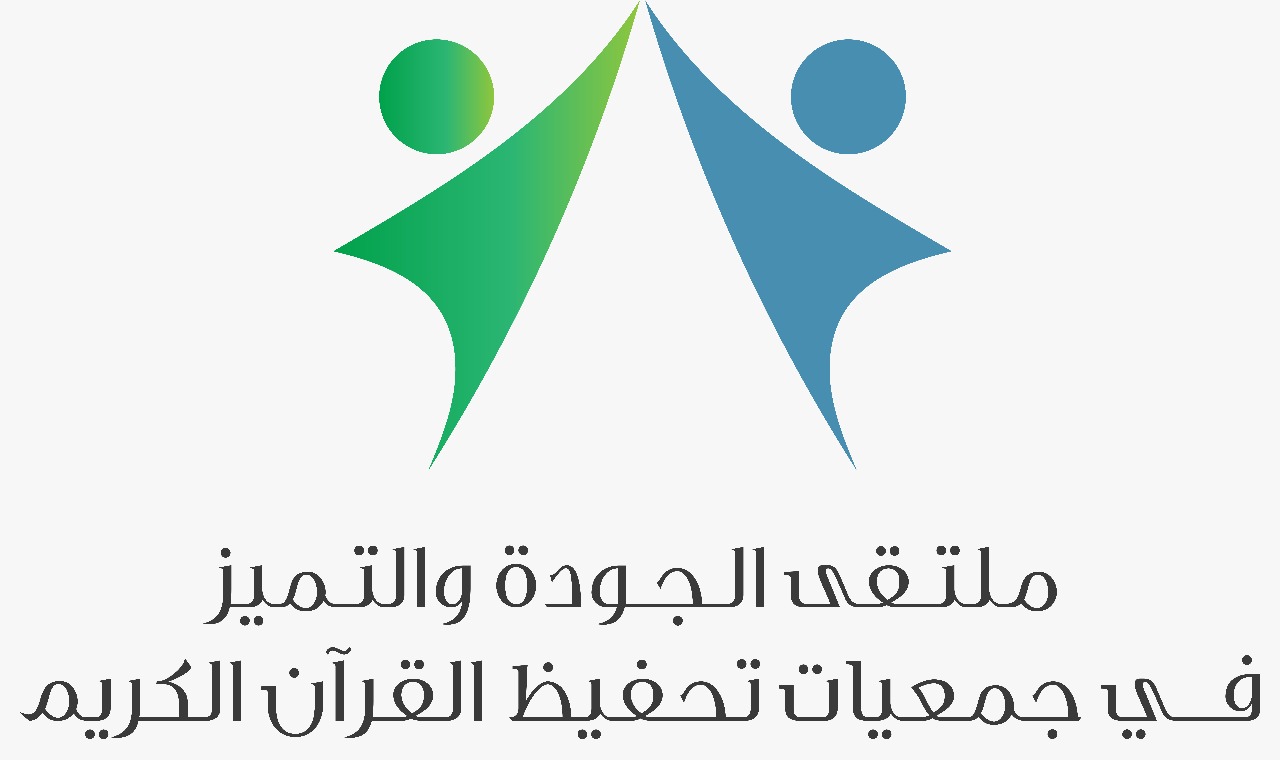 أولا : مؤشرات الموارد البشرية :
وتتألف من العديد من المؤشرات التي تعرف مجلس الإدارة على خفايا وواقع رأس المال البشري في المنظمة :
المحافظة على المتميزين والمتطوعين .
بناء الصف الثاني . 
عدد المتطوعين الدائمين .
تحسين اللوائح والأنظمة المتعلقة بالموارد البشرية .
تنمية الموظفين في مجال تخصصهم .
التسرب الوظيفي
الرضى الوظيفي .
معدل تقييم الأداء .
العائد من التوظيف ،
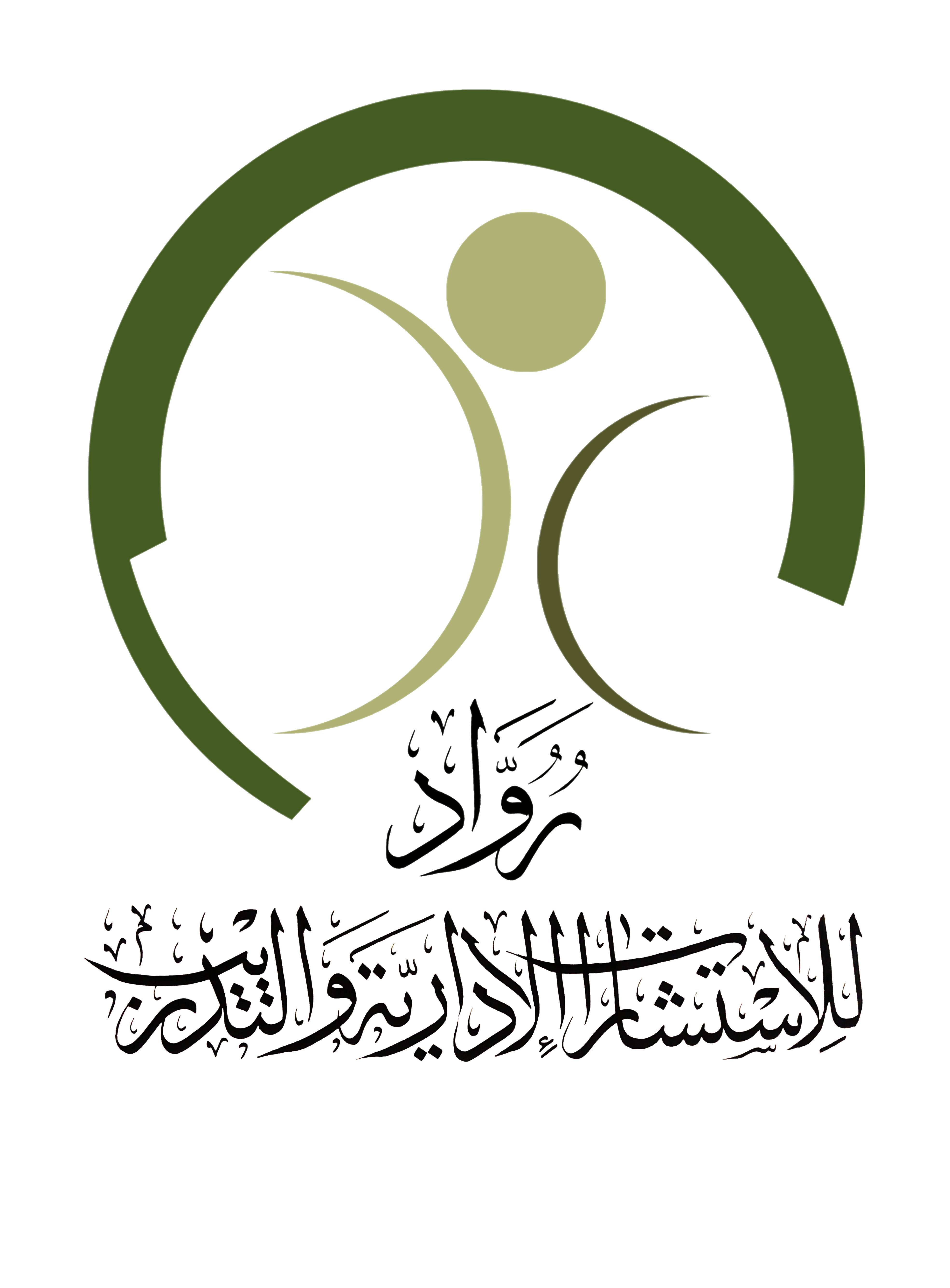 عوامل تميز مجالس ادارات المنظمات غير الربحية  1.3     - ا.عبدالعزيز السليم
30
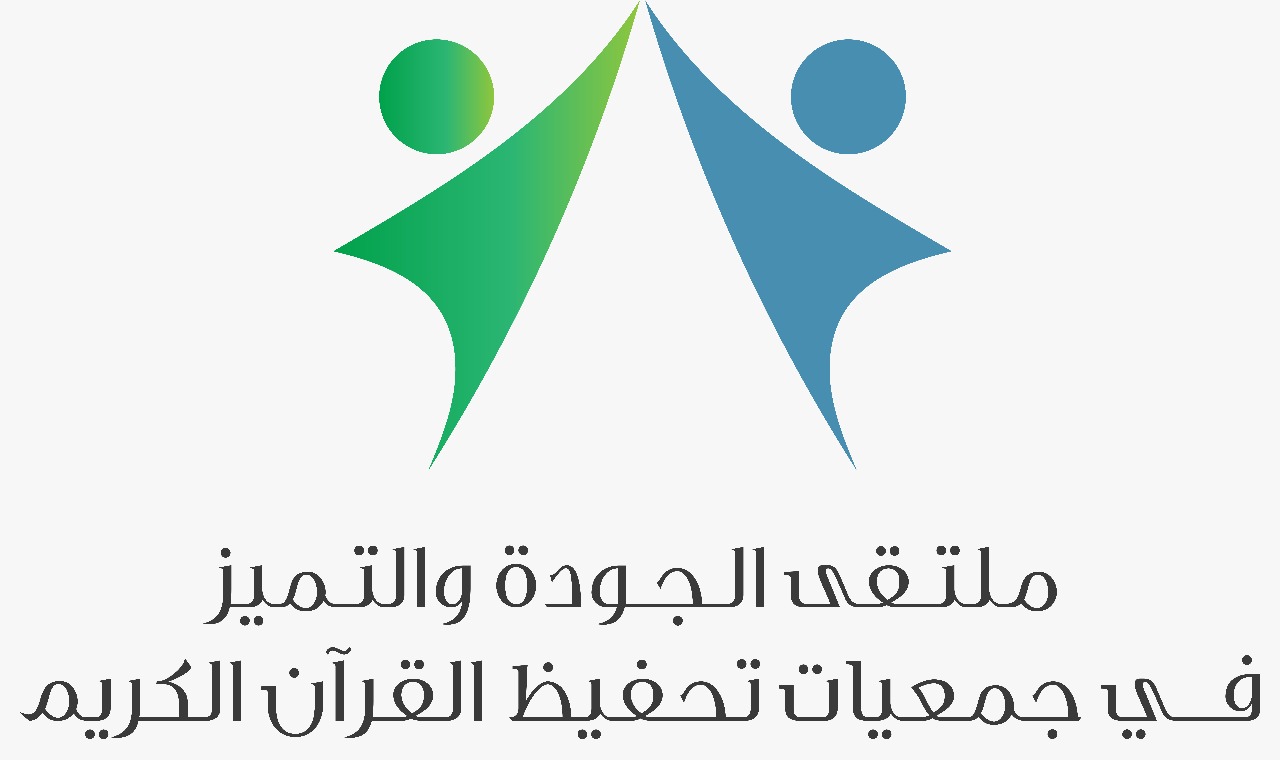 ثانيا : مؤشرات المنتجات والخدمات :
وتتألف من العديد من المؤشرات التي تظهر لمجلس الإدارة مدى جودة الخدمات والمنتجات المقدمة للمستفيدين ، ومدى اشباعها لاحتياجاتهم :
مؤشرات متعلقة بنوعية الخدمات والمنتجات ، 
مؤشرات متعلقة بالتجديد بالمنتجات والخدمات ، 
مؤشرات شمولية المنتجات والخدمات للمستفيدين ، 
عدد المستفيدين ، 
عدد البرامج والخدمات ، 
معدلات رضى المستفيدين ، 
عدد الشكاوى من المستفيدين ، والمانحين والمتبرعين ، 
مؤشرات التحسين والتطوير للخدمات والمنتجات ، 
عدد فئات المستفيدين الجديدة  .
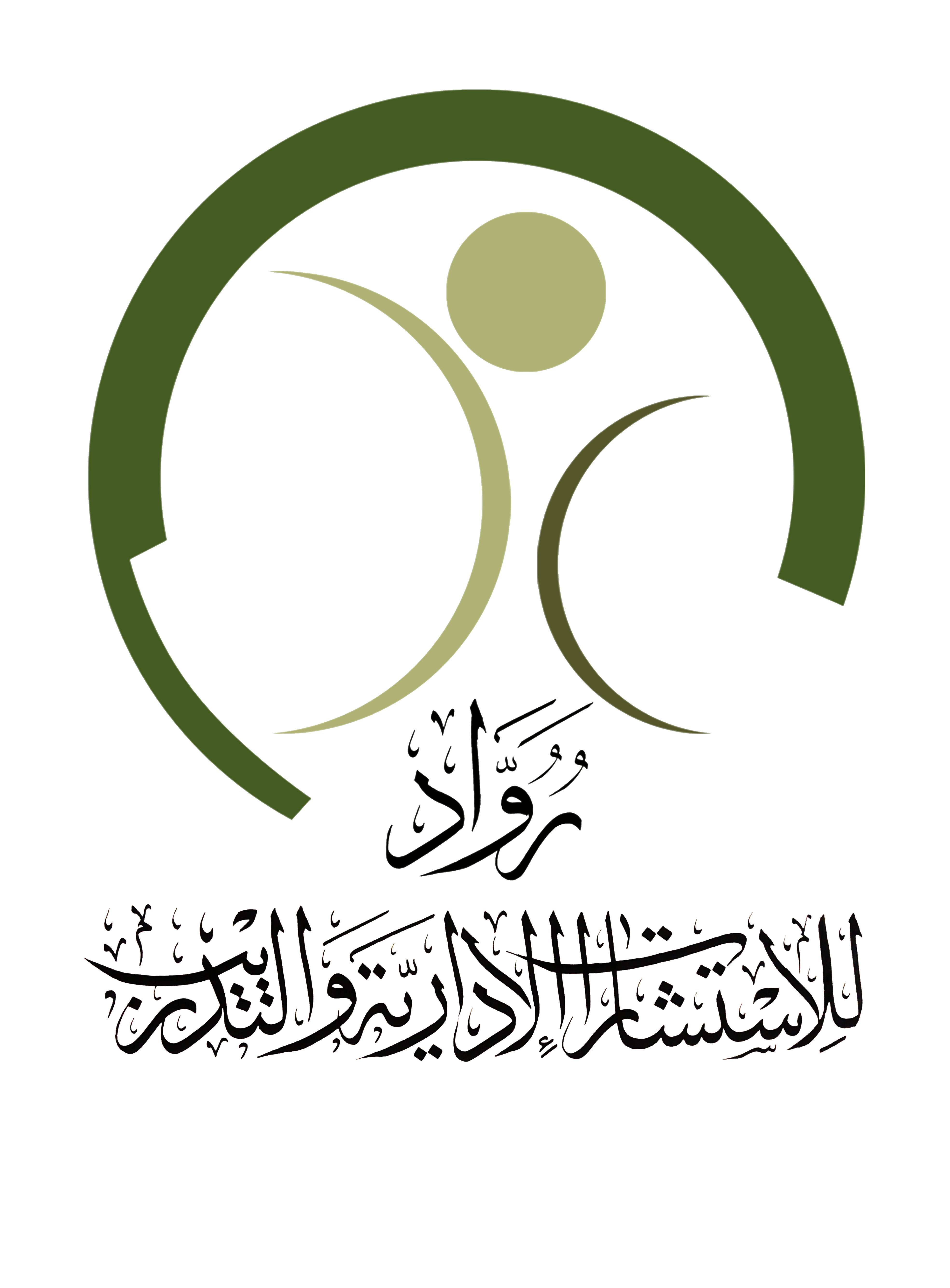 عوامل تميز مجالس ادارات المنظمات غير الربحية  1.3     - ا.عبدالعزيز السليم
31
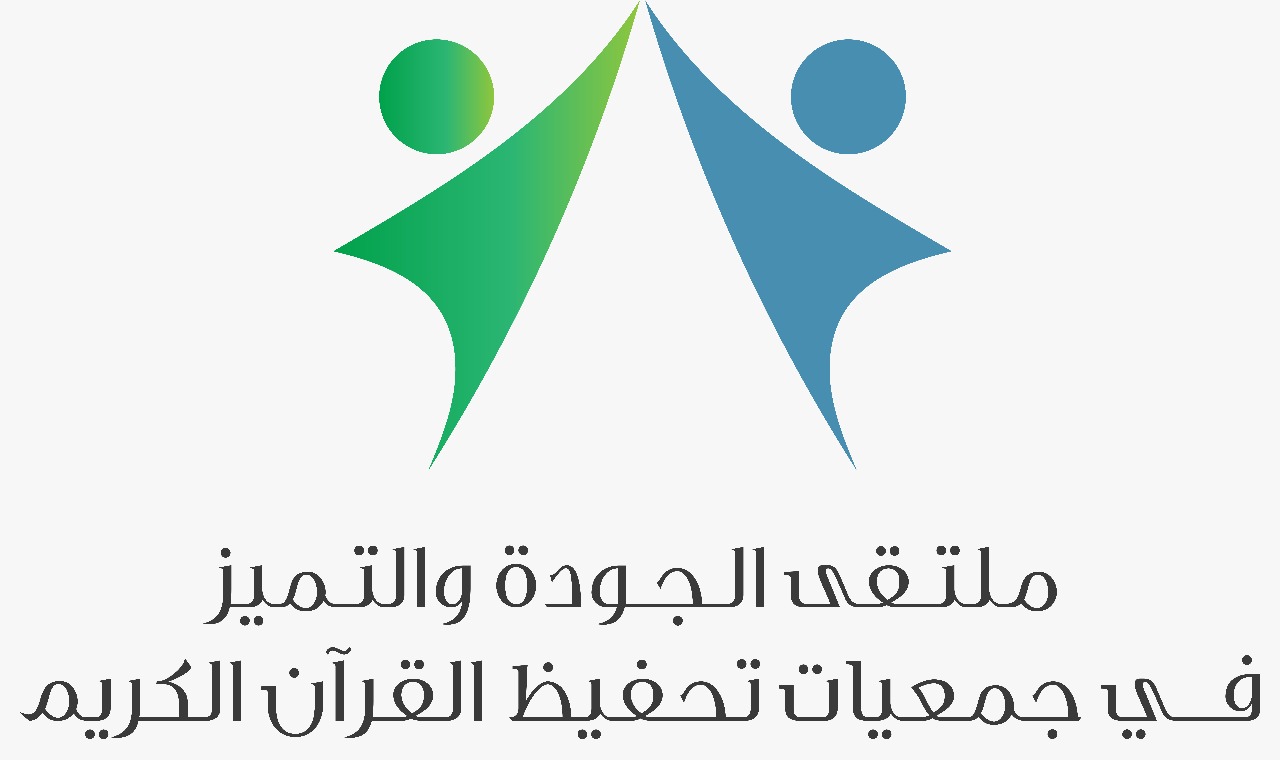 ثالثا : مؤشرات الكفاءة المالية «الإدارة المالية»:
وتتألف من العديد من المؤشرات التي تعرف مجلس الإدارة على مدى سلامة الإجراءات المالية وفق الأنظمة المعتمدة ، و سلامة الموقف المالي للمنظمة : وتتألف من مؤشرات متعلقة :
مدى تناقص المصروفات 
مدى توفر البدائل التي تقلل من النزف المالي التشغيلي كالتحول للتقنية والاكتفاء من الموظفين وتقليل الاستهلاك وغيرها 
مقارنة البرامج ومصروفاتها 
بالاستغلال الأمثل للأصول وتقليل الهدر 
بسلامة إجراءات الشراء 
بتزايد نسبة تغطية الموارد المالية الذاتية للمصروفات 
تنوع محفظة الاستثمارات 
زيادة عدد قنوات الموارد الثابتة مثل الأوقاف ، الوصايا 
كفاءة التوظيف والعائد منه .
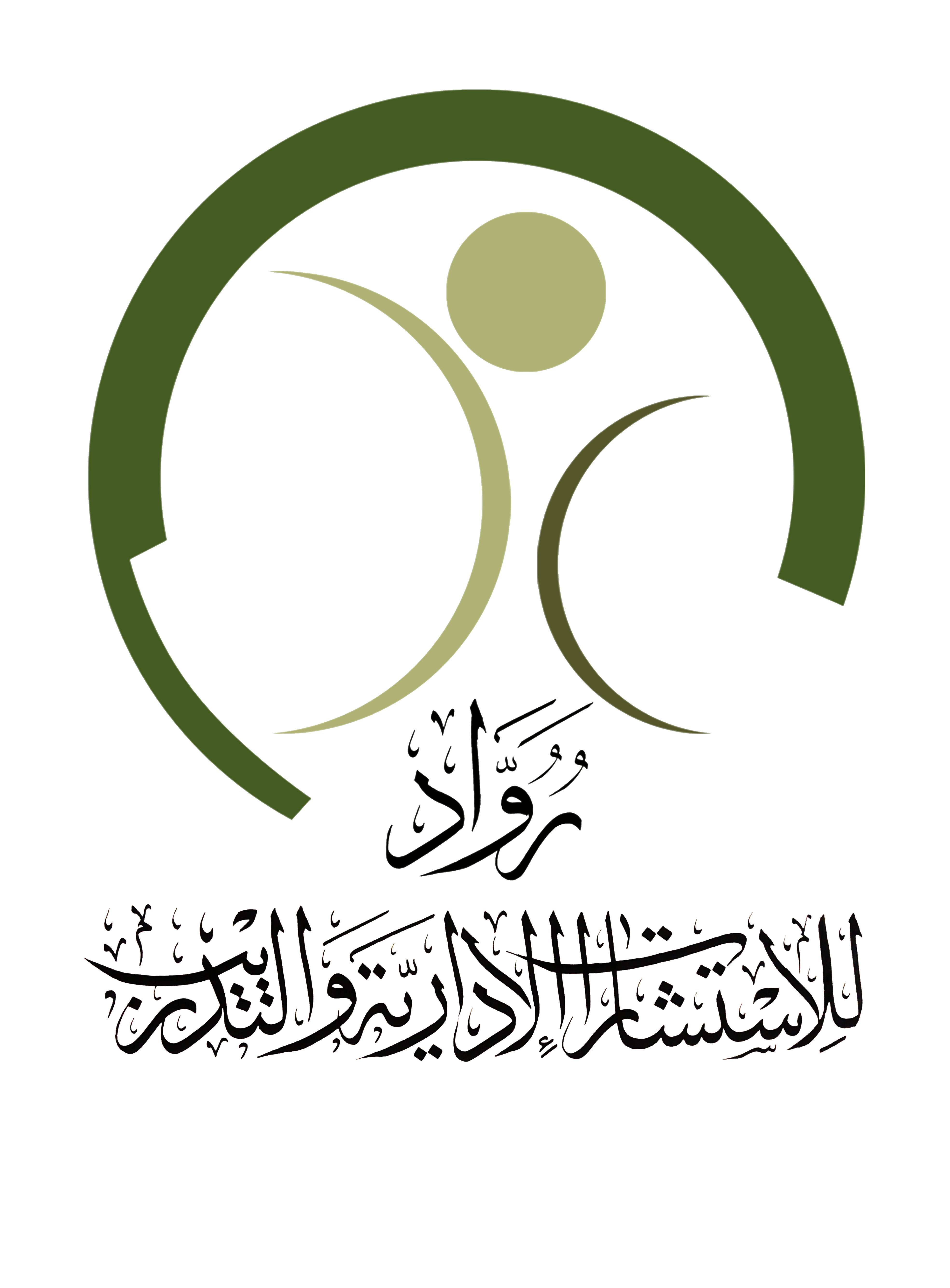 عوامل تميز مجالس ادارات المنظمات غير الربحية  1.3     - ا.عبدالعزيز السليم
32
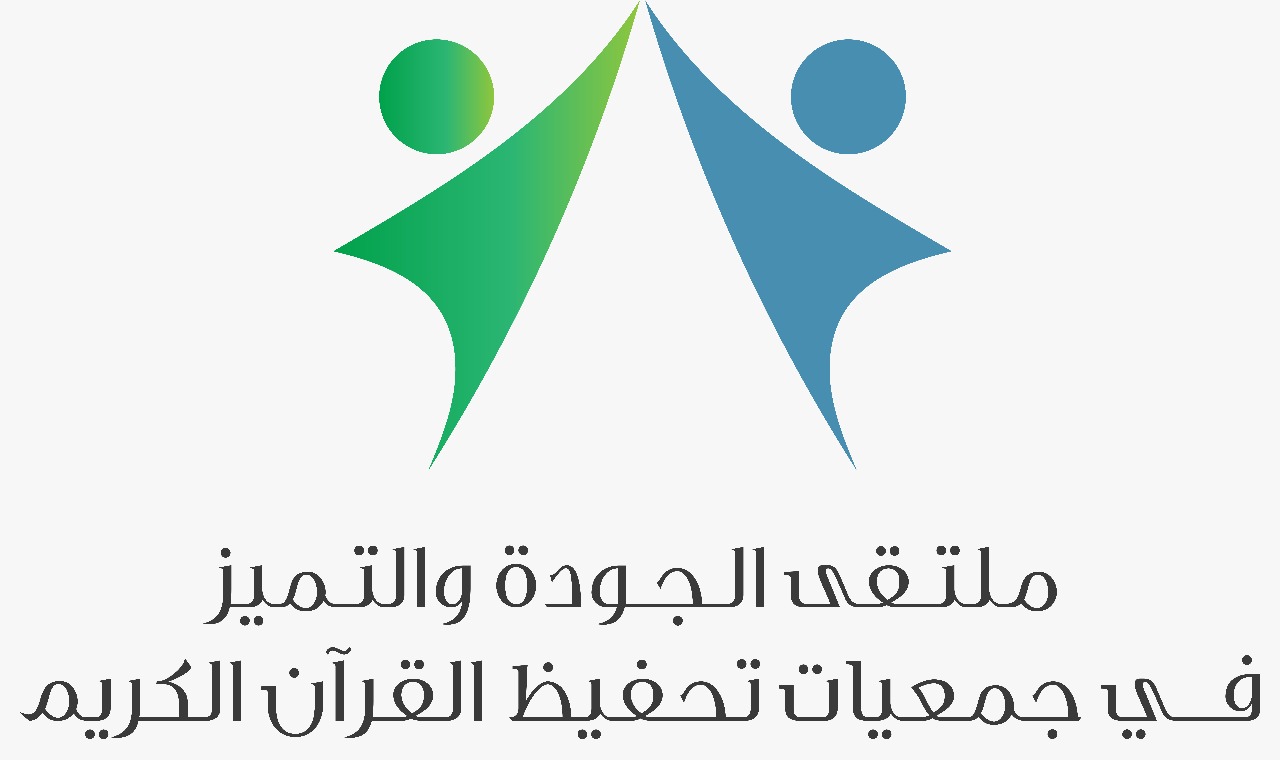 رابعا : المؤشرات التسويقية «تنمية الموارد المالية»:
وتتألف من العديد من المؤشرات التي تظهر لمجلس الإدارة مدى حيوية إدارة تنمية الموارد وفعالية جلبها للتبرعات وتوسعها في تحقيق النمو المالي والتسويق المنتظم لخدمات المنظمة . وهذه المؤشرات منها ما يتعلق بـ :
المتبرعين : العدد ، الديمومة ، 
كمية الأموال الواردة 
قنوات الإيرادات 
نوعية قنوات الإيرادات : الديمومة ، الانقطاع .
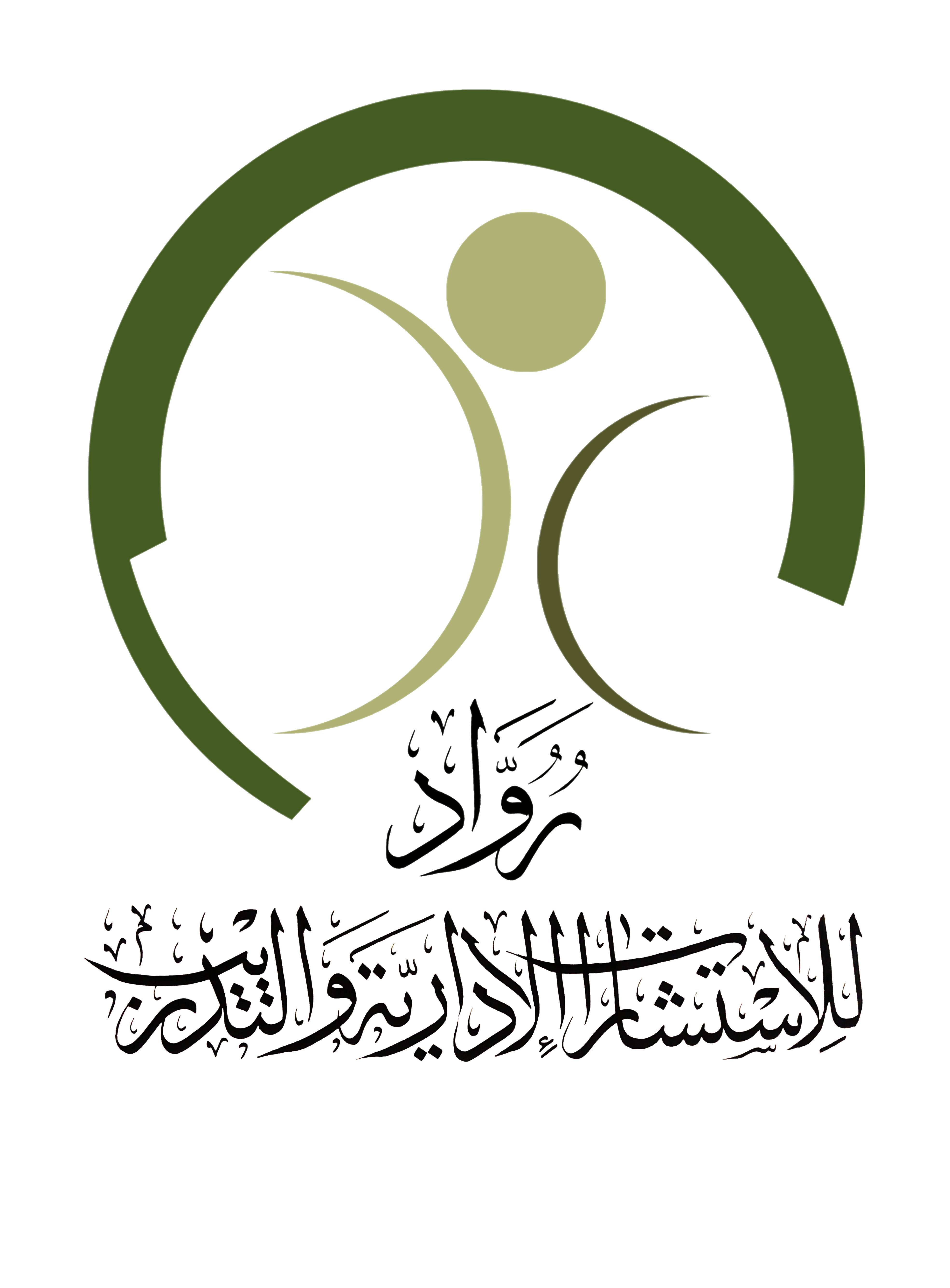 عوامل تميز مجالس ادارات المنظمات غير الربحية  1.3     - ا.عبدالعزيز السليم
33
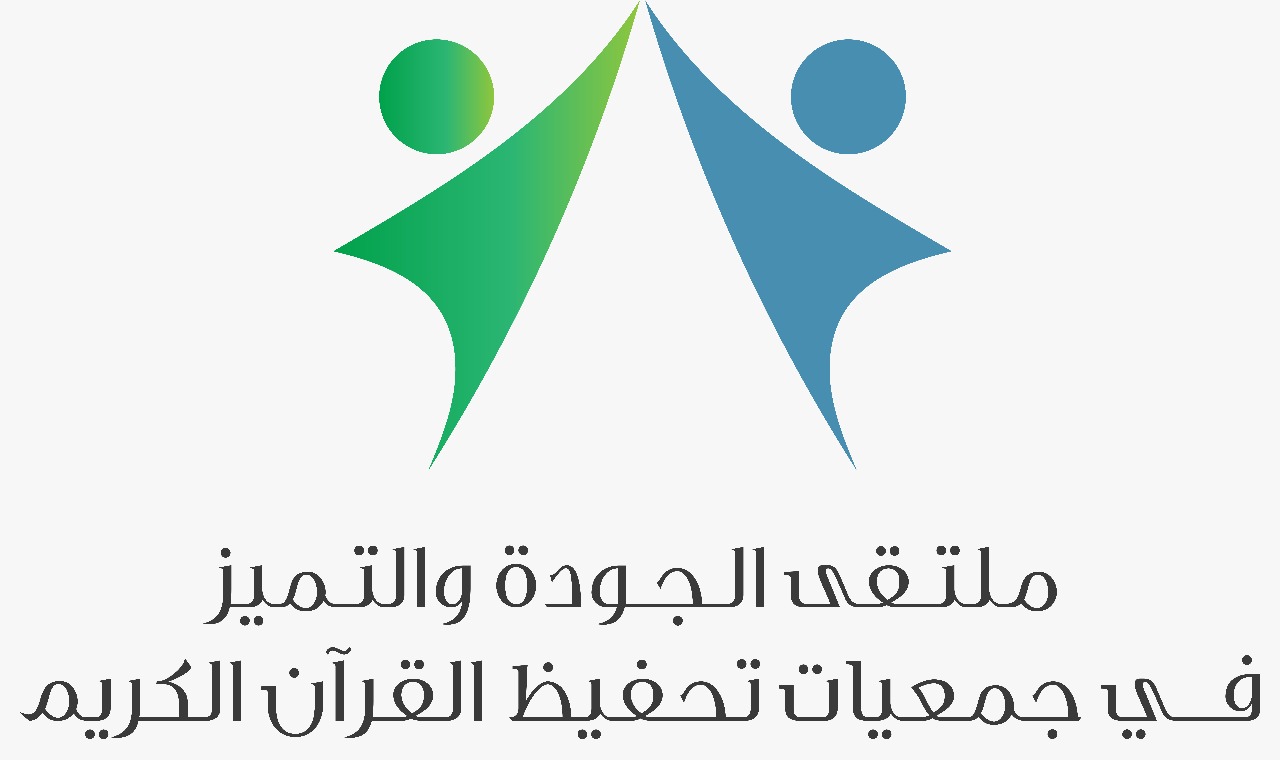 خامسا : مؤشرات القيادة العليا ( مجلس الإدارة )
وتتألف من عدد من المؤشرات التي تقيس فعالية مجلس الإدارة  ، وتتنوع من مؤشرات عن ديناميكية المجلس وانضباطه إلى أثره في الجهاز التنفيذي إلى كفاءة إدارته ، ومن تلك المؤشرات مايلي :
مؤشرات عدد الاجتماعات السنوية مقارنة بما ورد في اللوائح .
مؤشرات متعلقة بنسبة انتظام الأعضاء بالحضور  .
مؤشرات مساهمة المجلس بدعم الإدارة التنفيذية : الاستدامة ، التبرعات ، الموارد البشرية..  
معدلات مساهمة المجلس بالتطوير والمراجعة للوائح والخطط وغيرها .
مؤشرات بمعدل الزمن المستغرق في الاجتماعات المجلس مقارنة بمعدل القرارات المتخذة .
مؤشرات نسبة القرارات الاستراتيجية للقرارات التنفيذية .
نسبة القرارات الصادرة لعدد نقاط عمل الاجتماعات .
مؤشرات متابعة تنفيذ الاستراتيجية واستعراض تقارير الأداء .
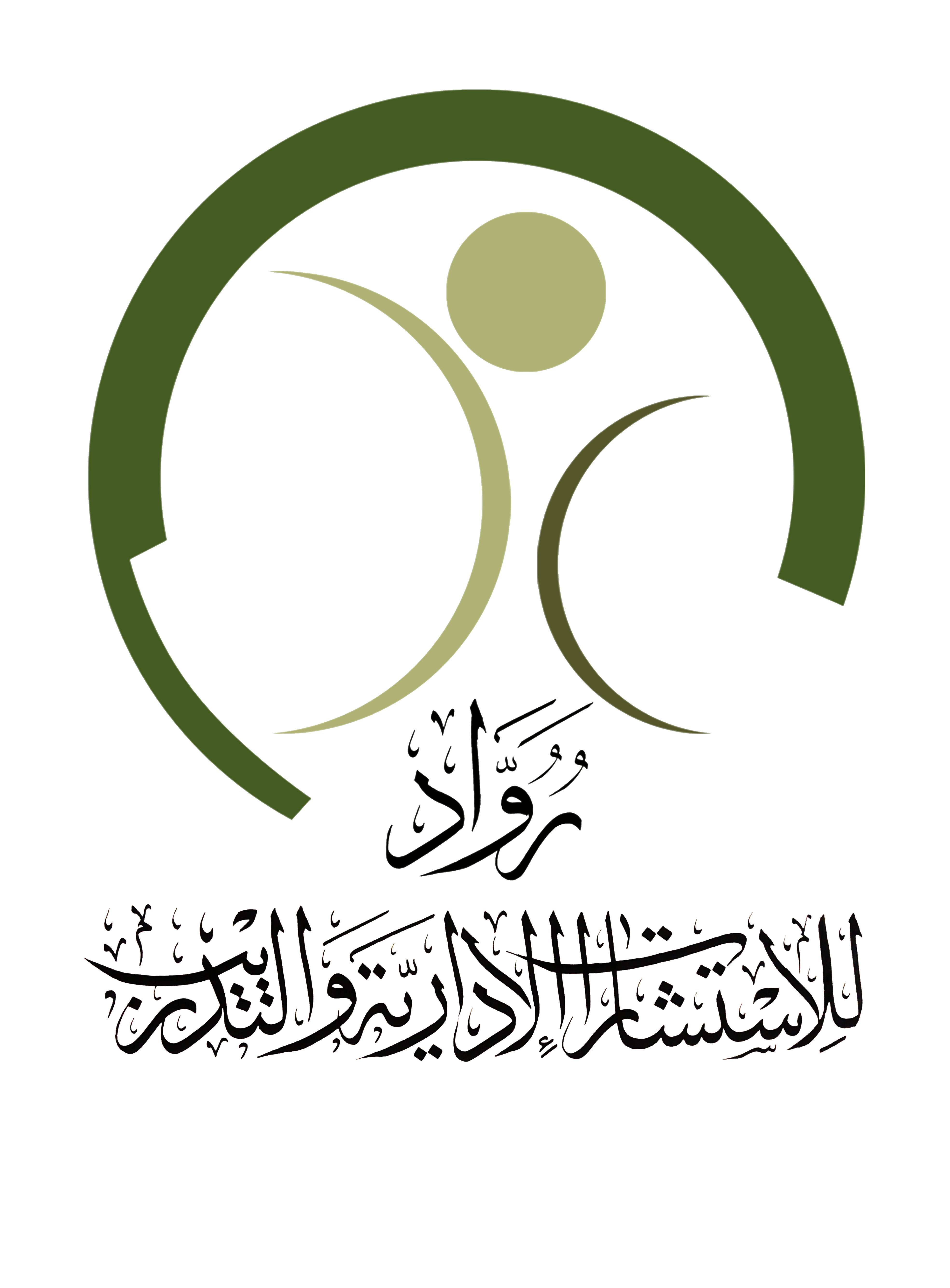 عوامل تميز مجالس ادارات المنظمات غير الربحية  1.3     - ا.عبدالعزيز السليم
34
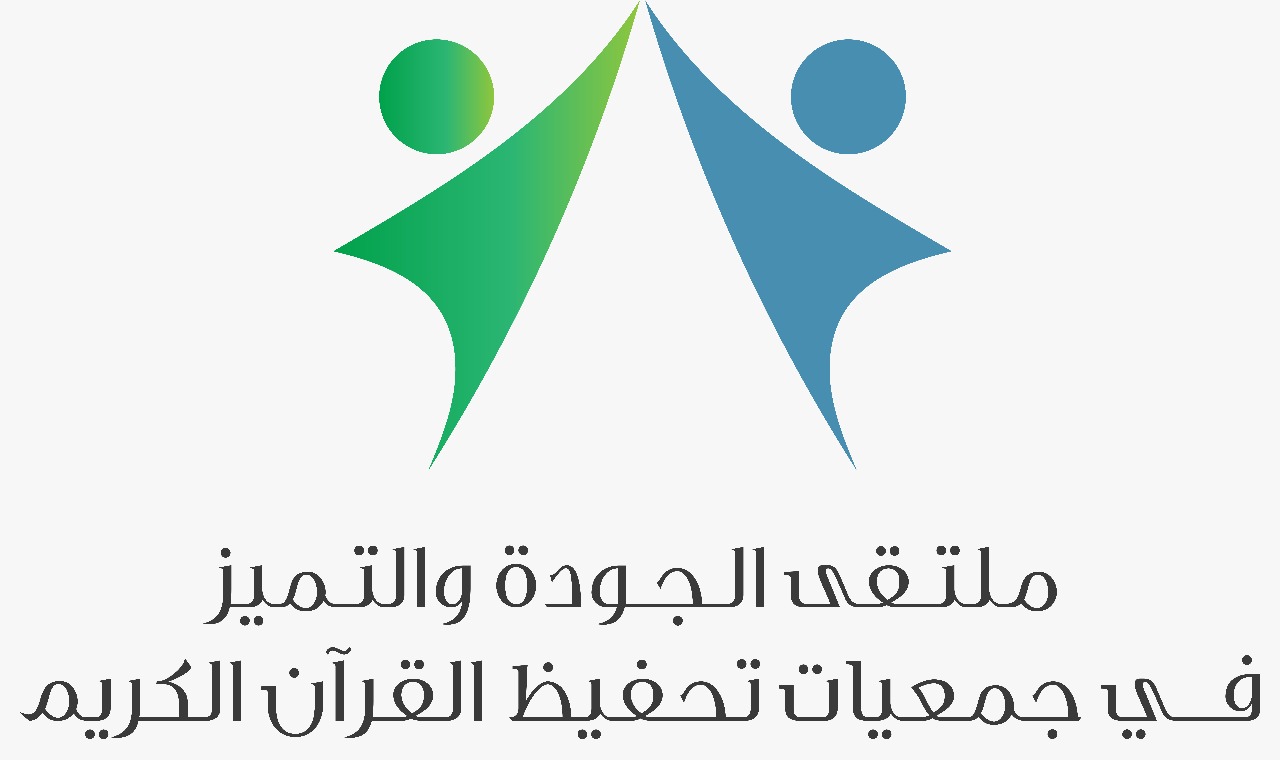 عوامل تميز مجالس الإدارة
الاجتماعات
العامل الثالث
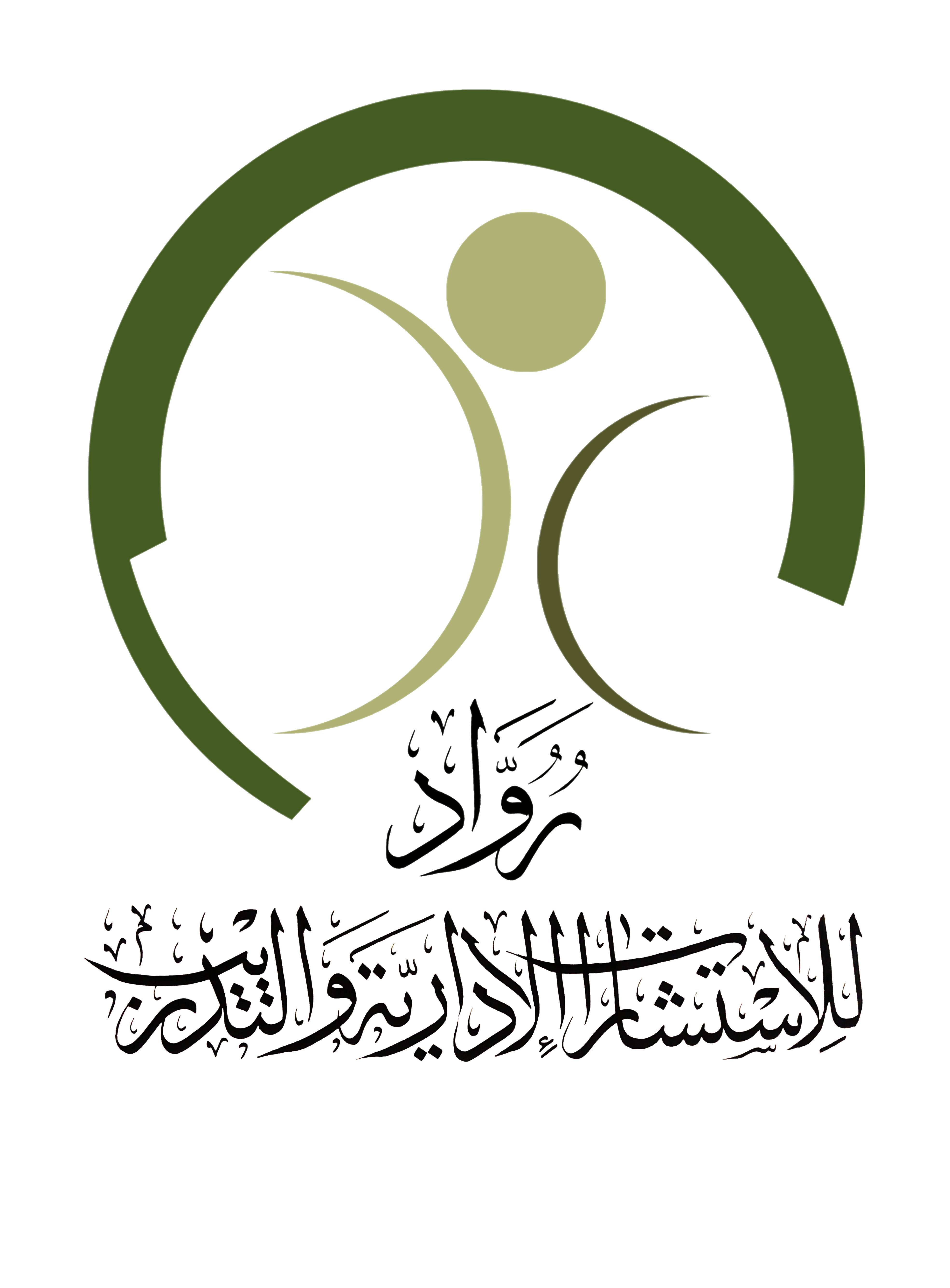 عوامل تميز مجالس ادارات المنظمات غير الربحية  1.3     - ا.عبدالعزيز السليم
35
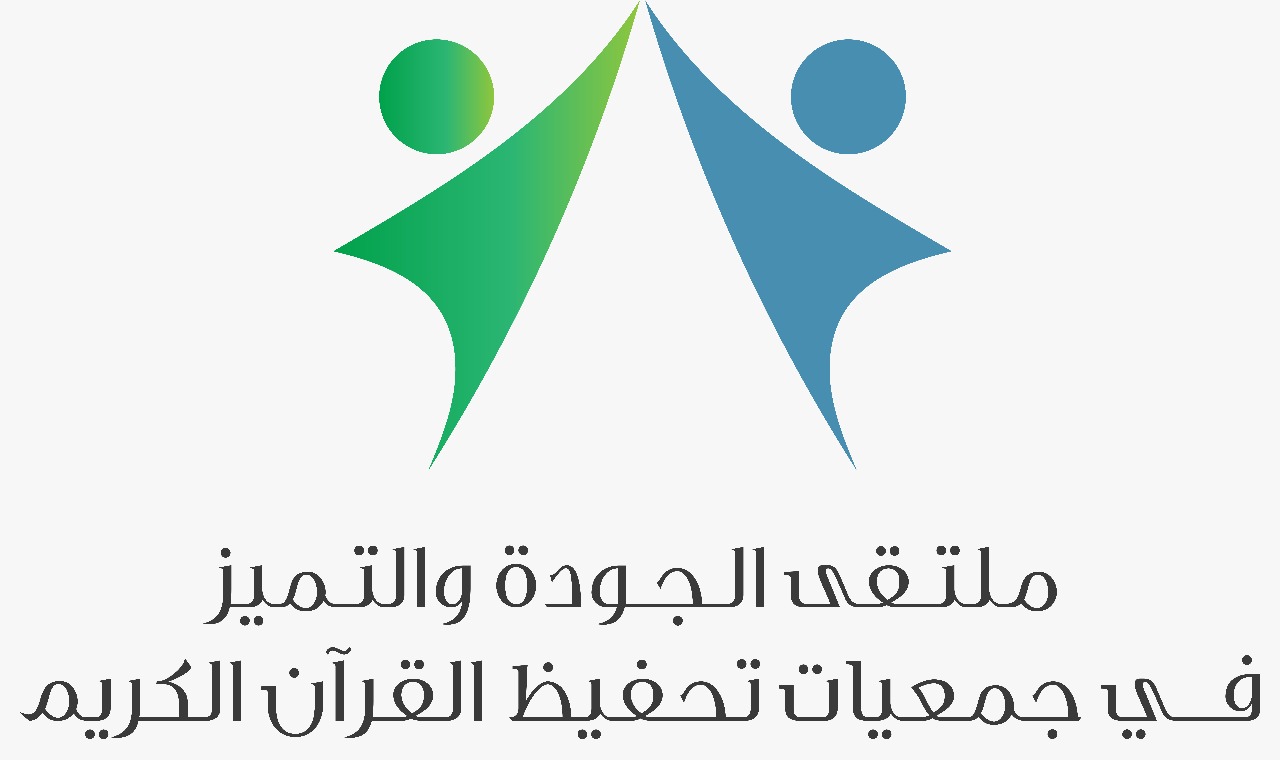 حول الاجتماعات الطارئة
(3)
الاجتماعات
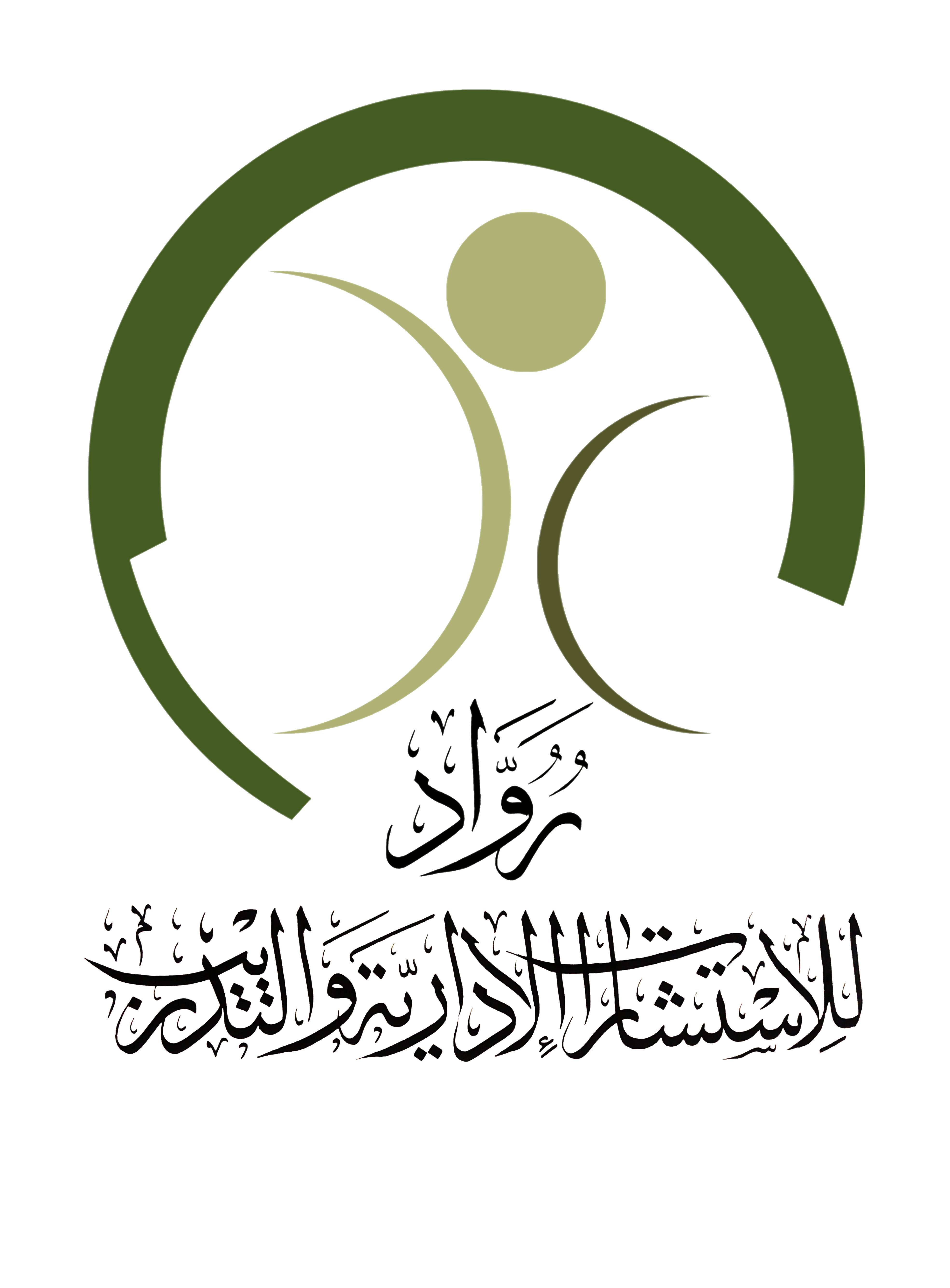 عوامل تميز مجالس ادارات المنظمات غير الربحية  1.3     - ا.عبدالعزيز السليم
36
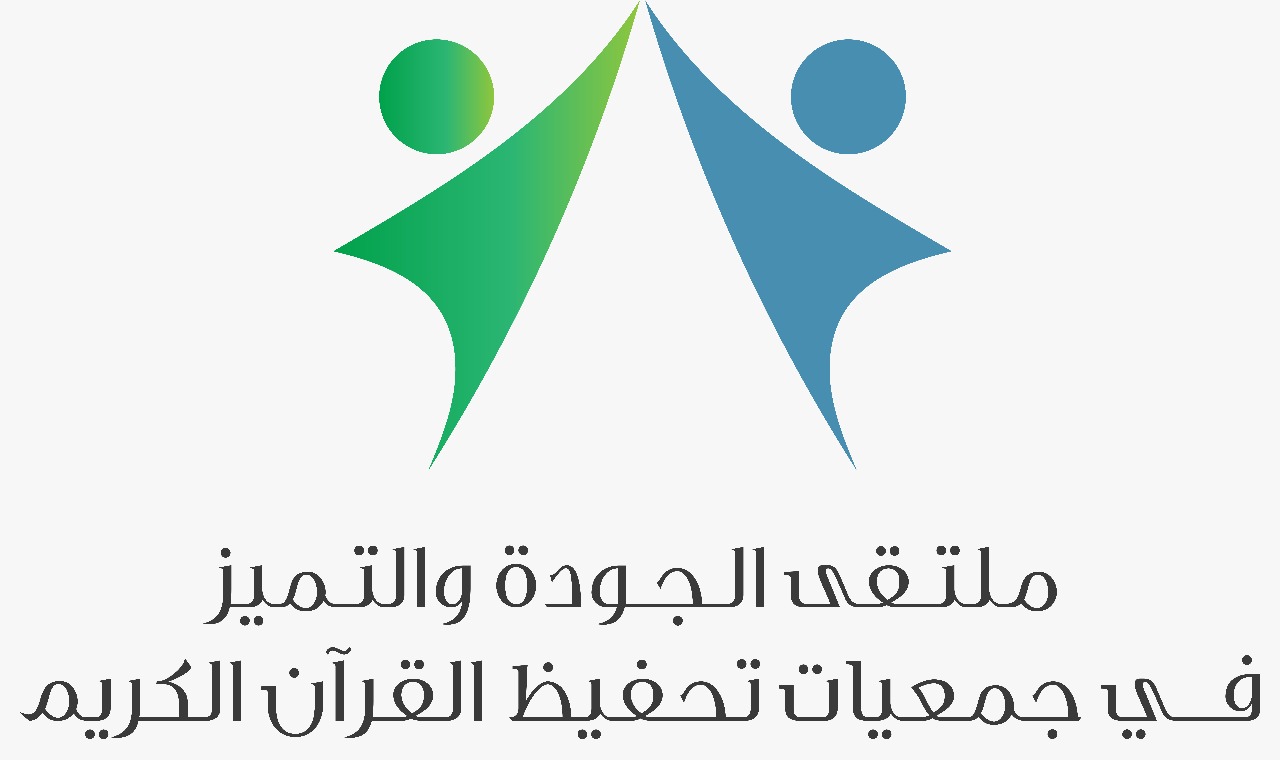 عوامل تميز مجالس الإدارة
العامل الرابع
التشخيص
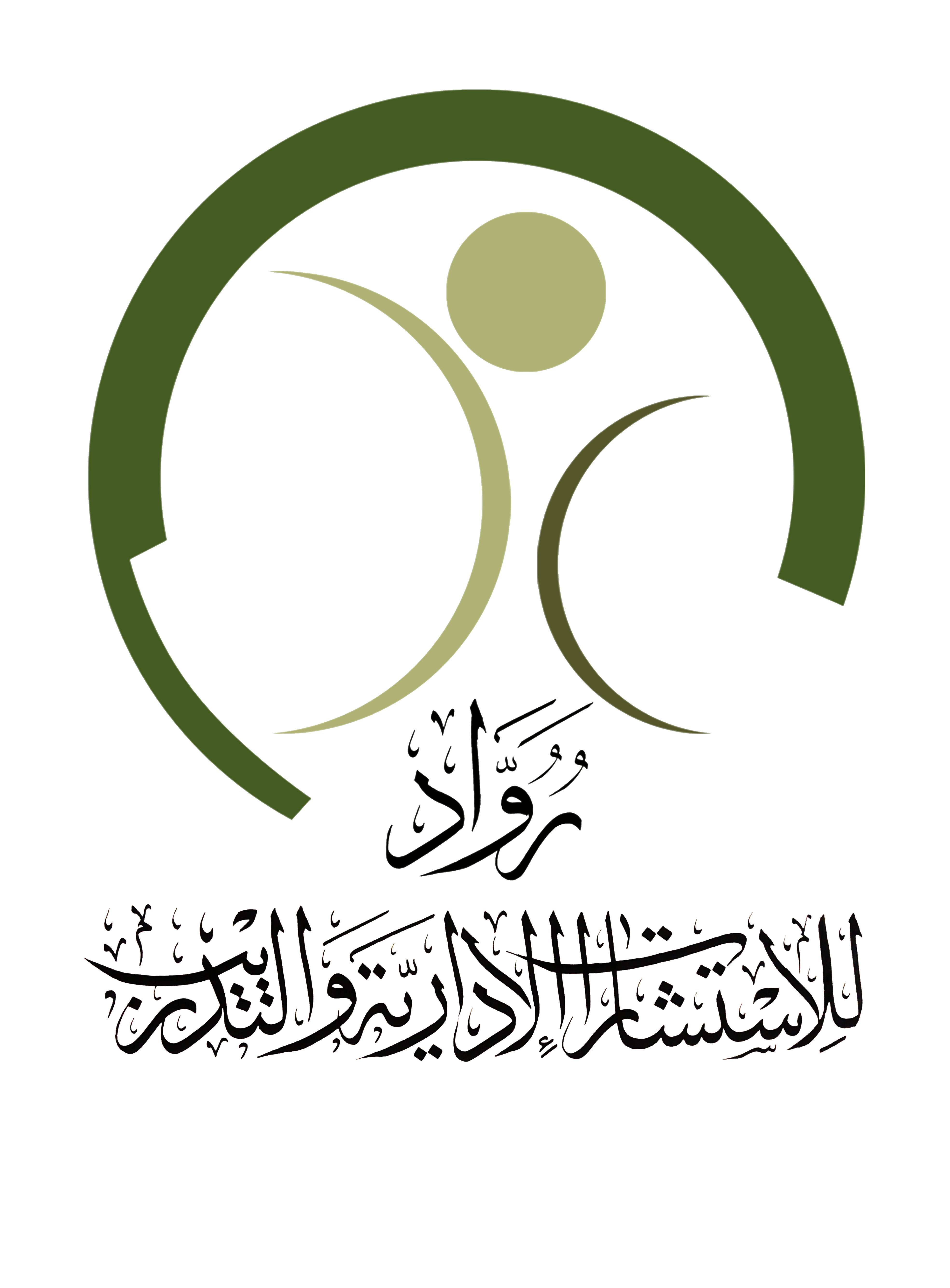 عوامل تميز مجالس ادارات المنظمات غير الربحية  1.3     - ا.عبدالعزيز السليم
37
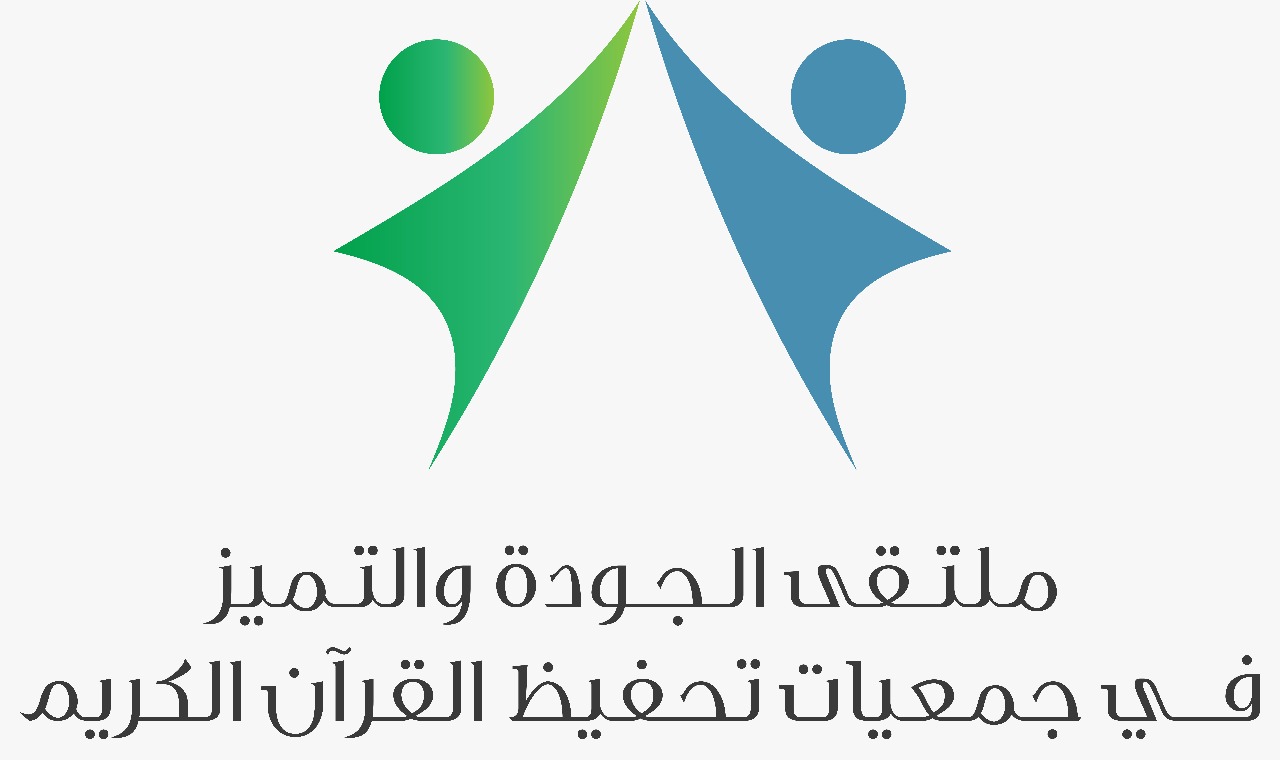 (4)
تشخيص الواقع
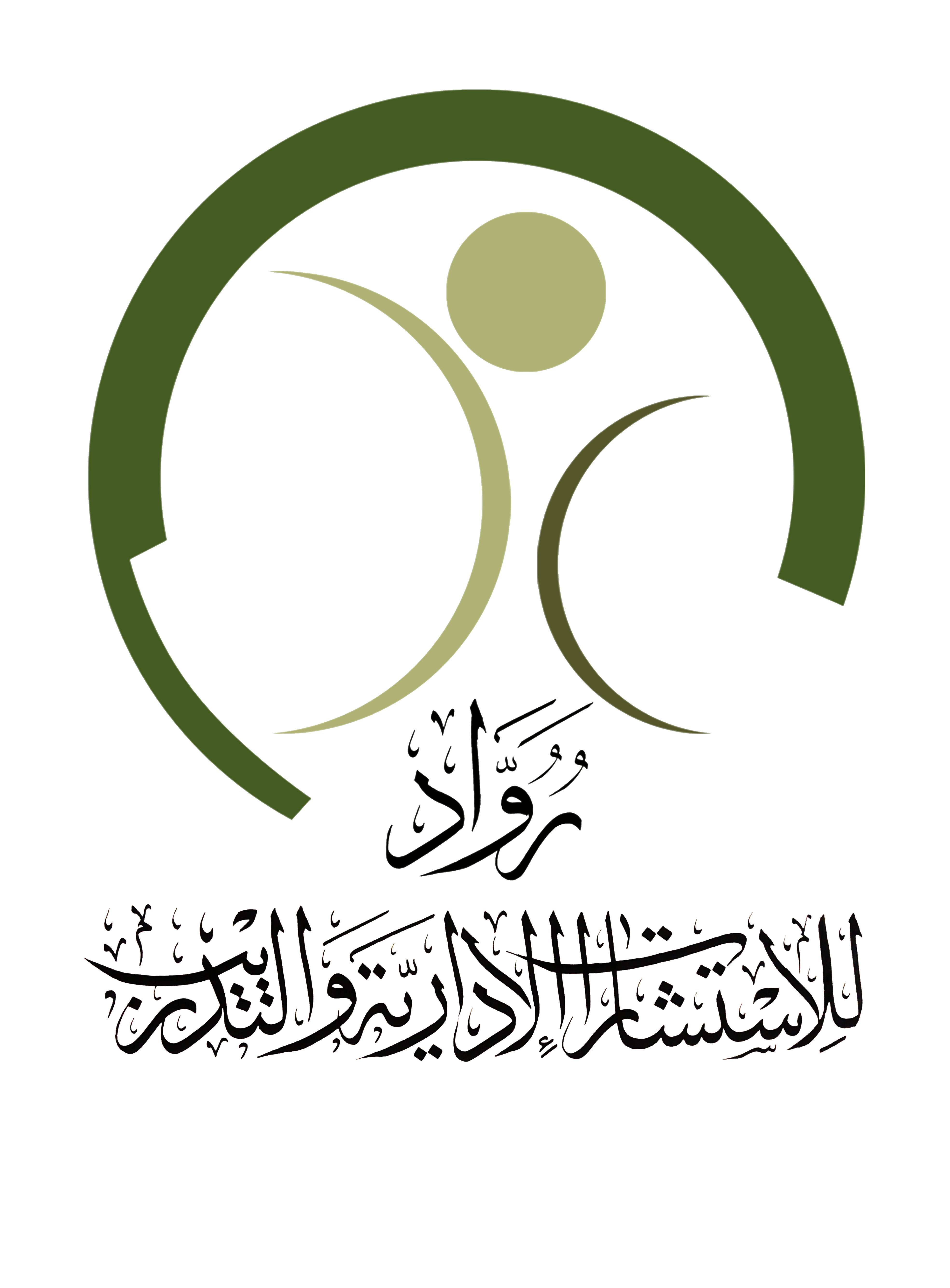 عوامل تميز مجالس ادارات المنظمات غير الربحية  1.3     - ا.عبدالعزيز السليم
38
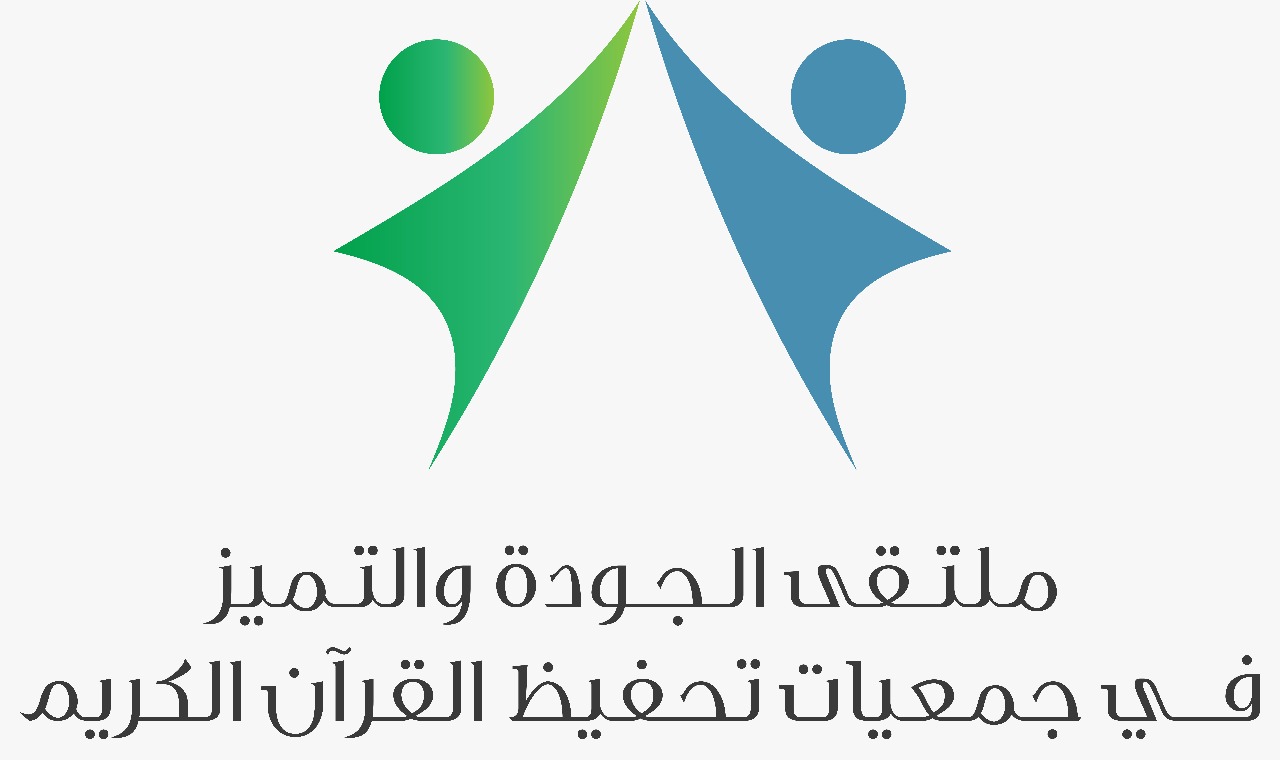 تقييم أداء المنظمة
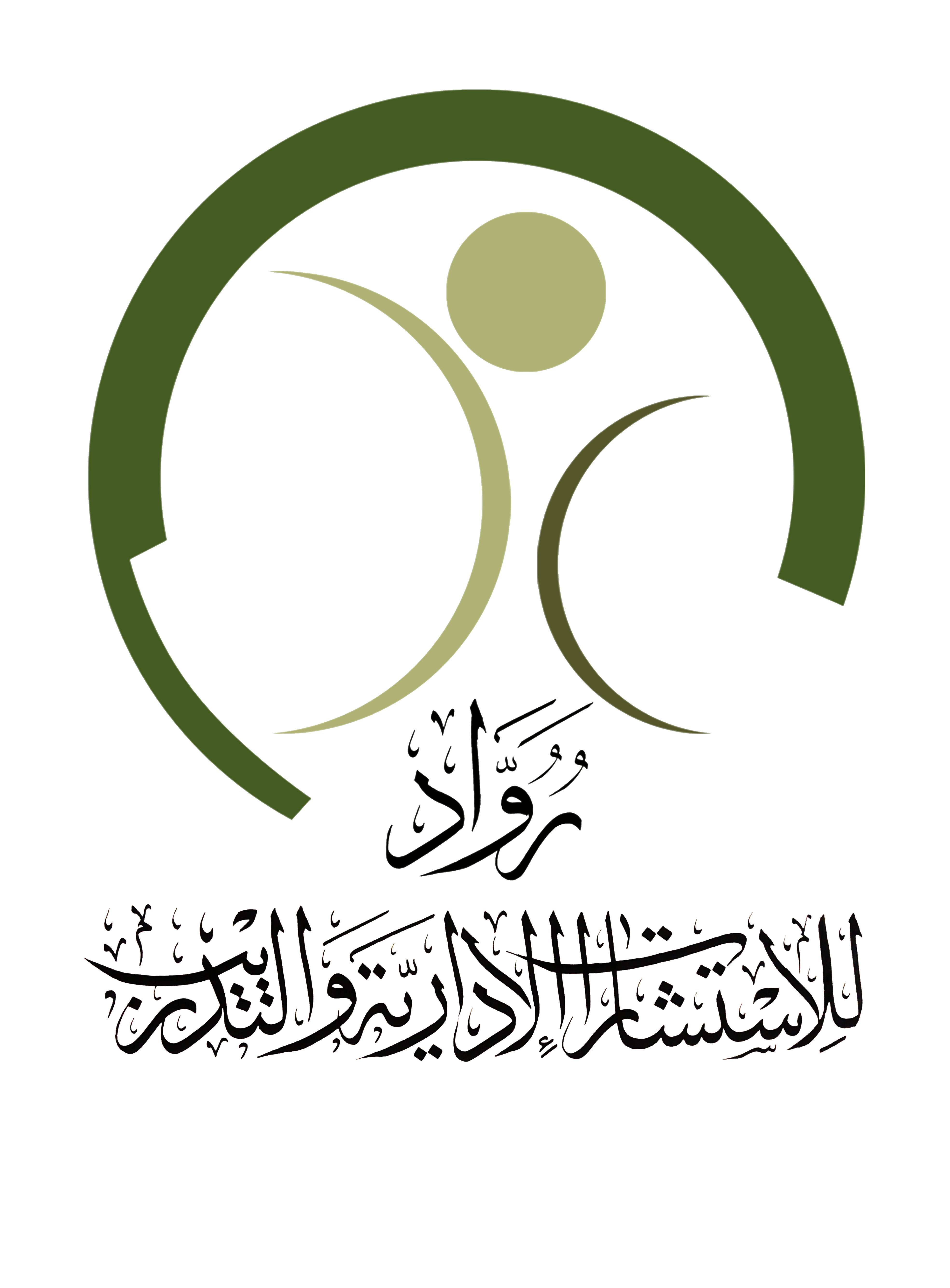 عوامل تميز مجالس ادارات المنظمات غير الربحية  1.3     - ا.عبدالعزيز السليم
39
[Speaker Notes: تقييم مجلس الإدارة : 
كتاب 16 سلسلة المركز القومي لمجالس الإدارة للمنظمات غير الربحية ( إضافة ) .

الاصطفاف .. استخدام بطاقة الأداء المتوازن لتكوين جهود مشتركة داخل الشركة]
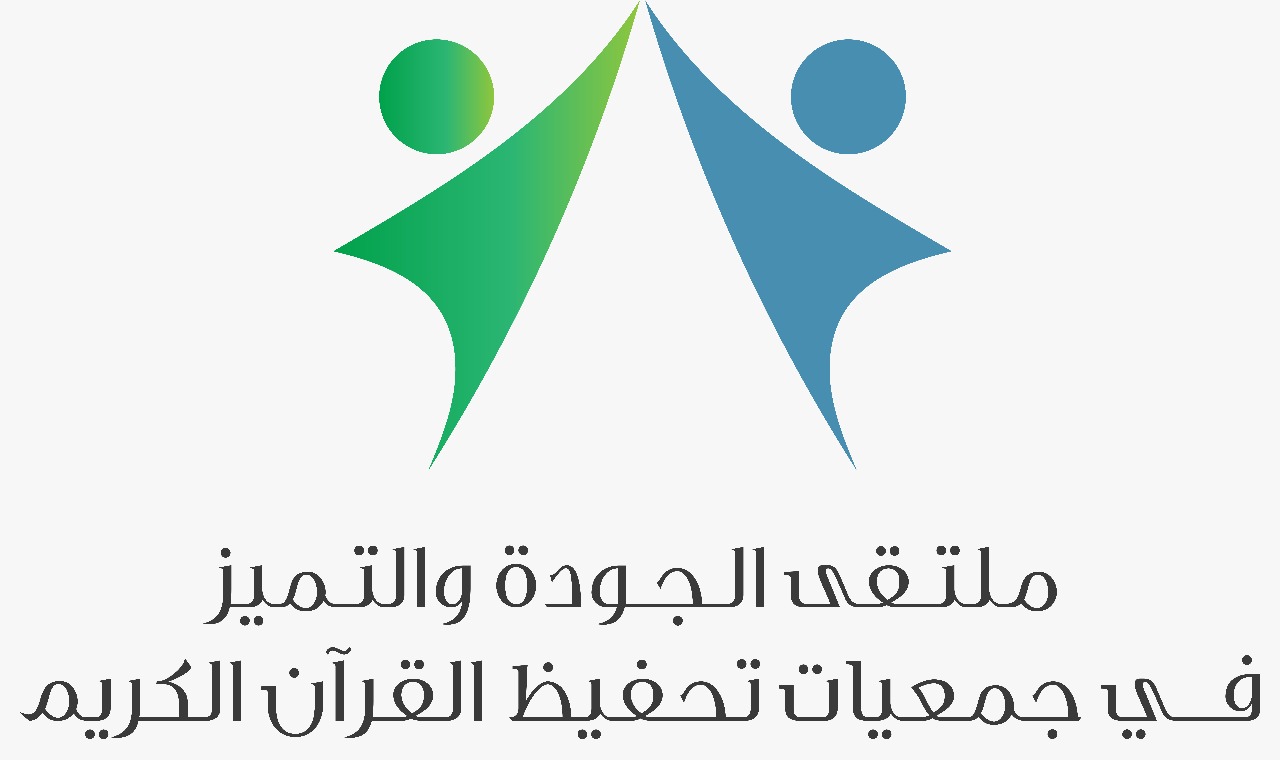 وصلى الله على نبينا محمد وعلى آله وصحبه أجمعين
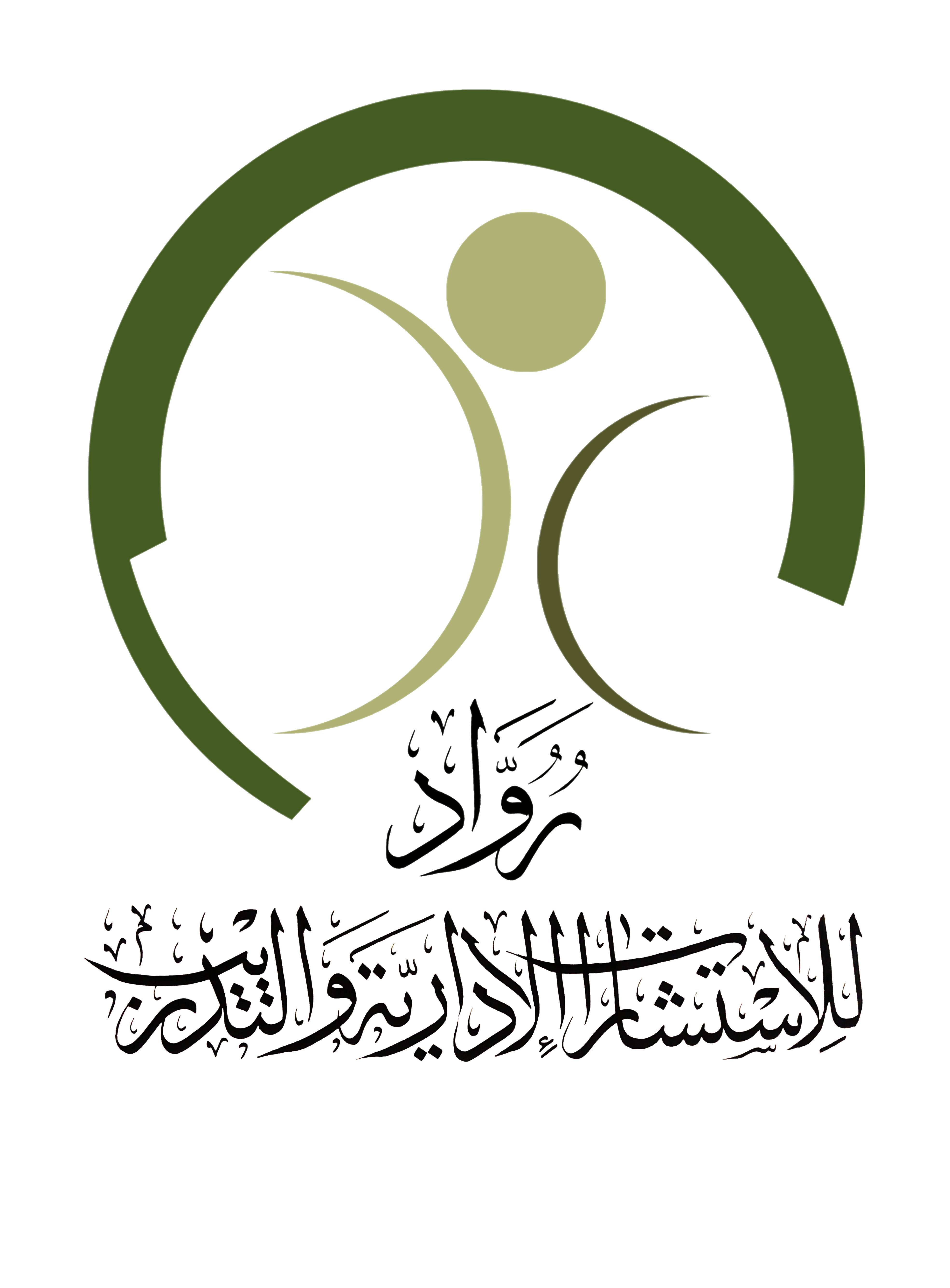 عوامل تميز مجالس ادارات المنظمات غير الربحية  1.3     - ا.عبدالعزيز السليم
40
[Speaker Notes: رواد للاستشارات الادارية
مشروع تطوير مجالس الإدارة 
مقدم لمؤسسة عبدالرحمن الراجحي 
الشرقية
1436]
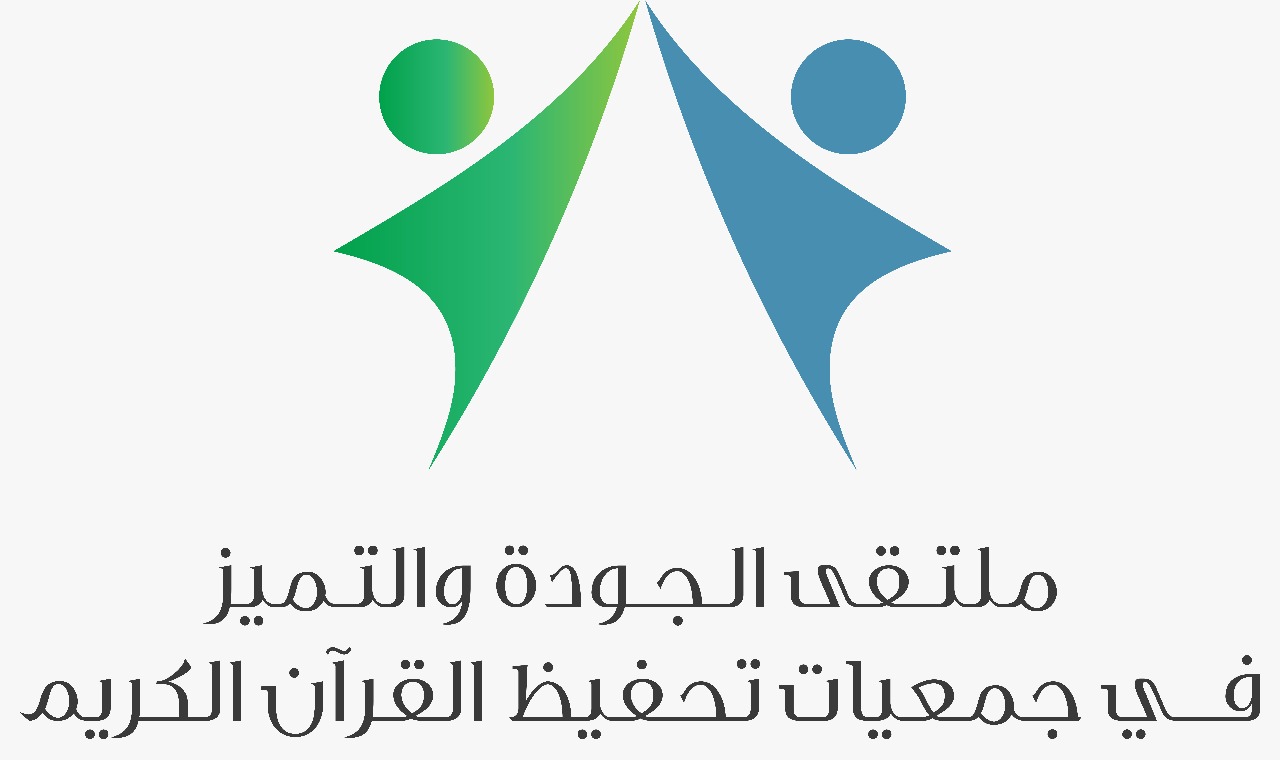 ماكان من صواب فمن الله وتوفيقه 
 وما كان من قصور فمني
تصويب ، اقتراح ، تطوير 
 
azalsulaim@gmail.com

054 – 744 - 6234
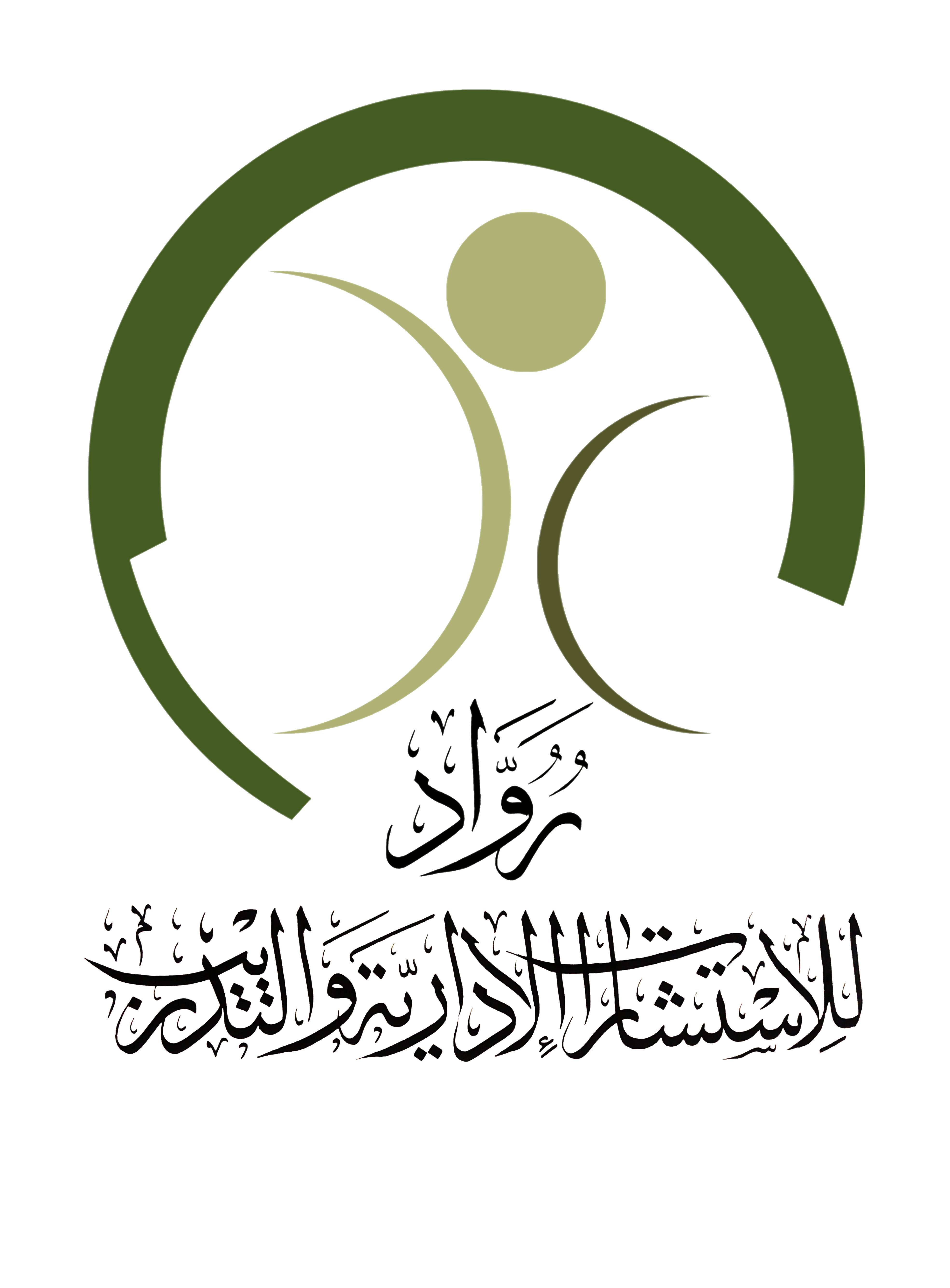 عوامل تميز مجالس ادارات المنظمات غير الربحية  1.3     - ا.عبدالعزيز السليم
41
[Speaker Notes: رواد للاستشارات الادارية
مشروع تطوير مجالس الإدارة 
مقدم لمؤسسة عبدالرحمن الراجحي 
الشرقية
1436]